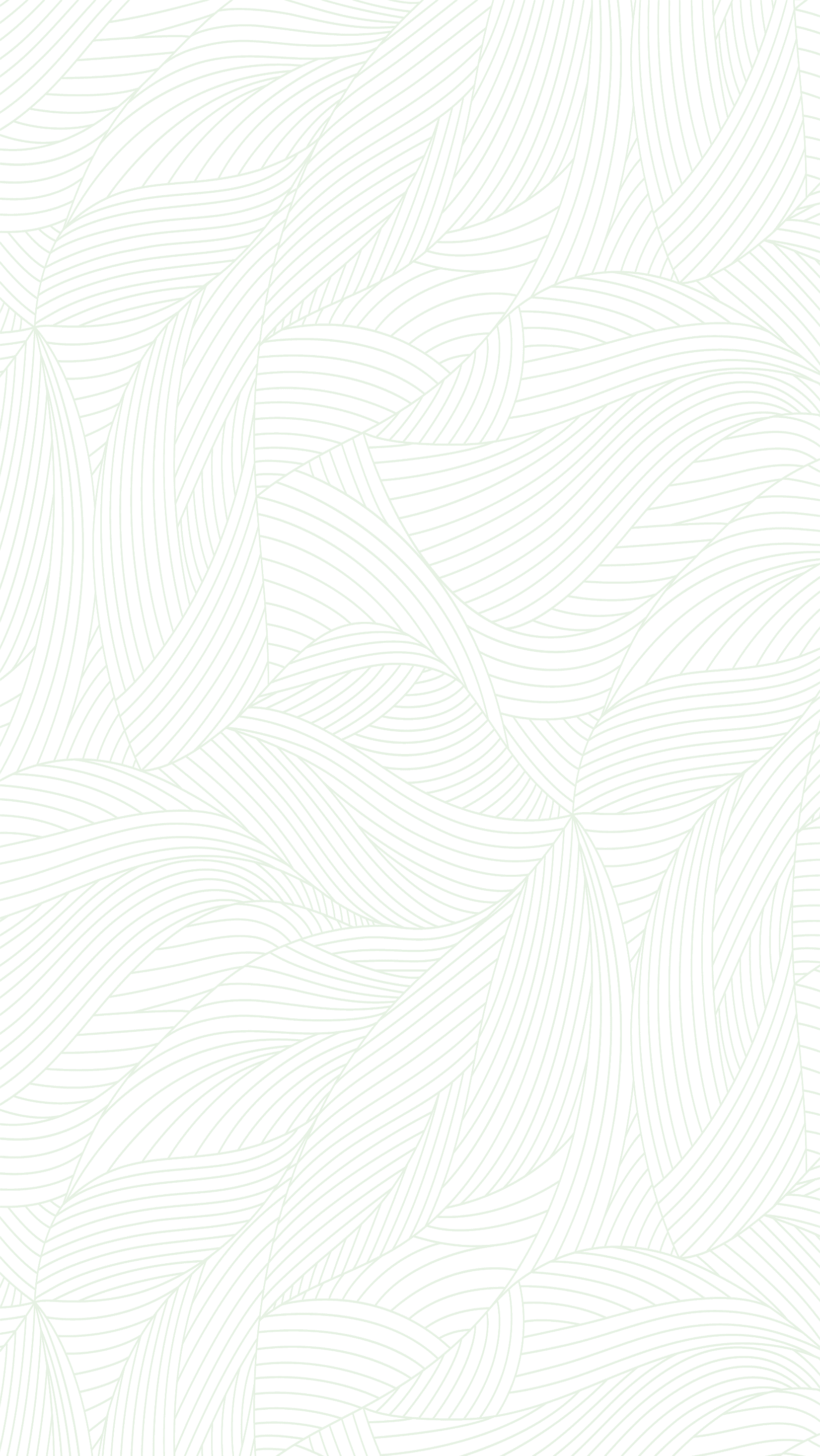 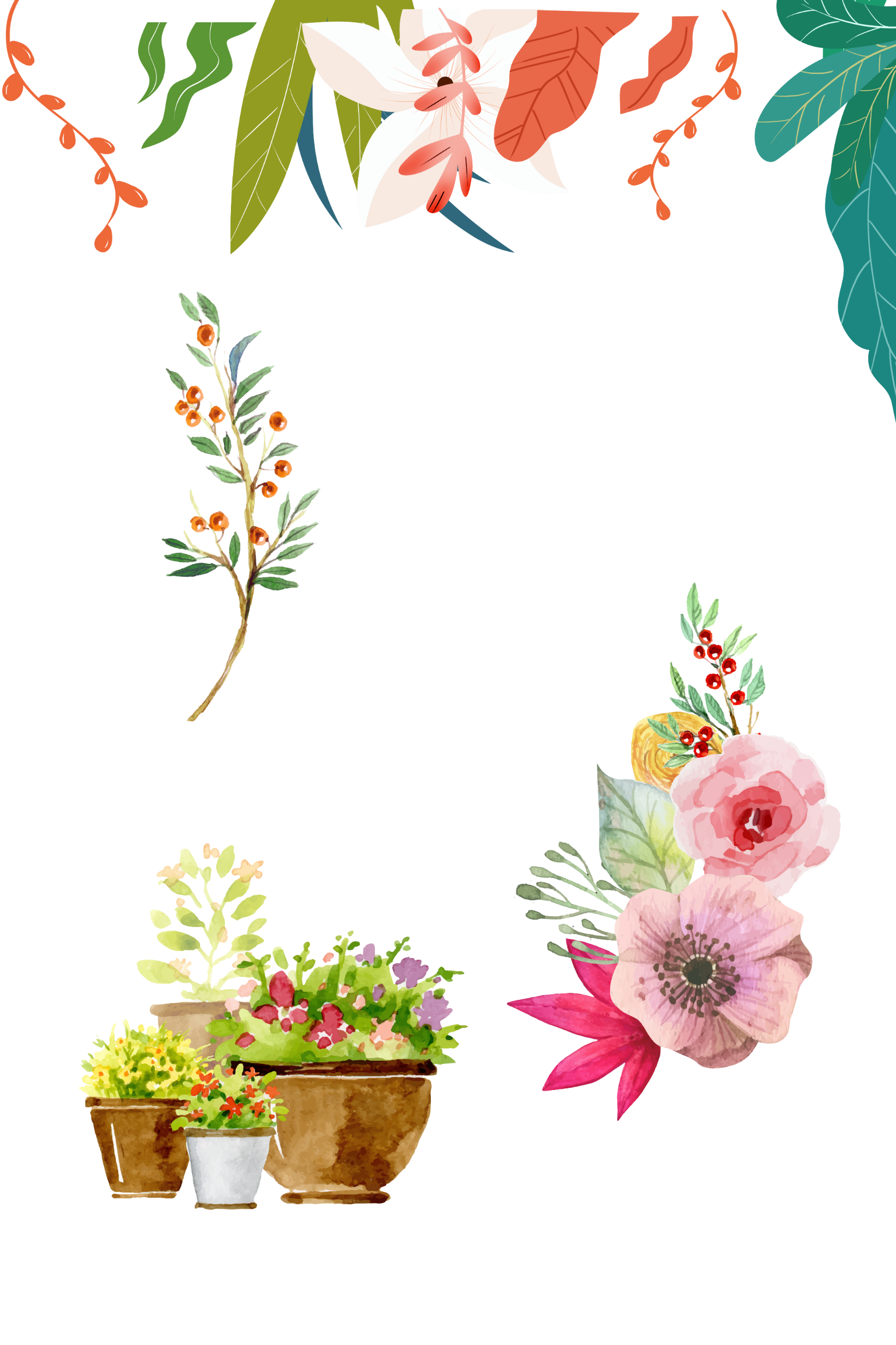 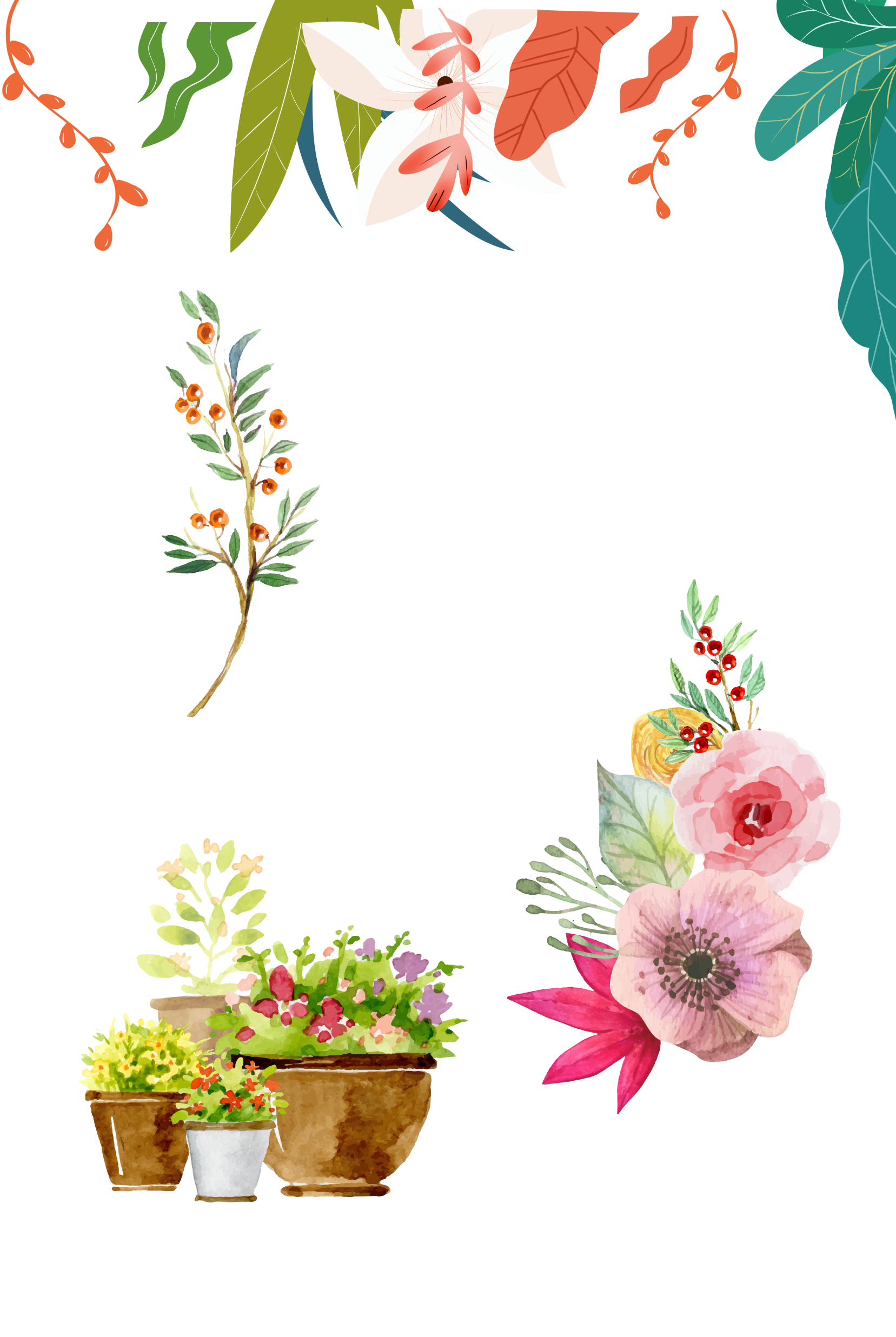 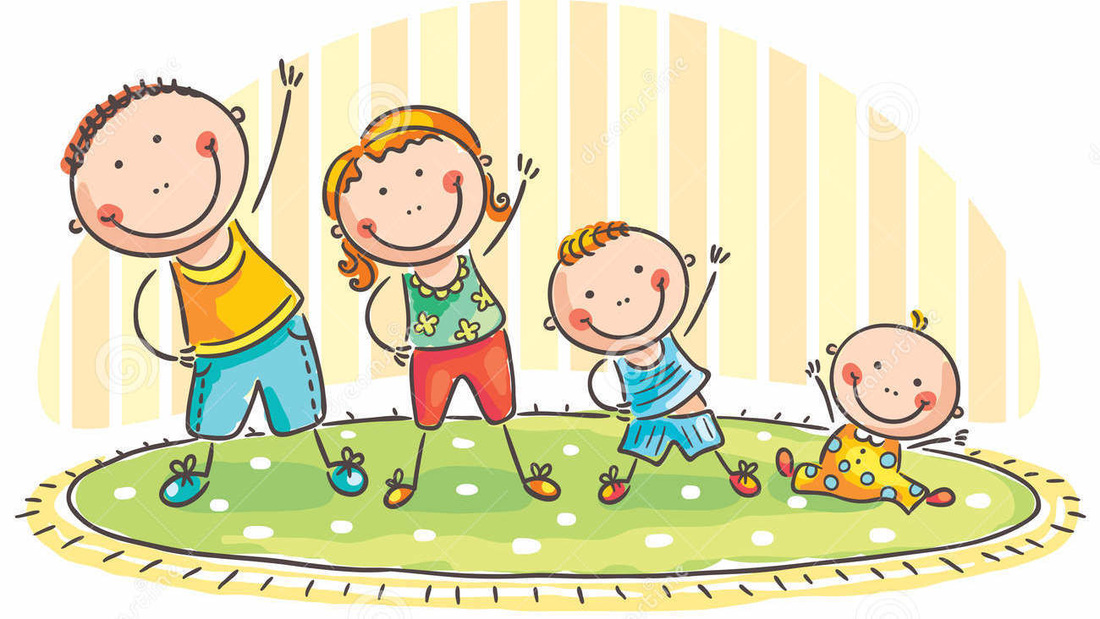 KHỞI ĐỘNG
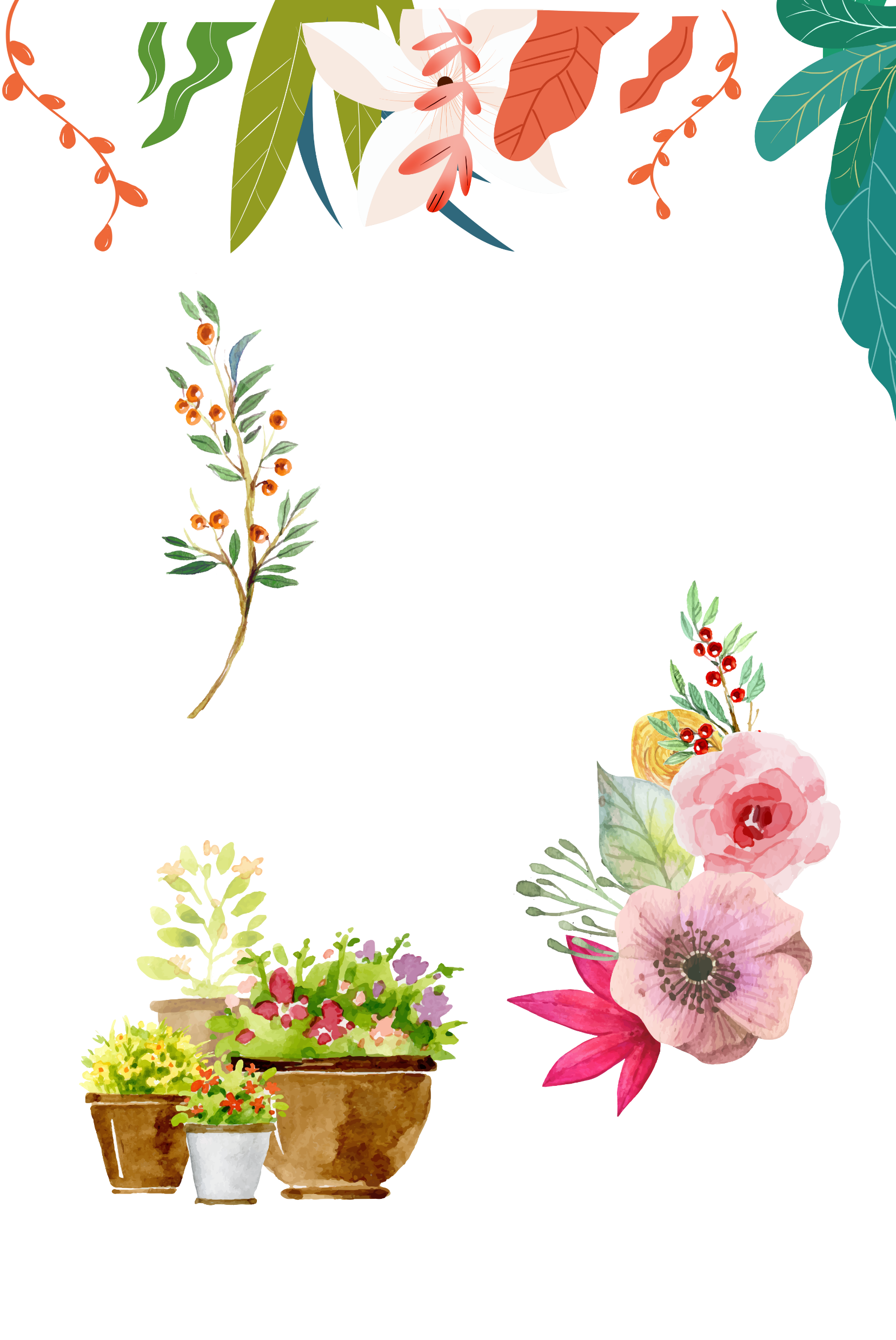 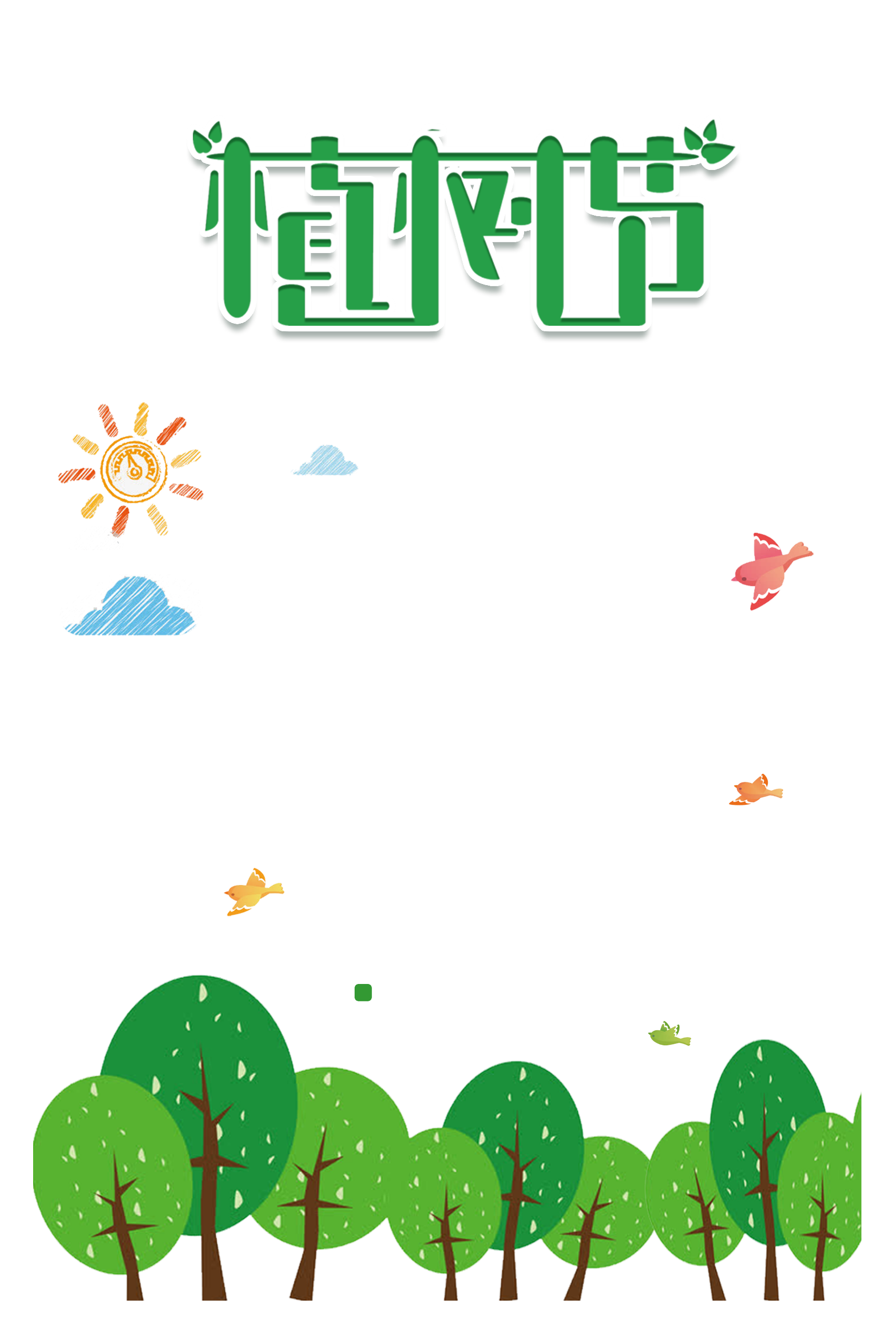 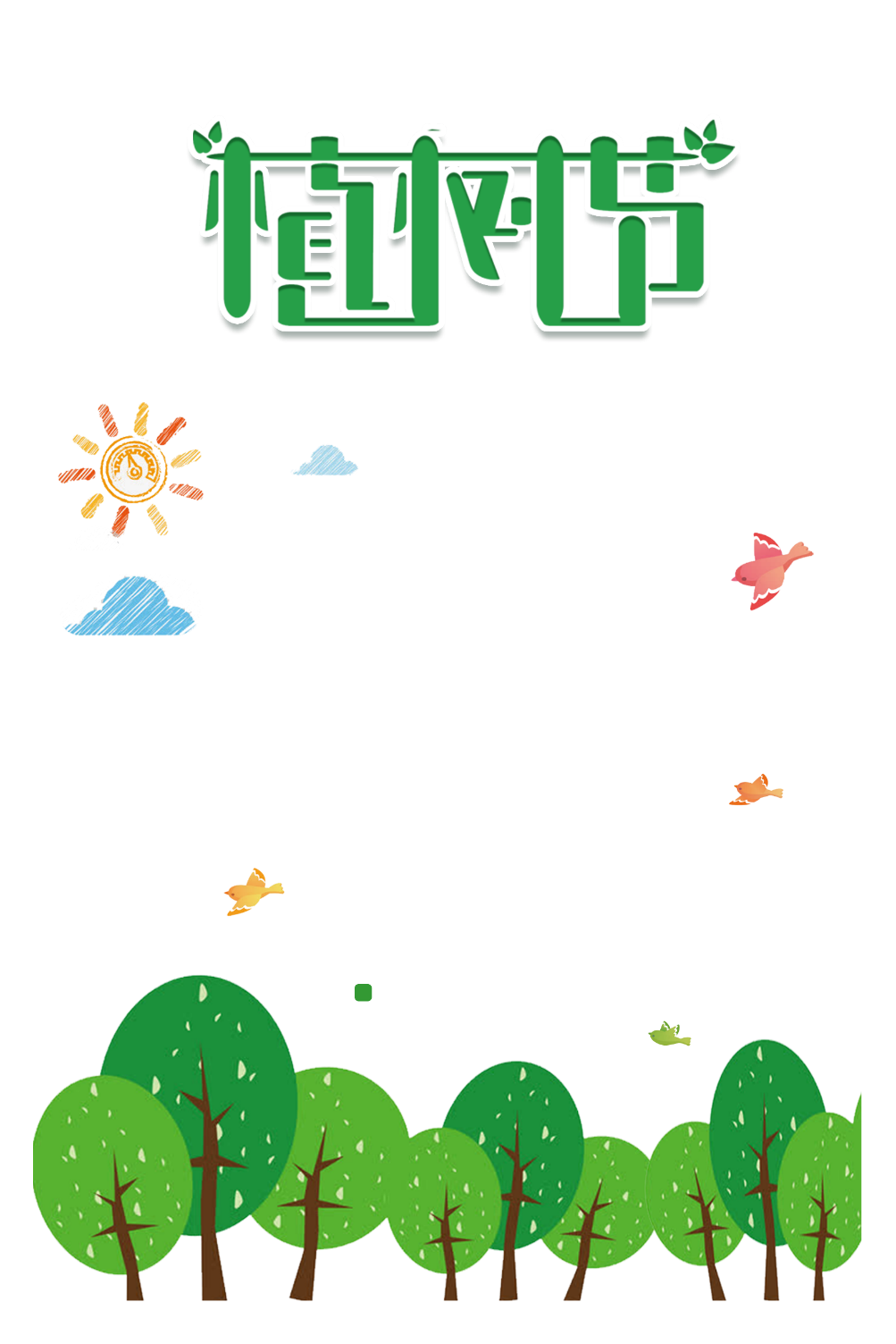 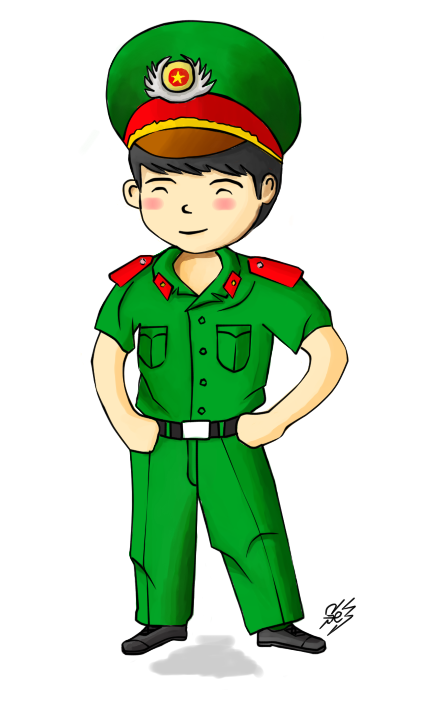 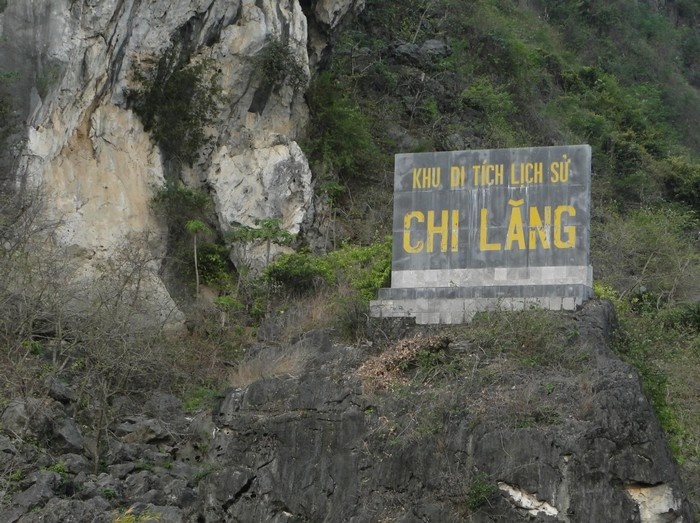 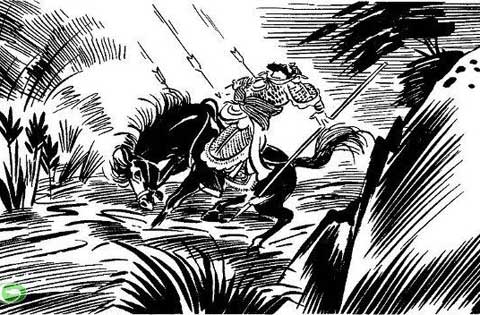 Tang vật
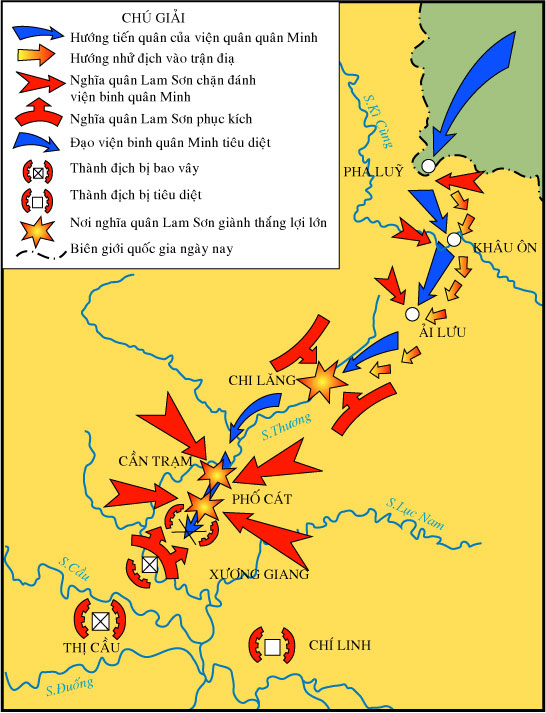 Thử tài cảnh sát
Giả sử em là một chiến sĩ cảnh sát hình sự. Em tìm được các vật sau ở hiện trường. Vậy vụ án này là?
Nạn nhân là Liễu Thăng
Địa điểm
A. Trận Chi Lăng Xương Giang
B. Trận Tốt Động Chúc Động
C. Trận Bạch Đằng
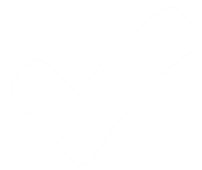 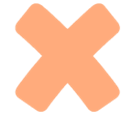 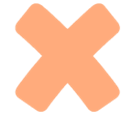 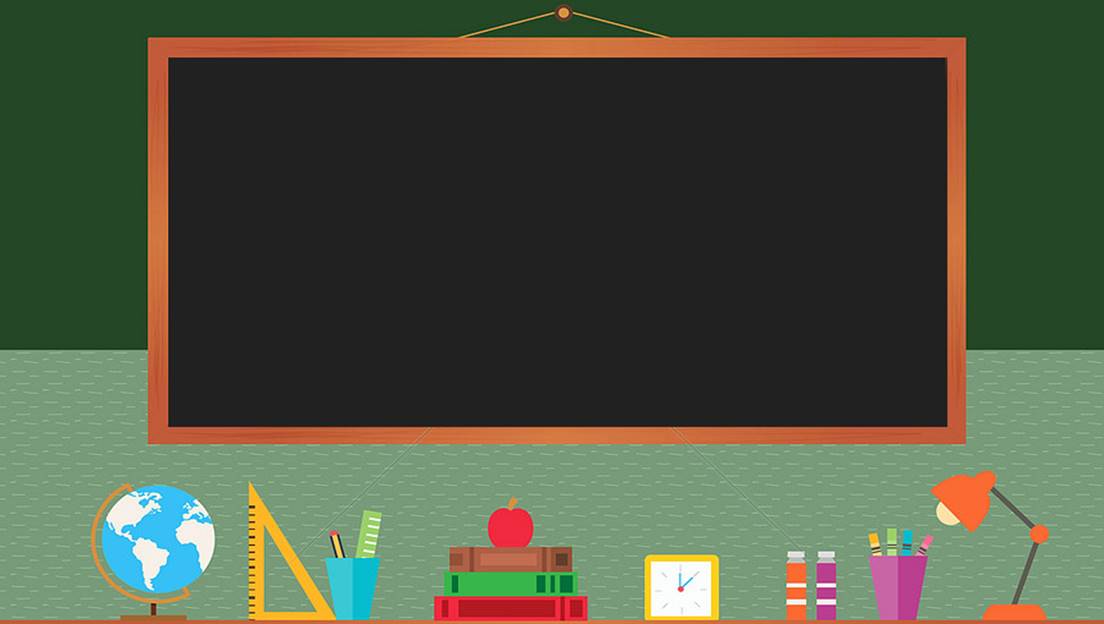 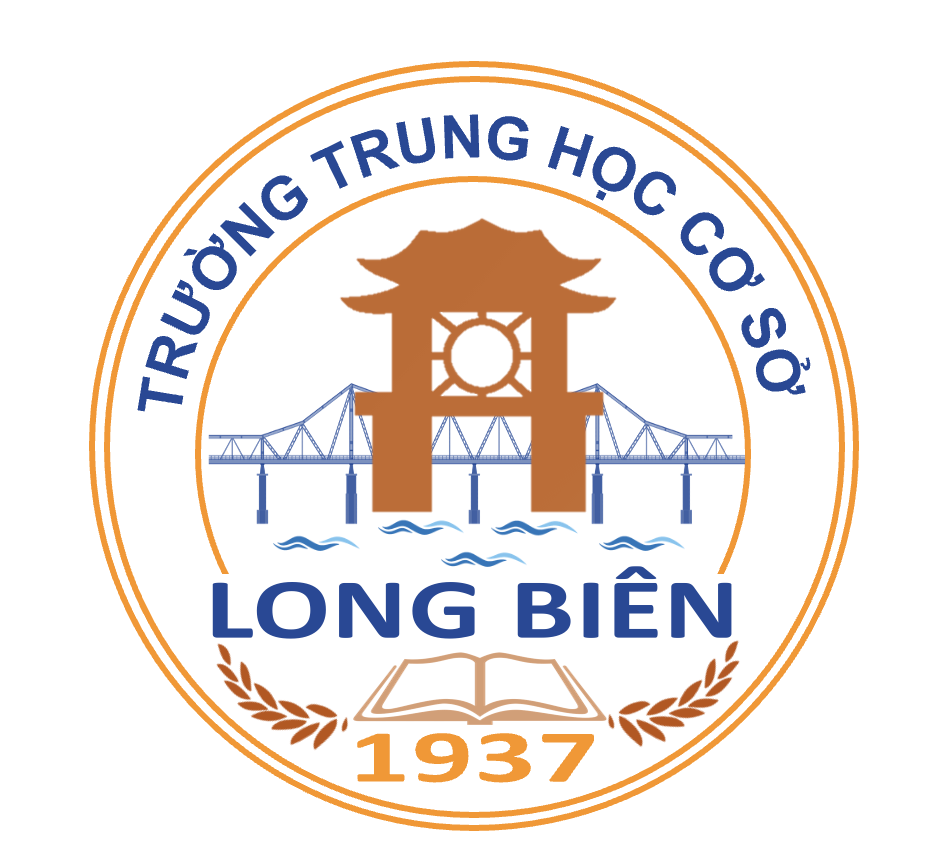 TRƯỜNG THCS LONG BIÊN
BÀI GIẢNG ĐIỆN TỬ MÔN LỊCH SỬ 7

BÀI 17. ĐẠI VIỆT THỜI LÊ SƠ (1428-1527) T1
GV: Nguyễn Thị Thanh Hoài
Tổ Xã Hội
NỘI DUNG
4. Một số danh nhân văn hoá tiêu biểu
3. Phát triển văn hoá giáo dục
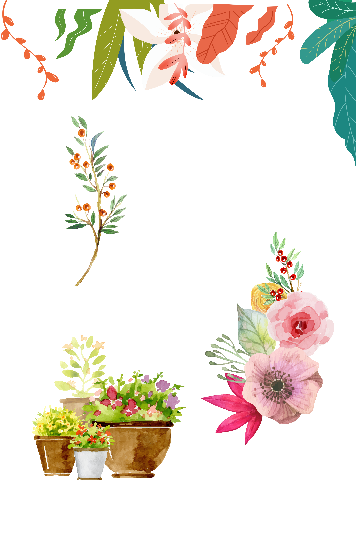 1. Sự thành lập Vương triều Lê Sơ
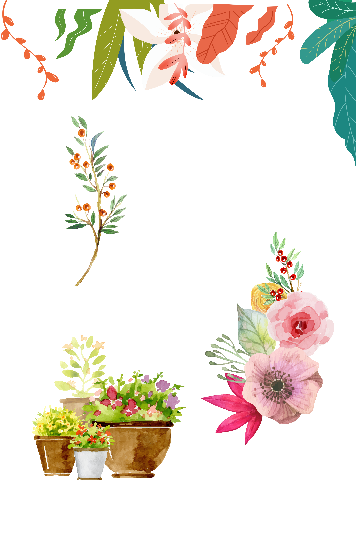 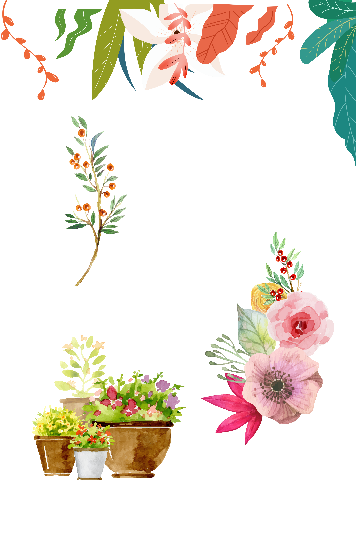 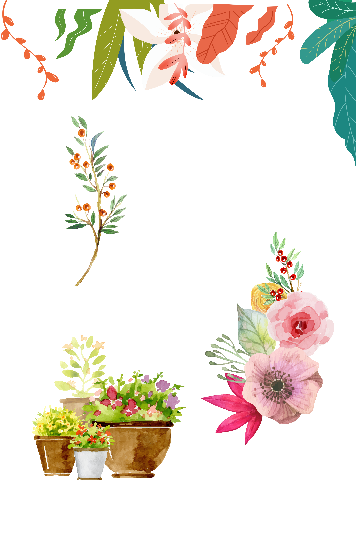 2. Tình hình kinh tế, xã hội
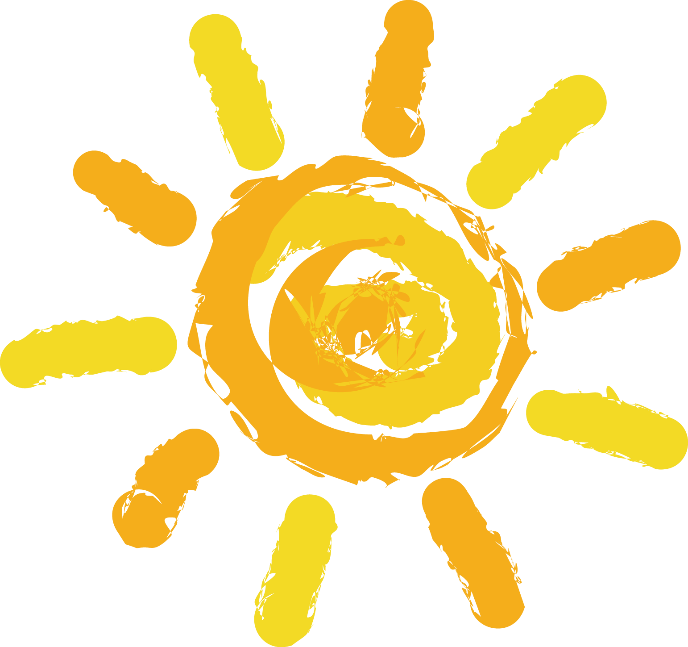 1. Sự thành lập Vương triều Lê Sơ
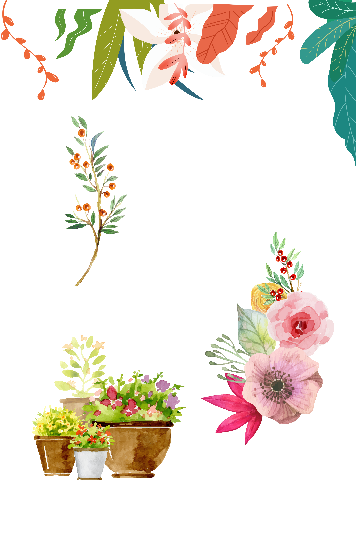 Sau khi đánh thắng được quân Minh Lê Lợi đã làm gì?
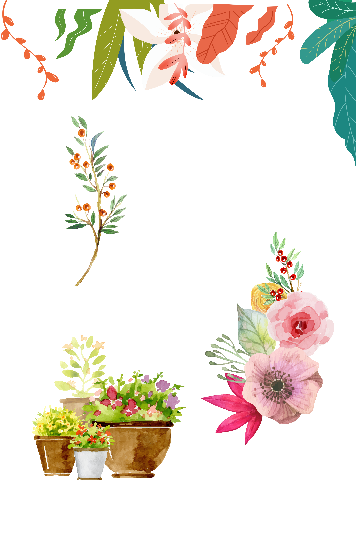 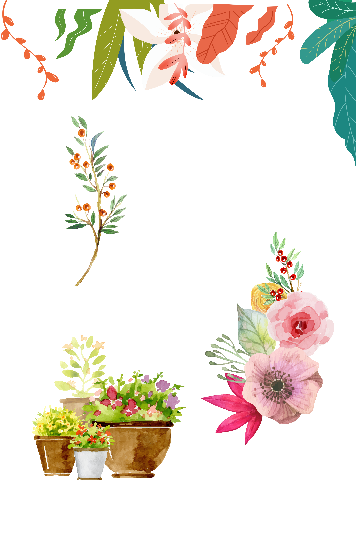 - Lê Lợi lên ngôi hoàng đế (Lê Thái Tổ), khôi phục lại quốc hiệu Đại Việt.
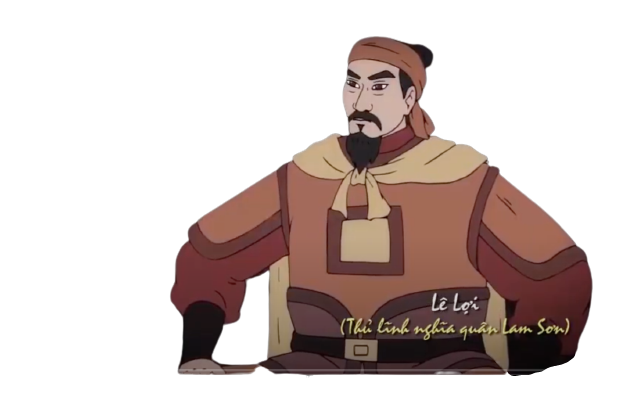 - Tiến hành xây dựng bộ máy nhà nước mới
- Đóng đô ở Thăng Long
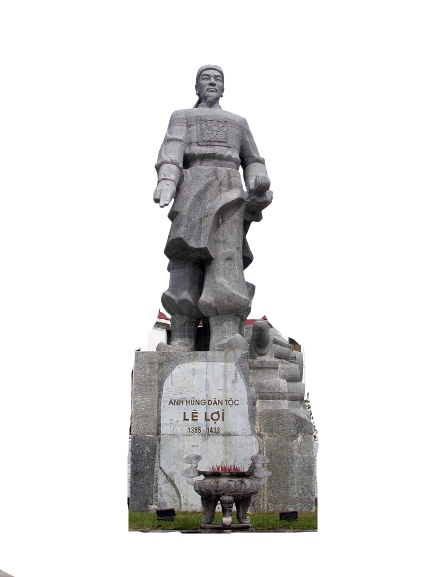 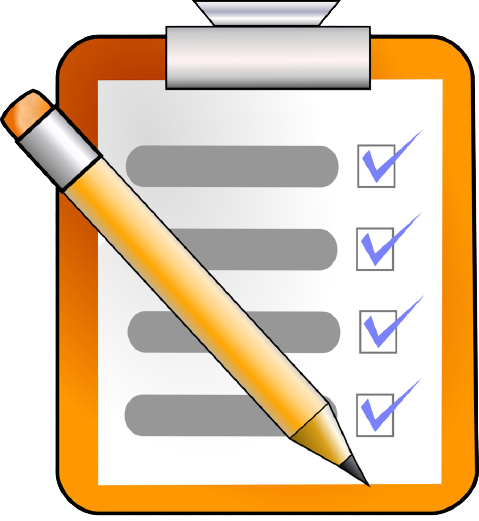 Tháng 4/1428, Lê Lợi lên ngôi ở Đông Kinh (tức thành Thăng Long)
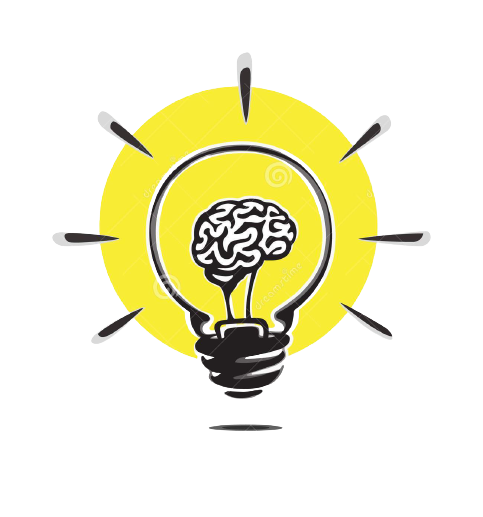 Dựng quốc hiệu là Đại Việt, đóng đô ở Đông Kinh, lấy hiệu là Lê Thái Tổ
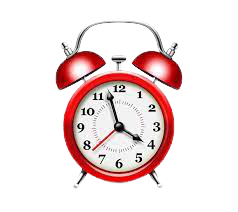 Vua Lê Thái Tổ mở đầu cho triều đại lâu dài nhất trong lịch sử Việt Nam với 355 năm.
Bài 17: ĐẠI VIỆT THỜI LÊ SƠ  (1428 - 1527) (t2)
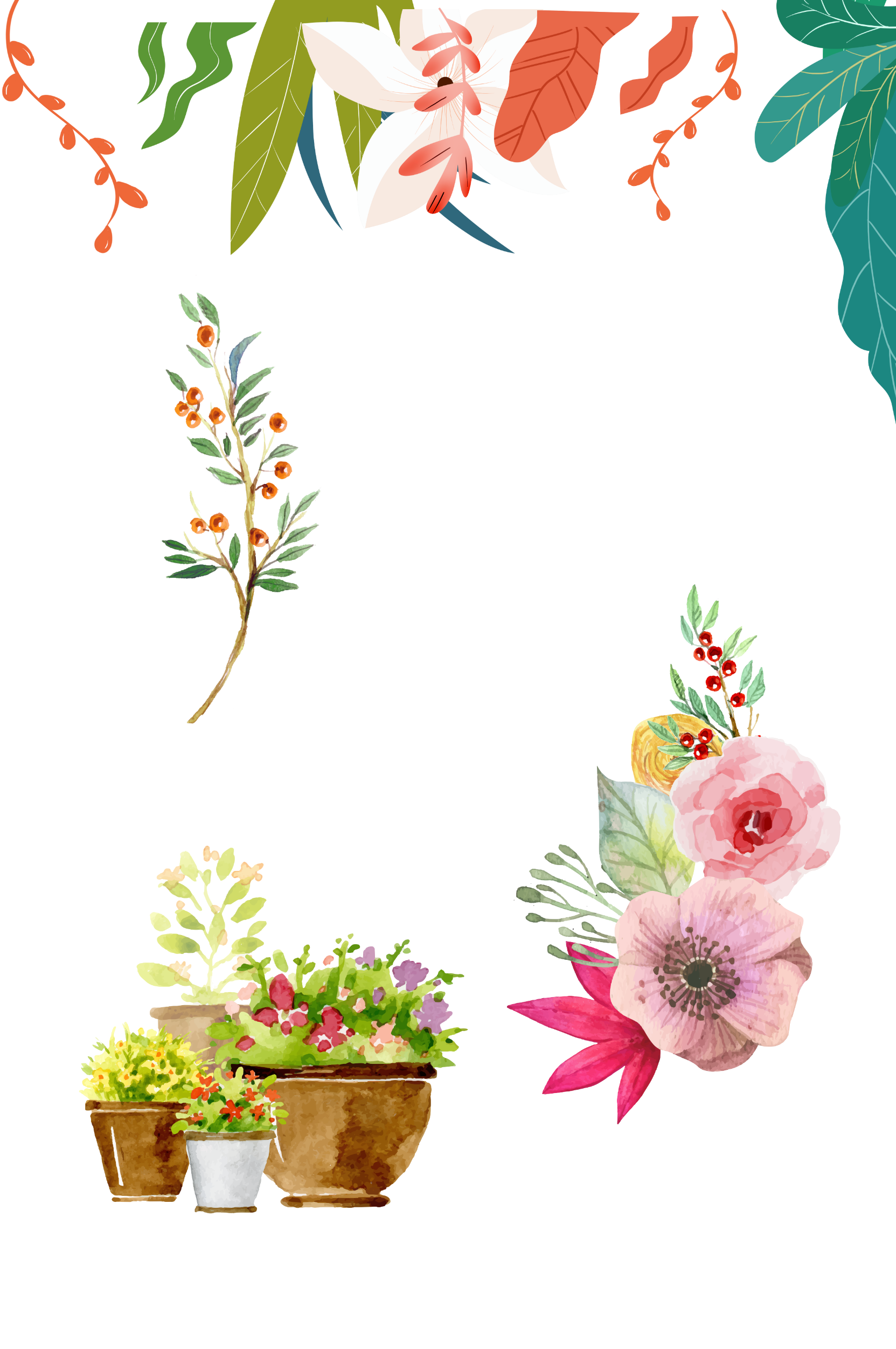 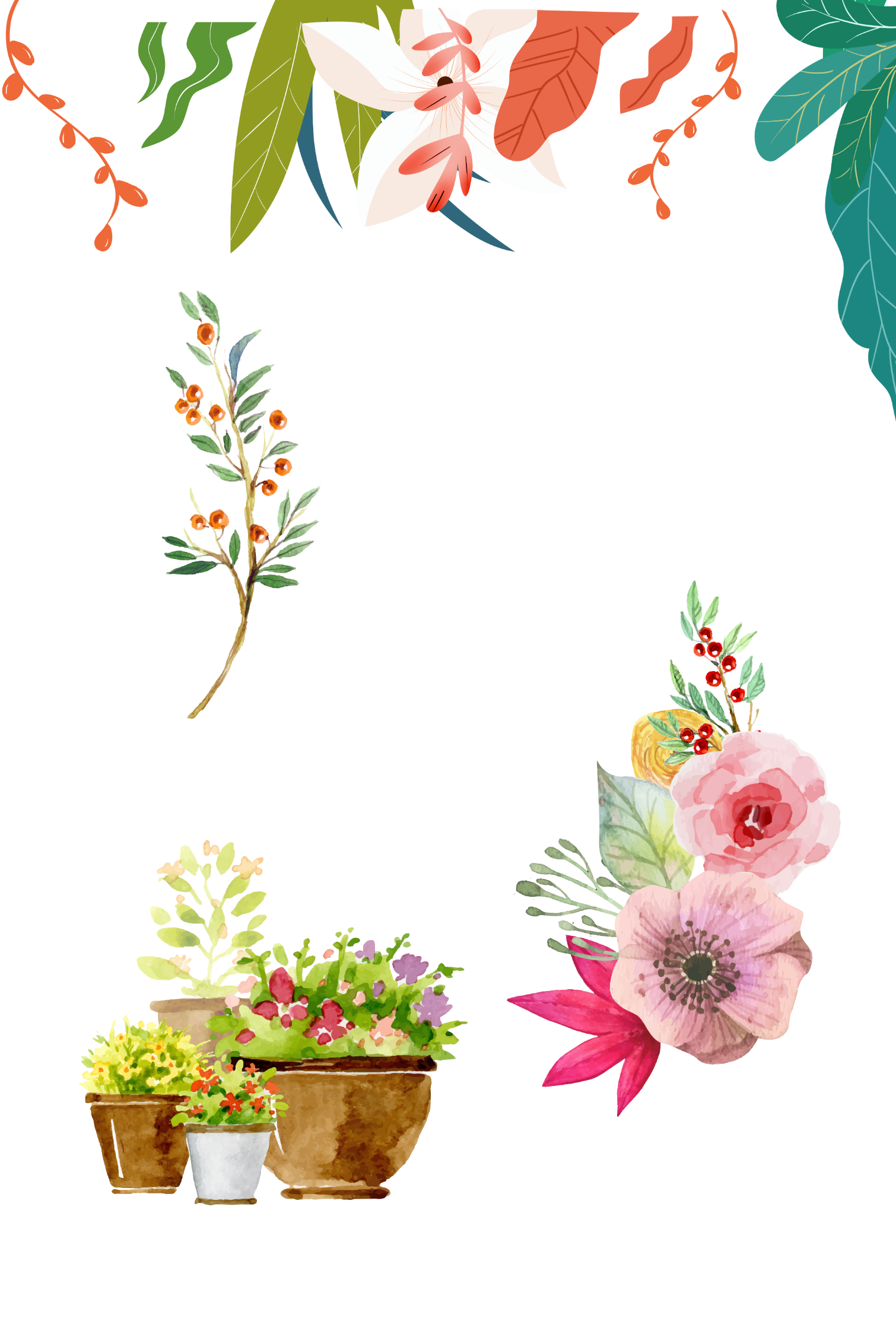 1. Sự thành lập Vương triều Lê Sơ
a. Tổ chức bộ máy chính quyền:
- 1428, Lê Lợi lên ngôi hoàng đế (Lê Thái Tổ), khôi phục lại quốc hiệu Đại Việt và đóng đô ở Thăng Long.
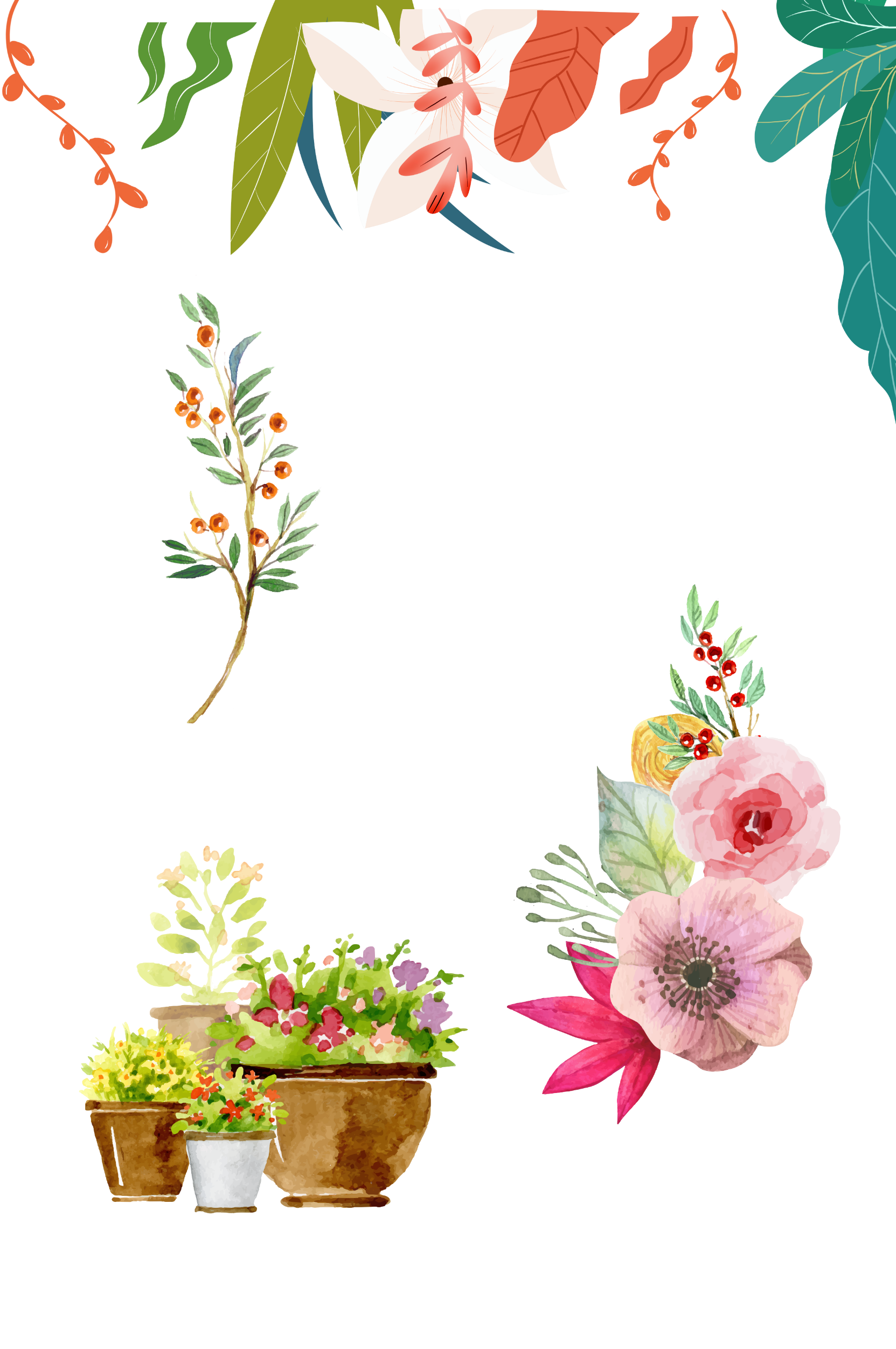 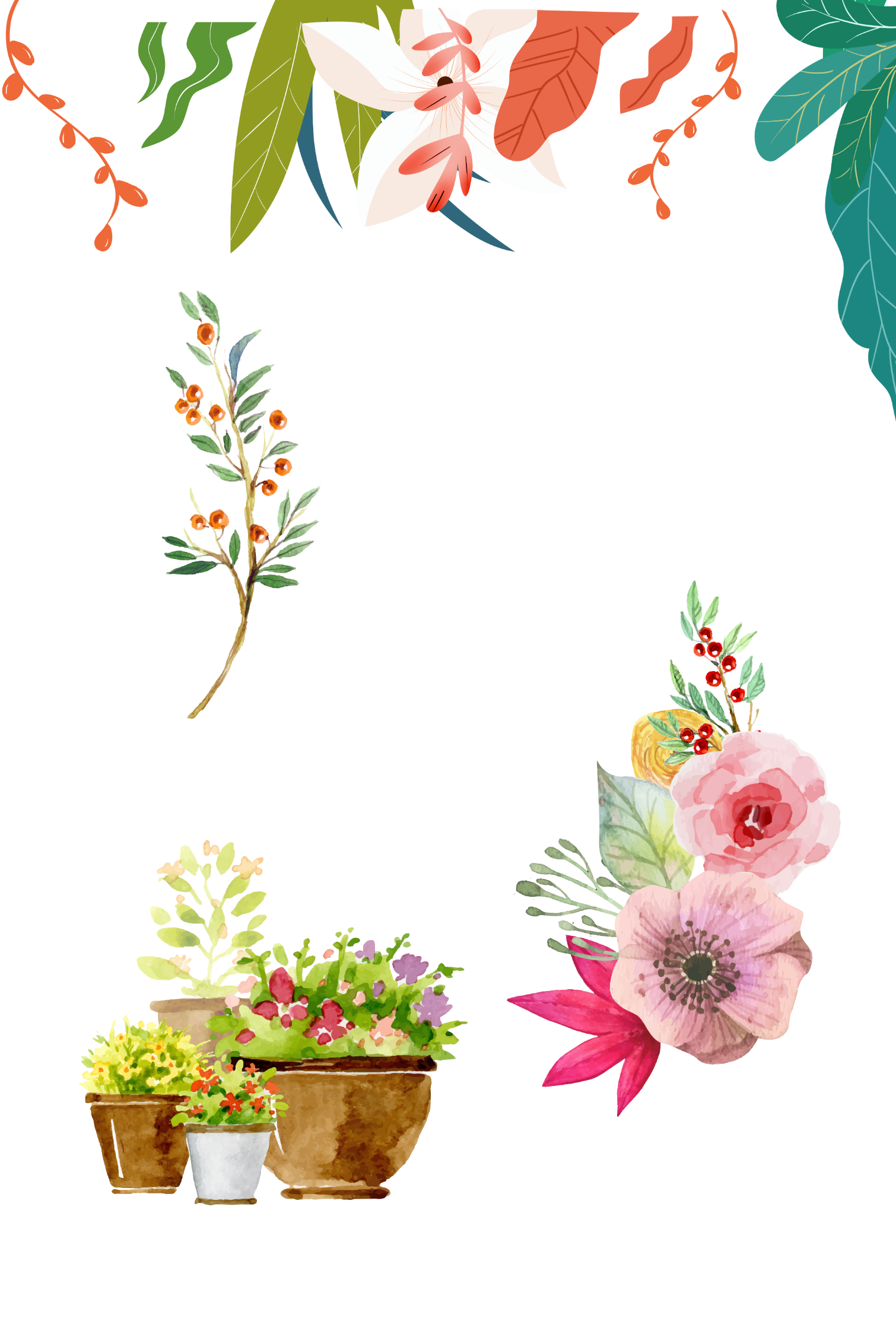 1. Sự thành lập Vương triều Lê Sơ
Bộ máy chính quyền thời Lê Sơ được tổ chức như thế nào? Thảo Luận 3 phút, vẽ sơ đồ bộ máy trung ương và địa phương thời Lê Sơ?
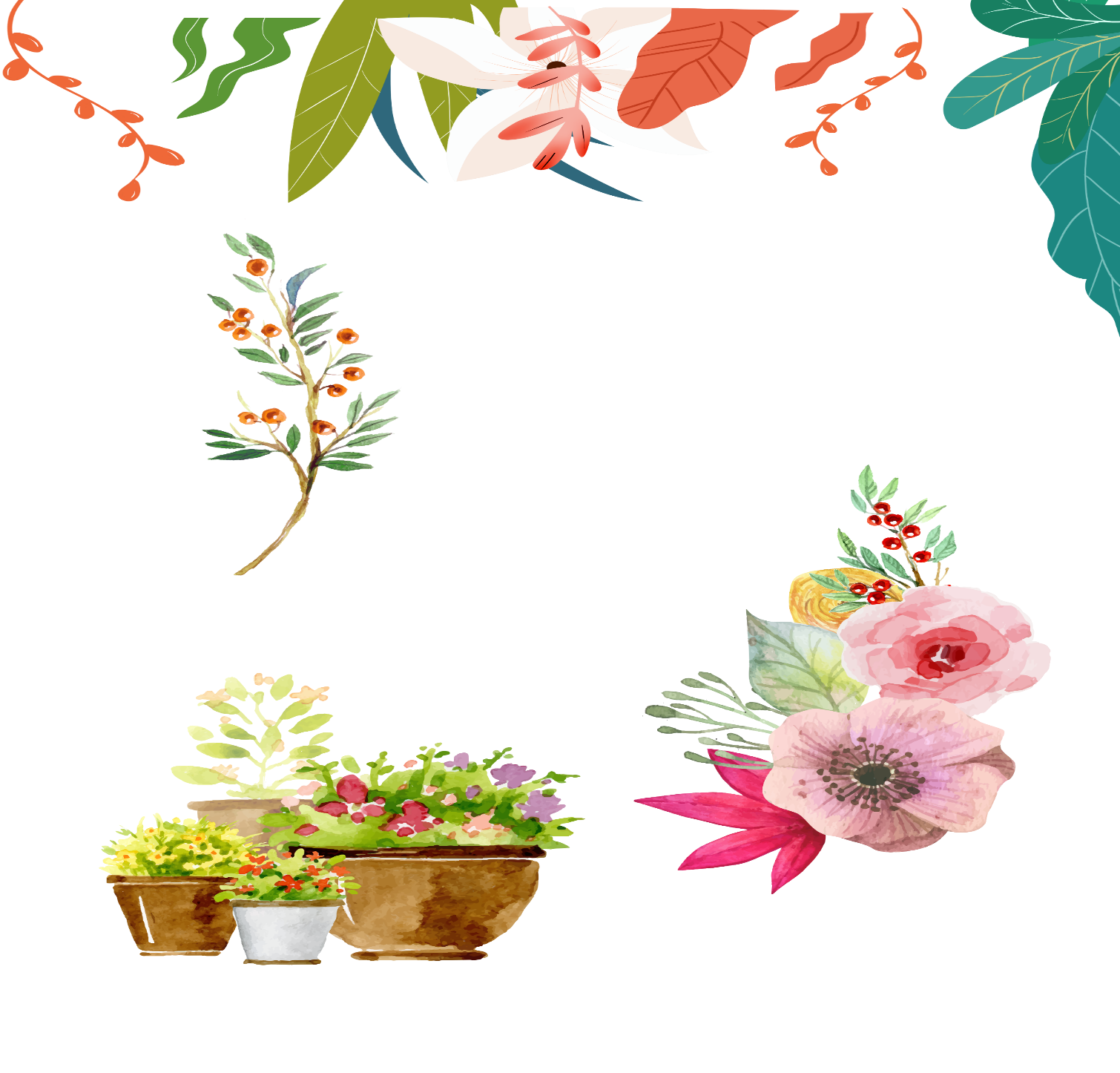 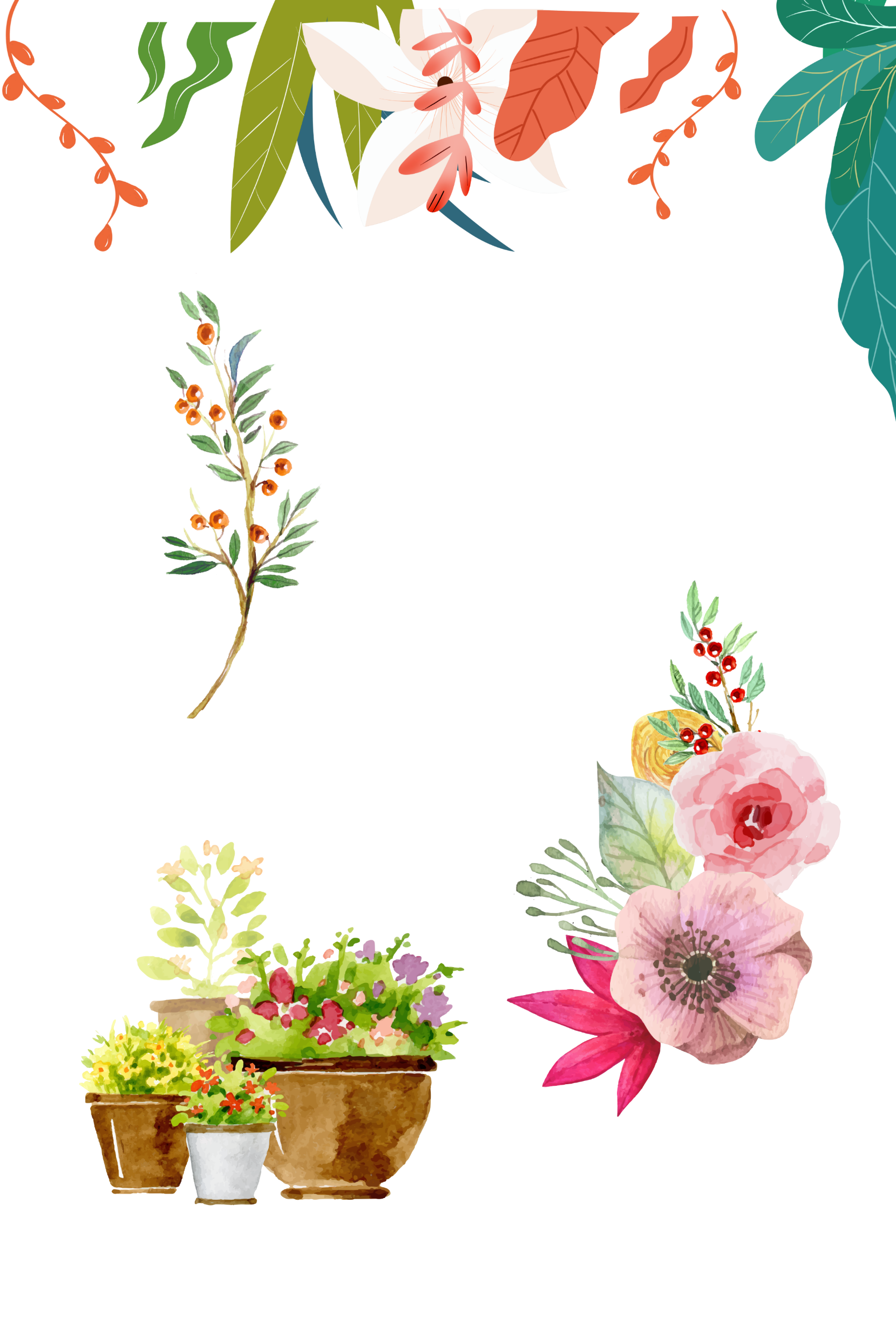 Em có nhận xét gì về bộ máy phong kiến tập quyền thời Lê Sơ?
SƠ ĐỒ BỘ MÁY
+ TRUNG ƯƠNG
+ ĐỊA PHƯƠNG
VUA
13 Đạo thừa tuyên

Đô ti    Thừa ti    Hiến ti
Quan đại thần
Phủ
6 bộ: Binh, Hộ, Hình,
 Công, Lại, Lễ
Huyện (Châu)
Các cơ quan chuyên môn: 
Hàn lâm viện, Quốc sử viện,
Ngự sử đài
Xã
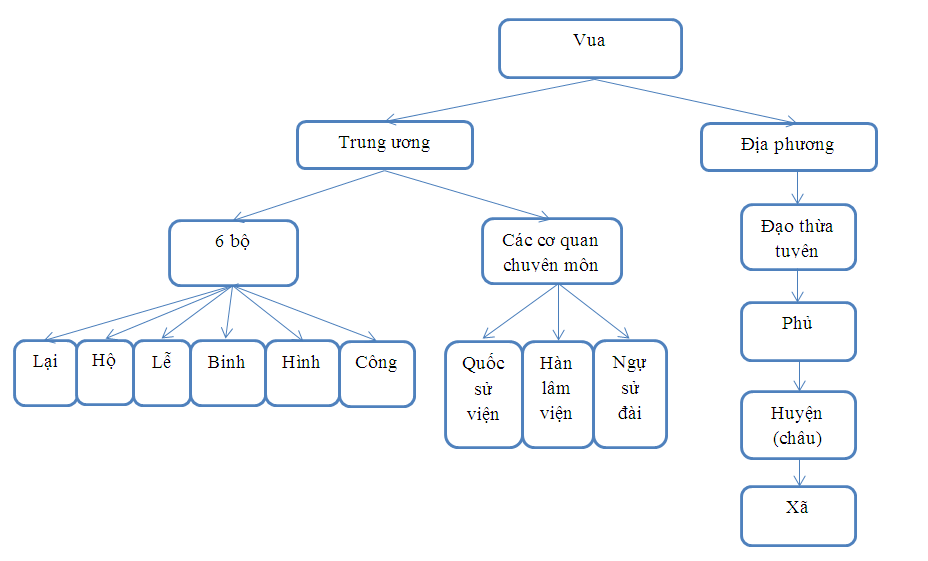 Bộ máy phong kiến tập quyền thời Lê Sơ
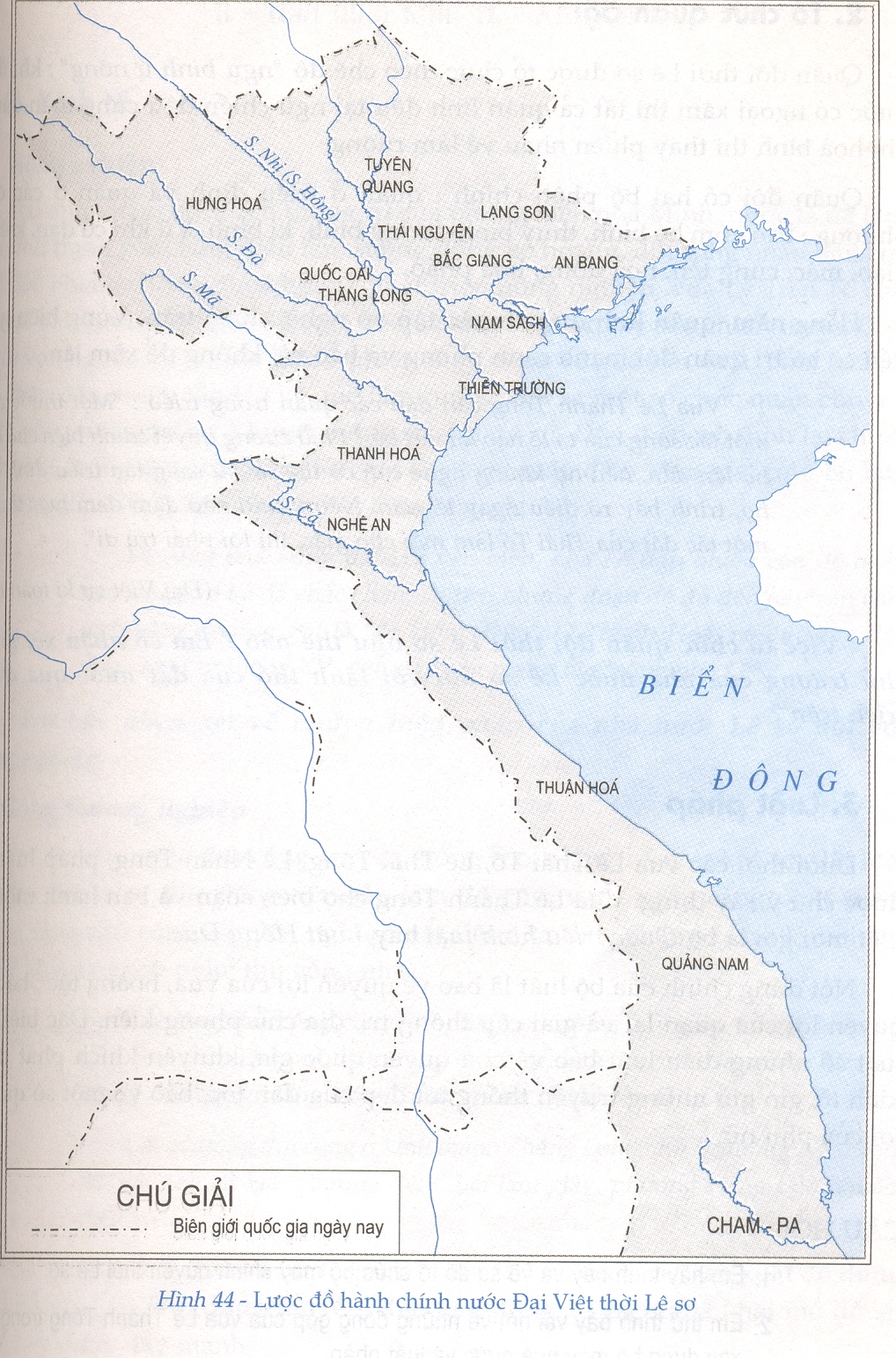 13 đạo thừa tuyên thời Lê Sơ
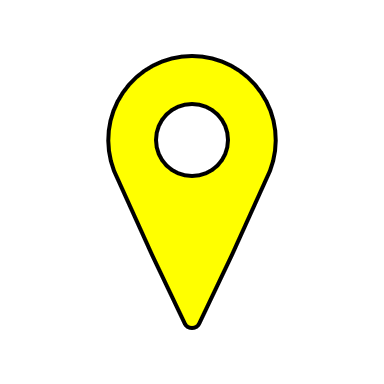 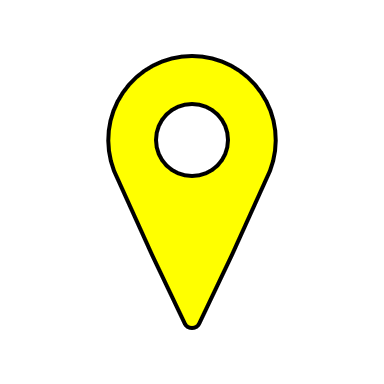 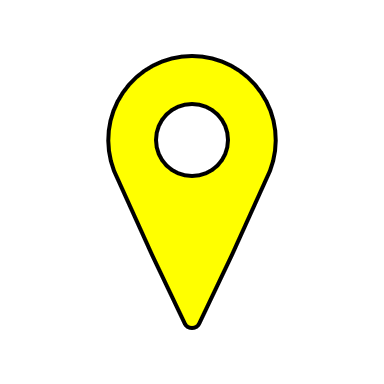 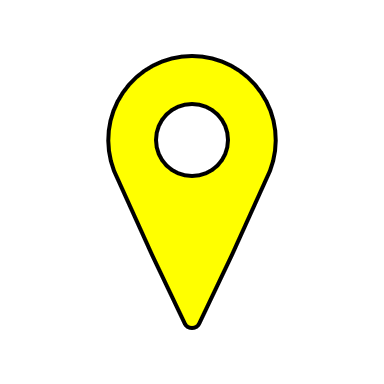 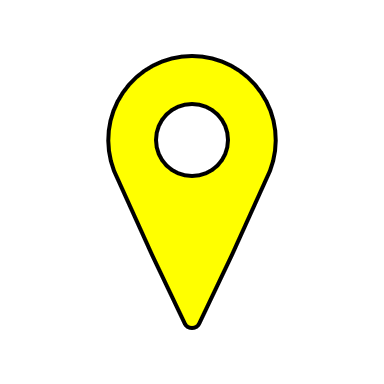 1. Quảng Nam
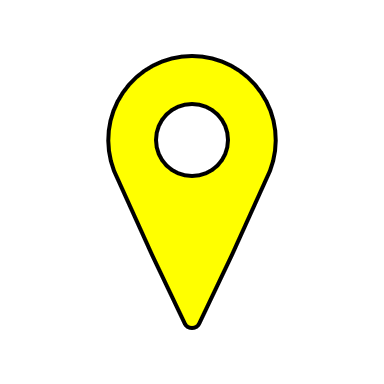 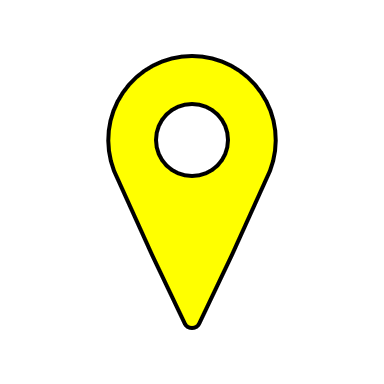 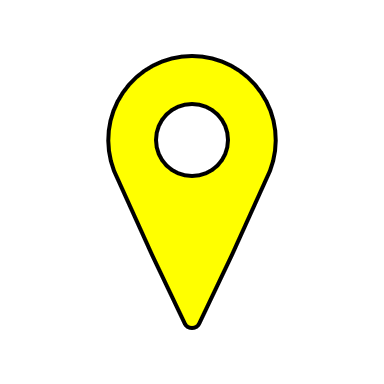 2. Thuận Hoá
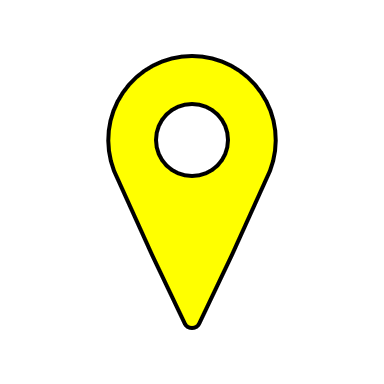 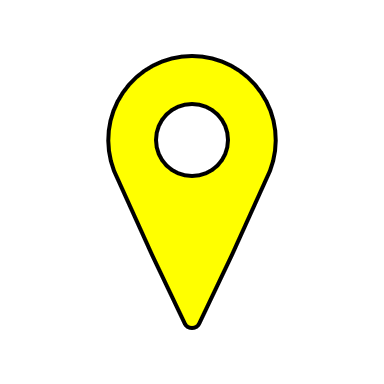 3. Nghệ An
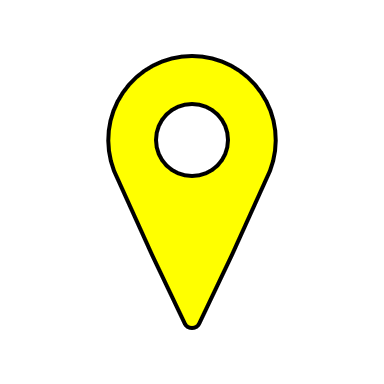 4. Thanh Hoá
5. Thiên Trường
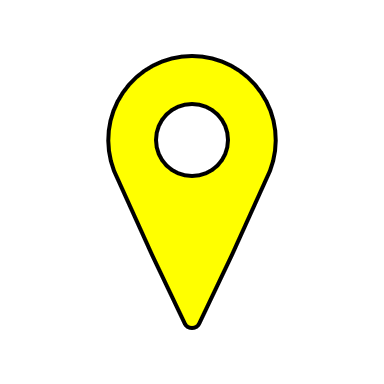 6. Nam Sách
7. Quốc Oai
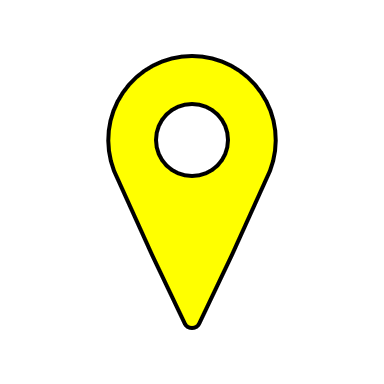 8.  Hưng Hoá
9. Tuyên Quang
10. Thái Nguyên
11. Lạng Sơn
12. Bắc Giang
13. An Bang
LƯỢC ĐỒ HÀNH CHÍNH NƯỚC ĐẠI VIỆT THỜI LÊ SƠ
So sánh bộ máy nhà nước thời Lê Sơ và thời Trần có gì giống và khác nhau?
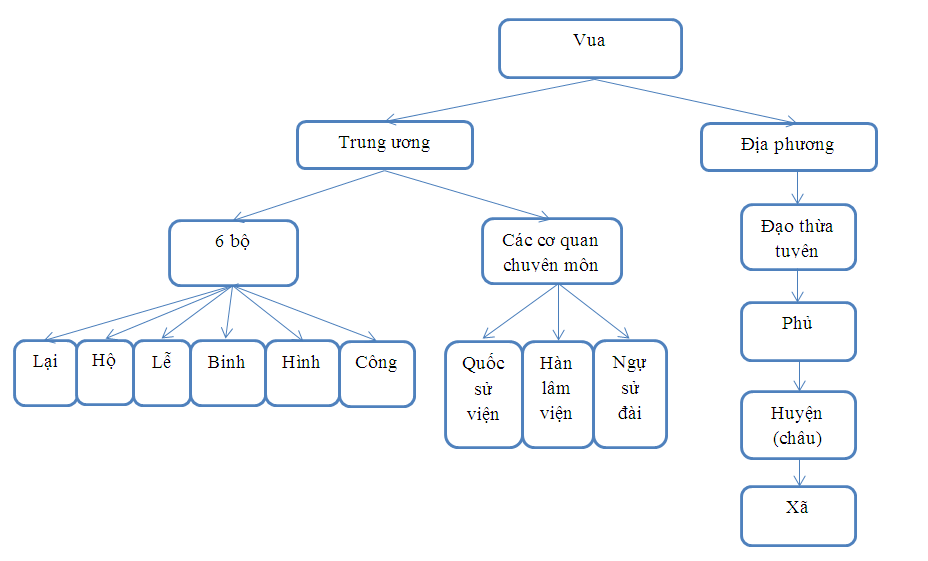 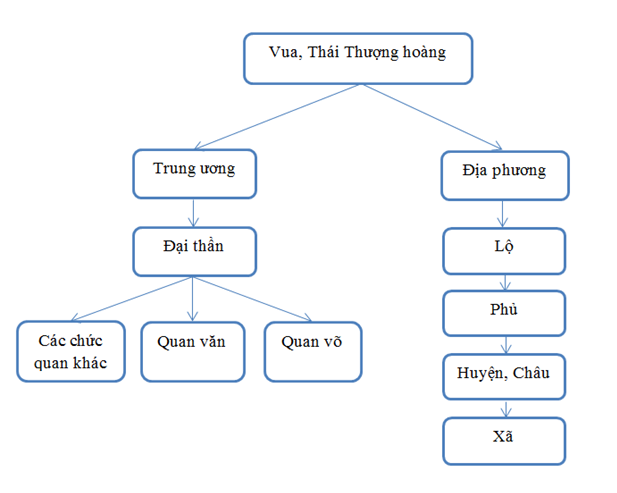 Sơ đồ bộ máy nhà Lê Sơ
Sơ đồ bộ máy nhà Trần
a. Tổ chức bộ máy chính quyền
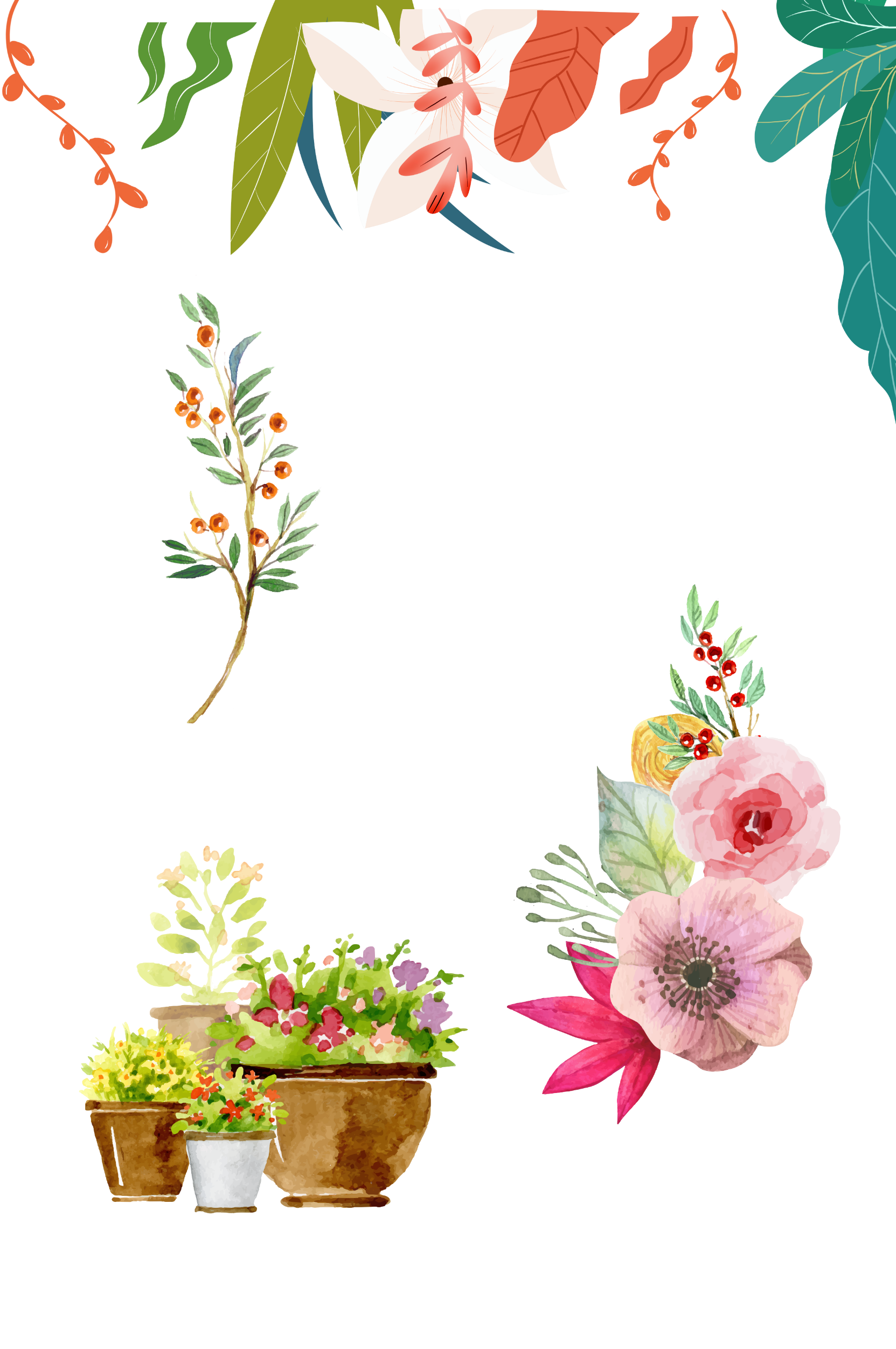 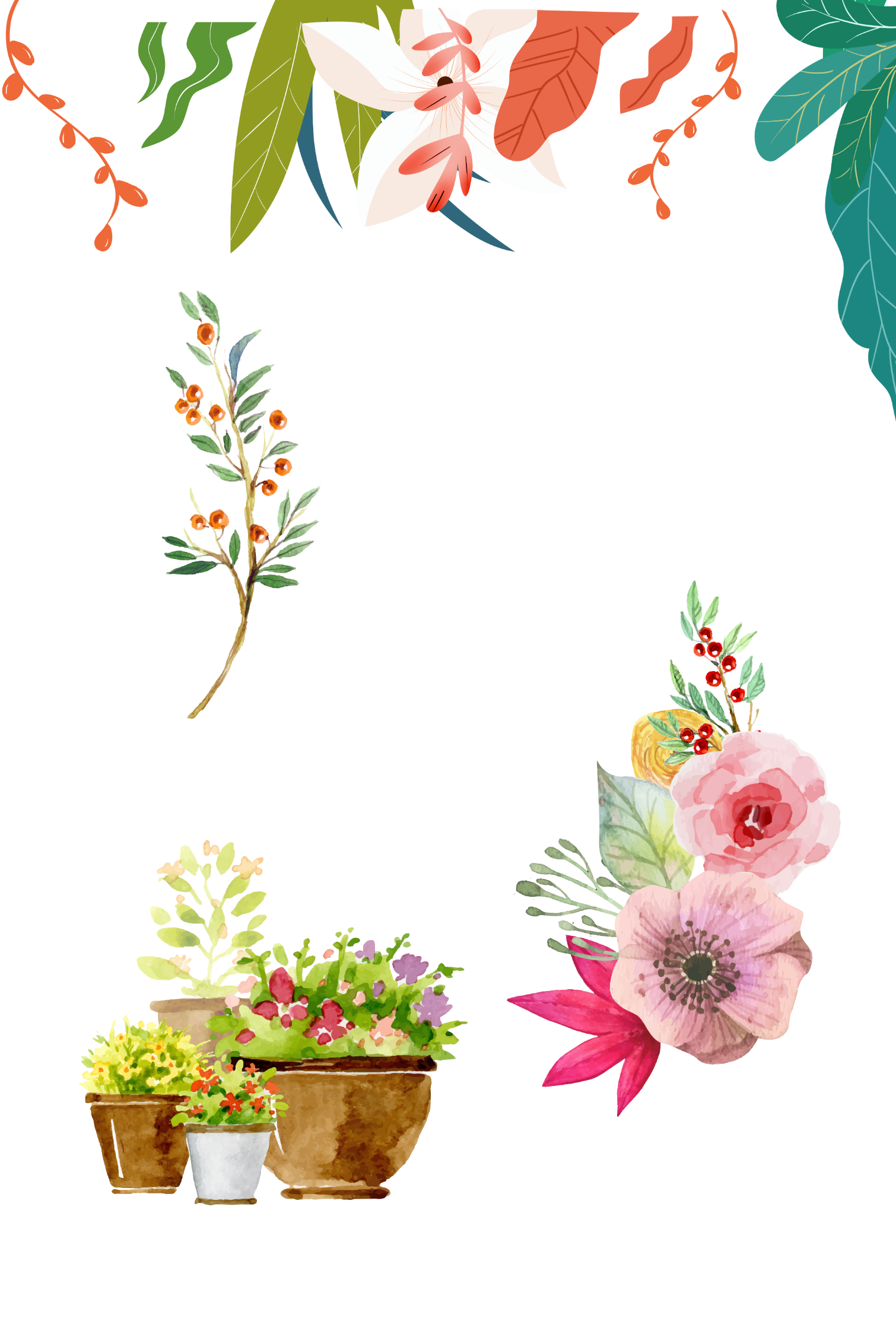 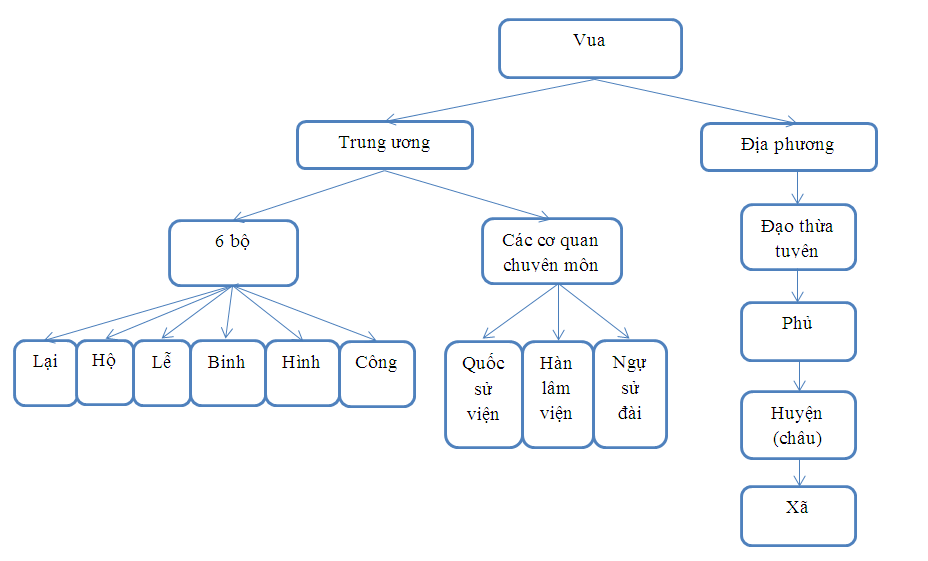 - Nhà nước tập quyền chuyên chế hoàn chỉnh.
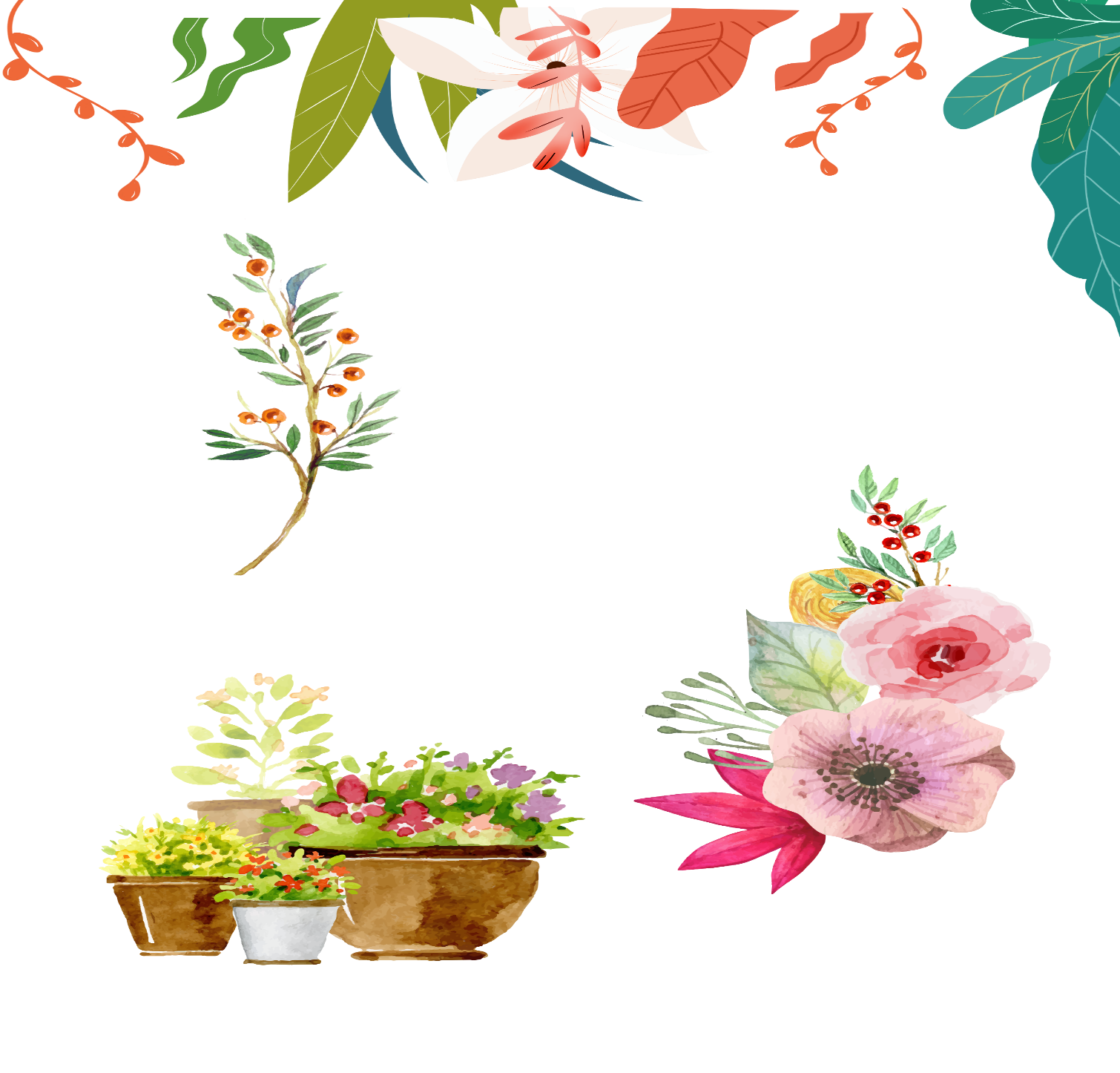 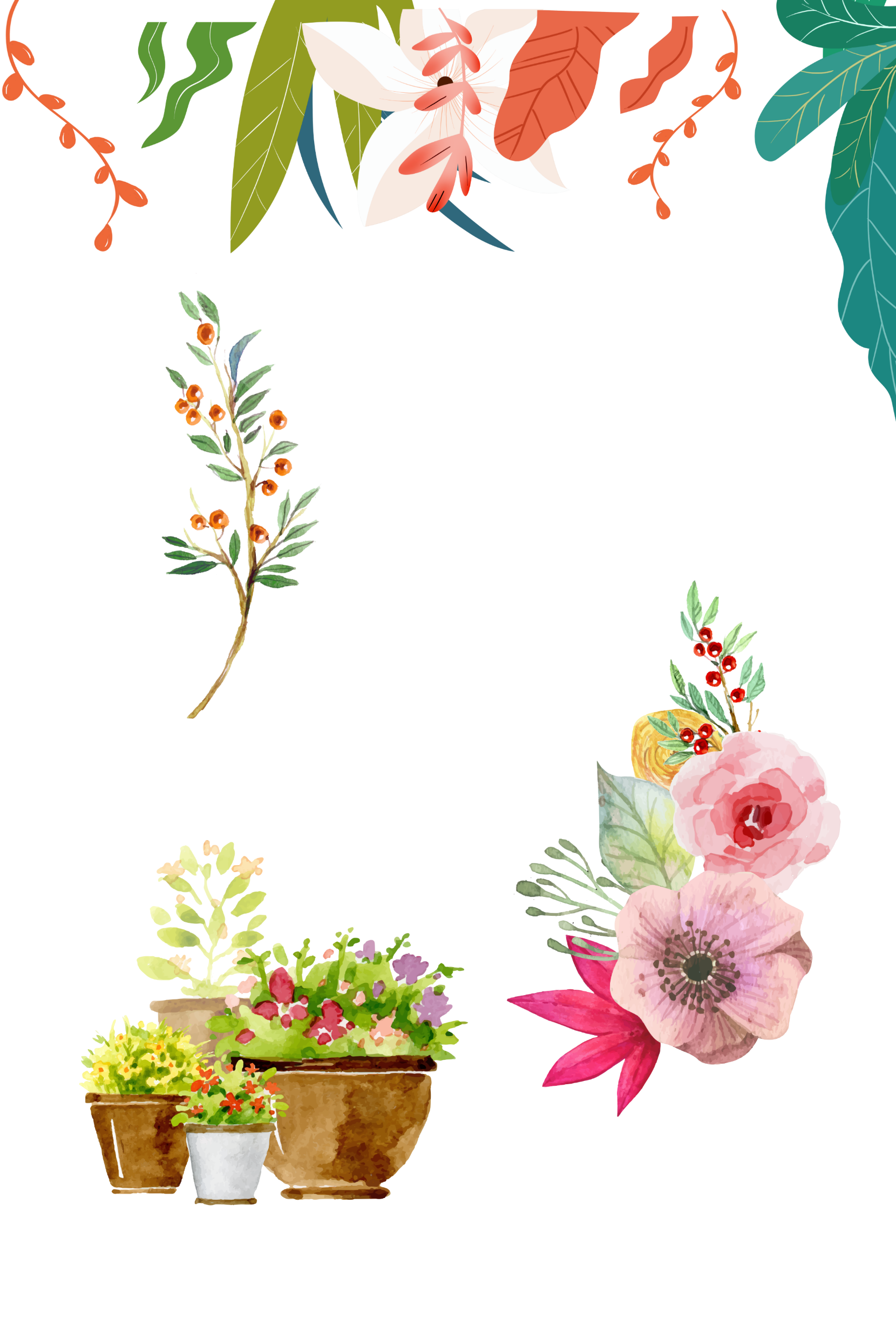 Bài 17: ĐẠI VIỆT THỜI LÊ SƠ  (1428 - 1527) (t2)
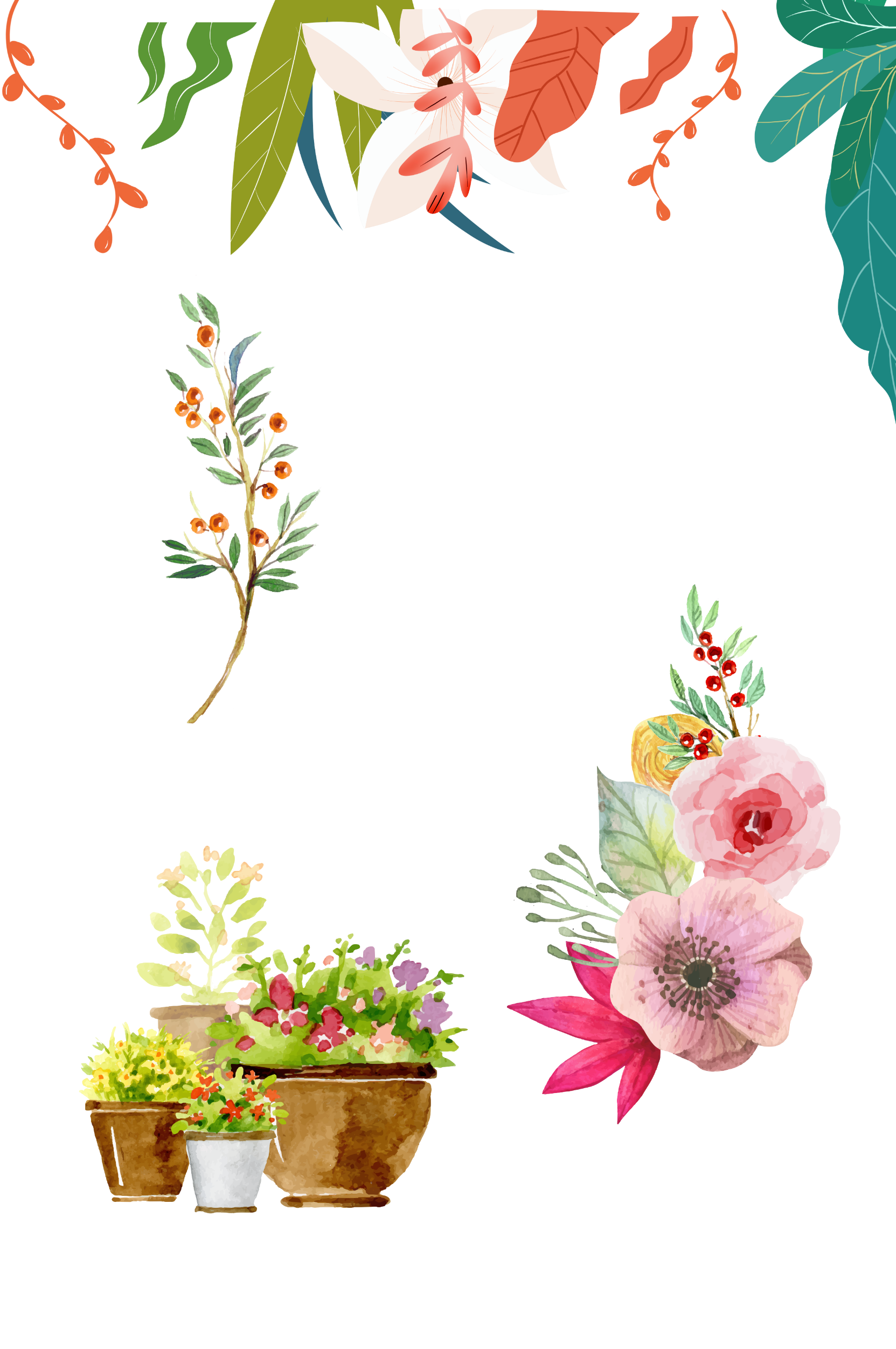 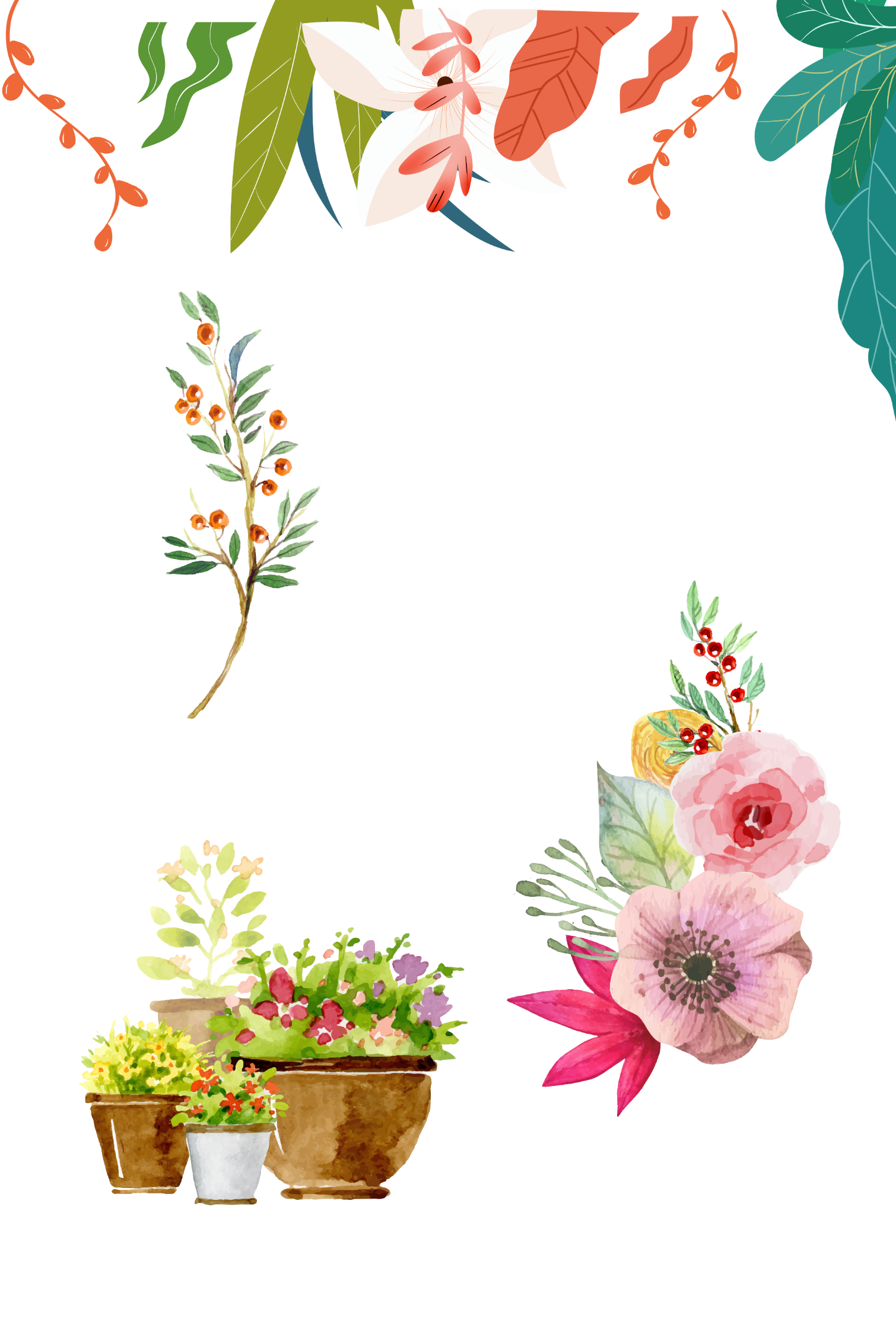 1. Sự thành lập Vương triều Lê Sơ
a. Tổ chức bộ máy chính quyền:
- Tổ chức bộ máy nhà nước quân chủ thời Lê sơ từ lê Thái Tổ đến Lê Thái tông từng bước được hoàn thiện chặt chẽ.
b. Tổ chức quân đội:
- Tiếp tục thực hiện chế độ “ngụ binh ư nông” ban hành nhiều chính sách nhằm xây dựng quân đội.
b. Tổ chức quân đội
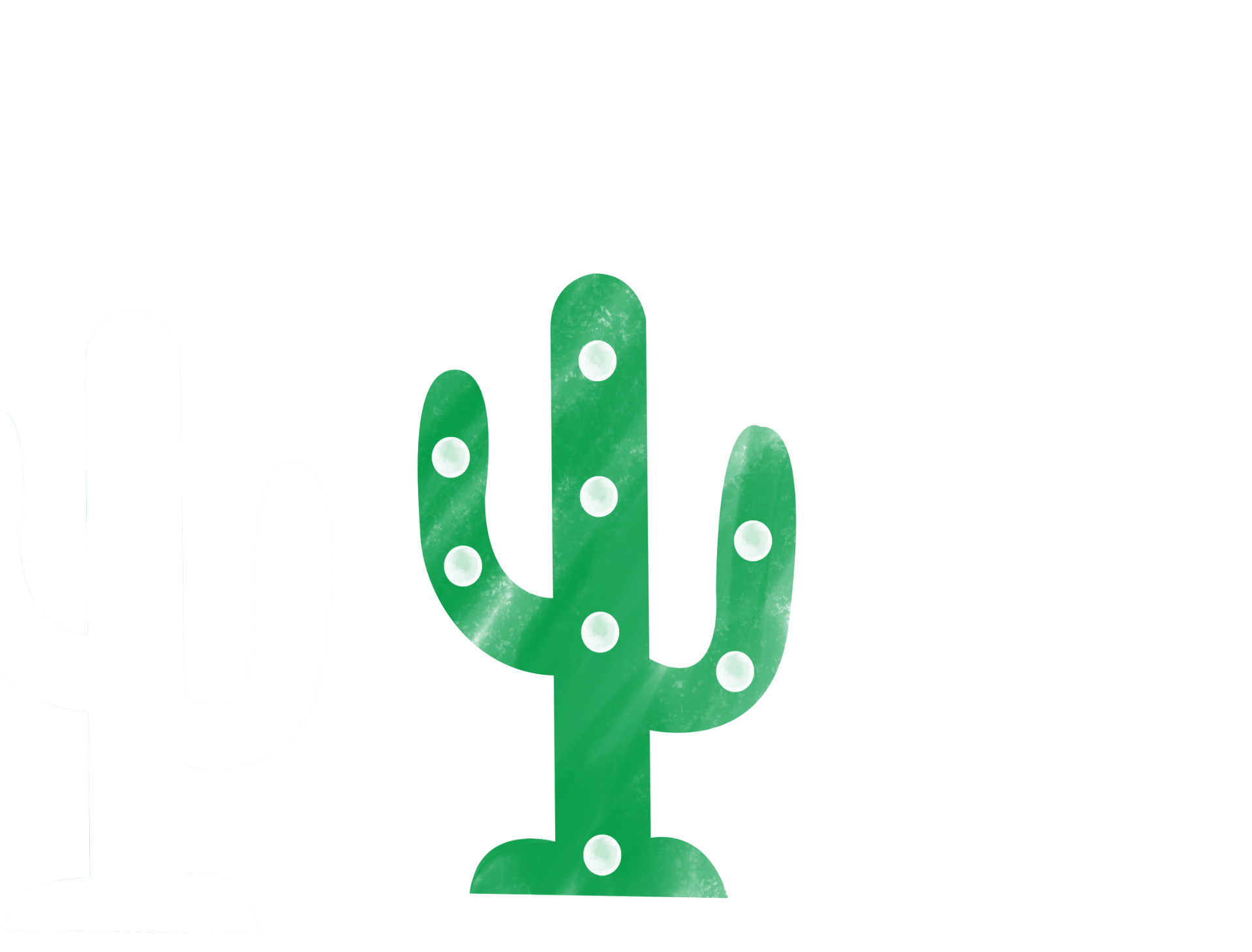 Quân đội nhà Lê Sơ được tổ chức như thế nào?
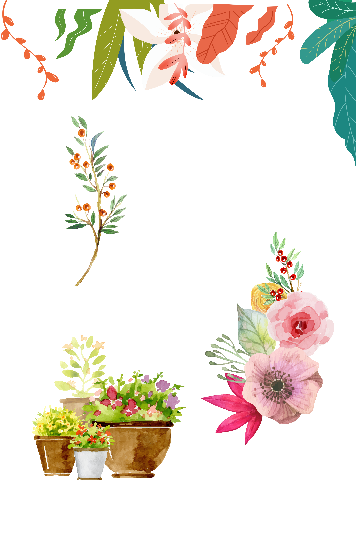 - Thời Lê sơ xây dựng quân đội với hai bộ phận: 
  + Quân đội triều đình
  + Quân đội ở các địa phương.
- Thực hiện chính sách “ngụ binh ư nông”.
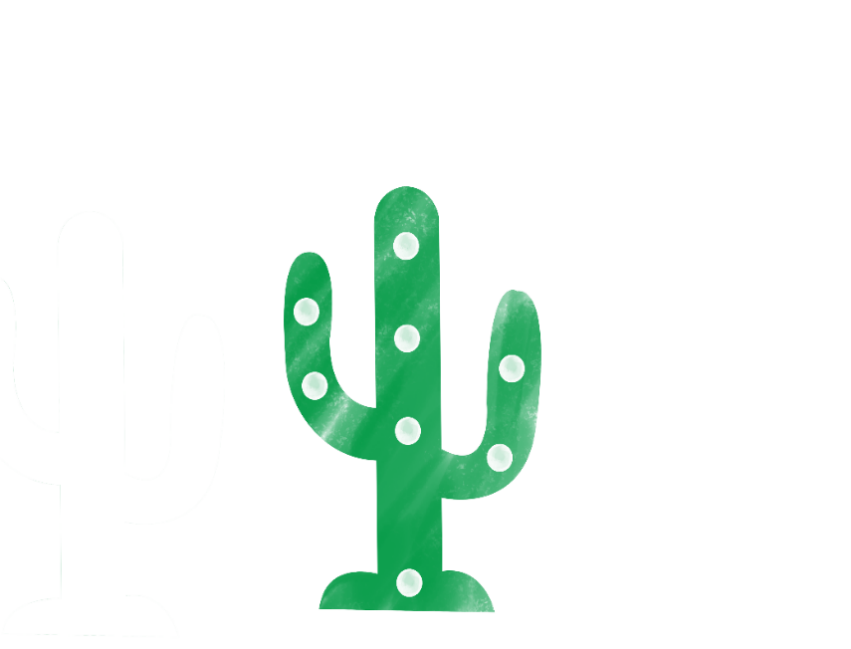 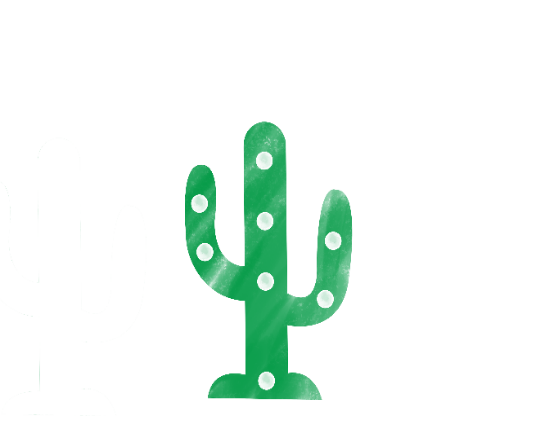 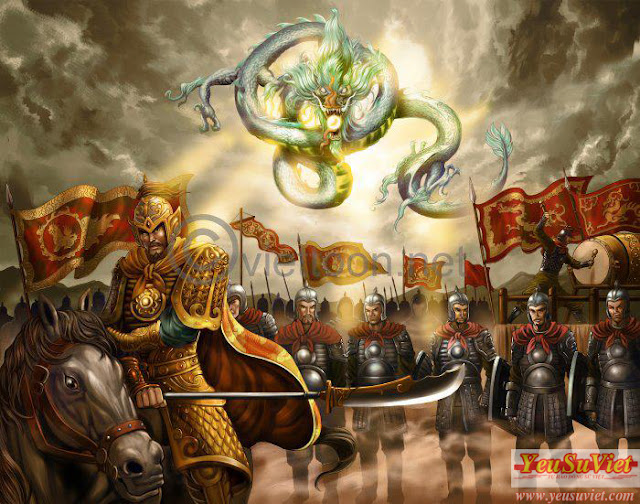 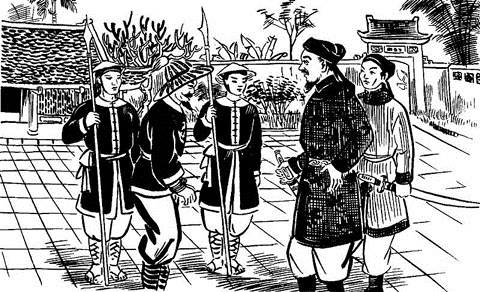 Quân đội triều đình
Quân đội địa phương
Chính sách “ngụ binh ư nông”
Ngụ binh ư nông là “gửi binh ở nông”: gửi quân vào nông nghiệp, cho binh lính lao động, sản xuất tại địa phương trong một khoảng thời gian xác định", là chính sách xây dựng lực lượng quân sự thời phong kiến ở Việt Nam.
Lời căn dặn của vua Lê Thánh Tôn
Vua Lê Thánh Tông căn dặn các quan trong triều:
 ”Một thước núi, một thước song của ta lẽ nào lại vứt bỏ?
 Phải kiên quyết tranh biện, chớ cho họ lấn dần, nếu họ
 không nghe còn có thể sai sứ sang tận triều đình của
 họ, trình bày rõ điều ngay, lẽ gian. Nếu người nào dám 
đêm một tấc đất của Thái Tổ làm mồi cho giặc,
 thì tội phải tru di”.                                                                           
(Đại Việt sử kí toàn thư)
Qua lời căn dặn của vua Lê Thánh Tông em có nhận xét  gì về chủ trương của nhà Lê đối với lãnh thổ đất nước?
c. Luật pháp
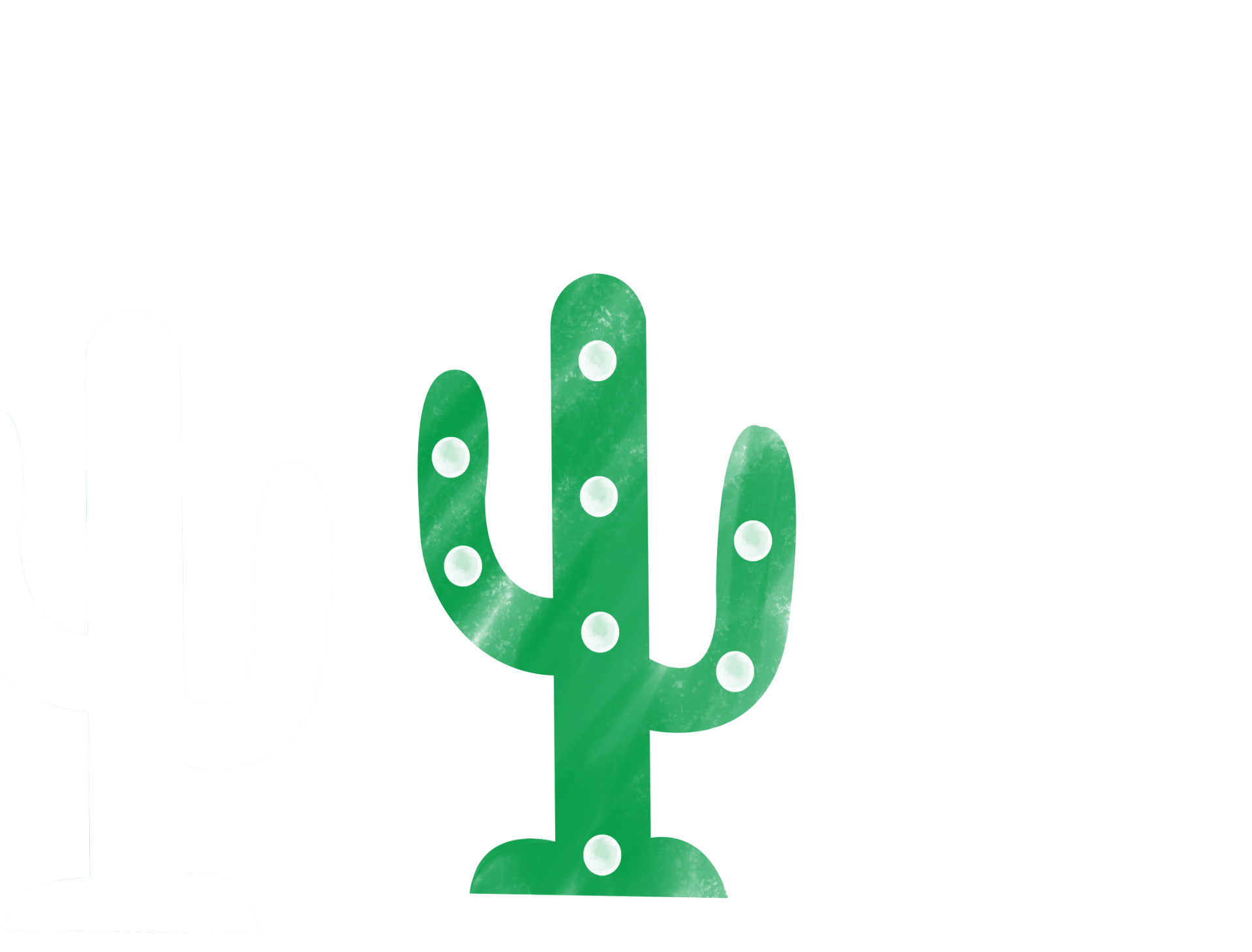 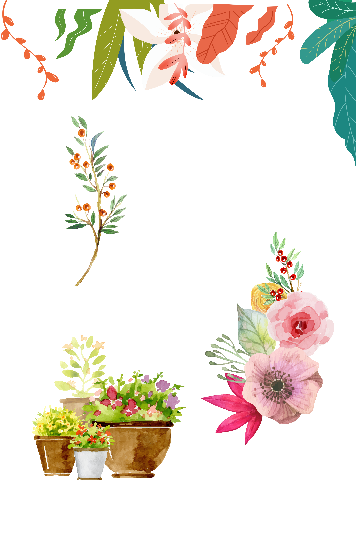 Để bảo vệ những chính sách mà nhà vua đưa ra nhà vua đã xây dựng bộ máy pháp luật như thế nào?
- Thời nhà Lê các vua thay nhau xây dựng các đạo luật nhưng đến thời Lê Thánh Tông thì xây dựng luật thành văn bộ luật quốc triều hình luật.
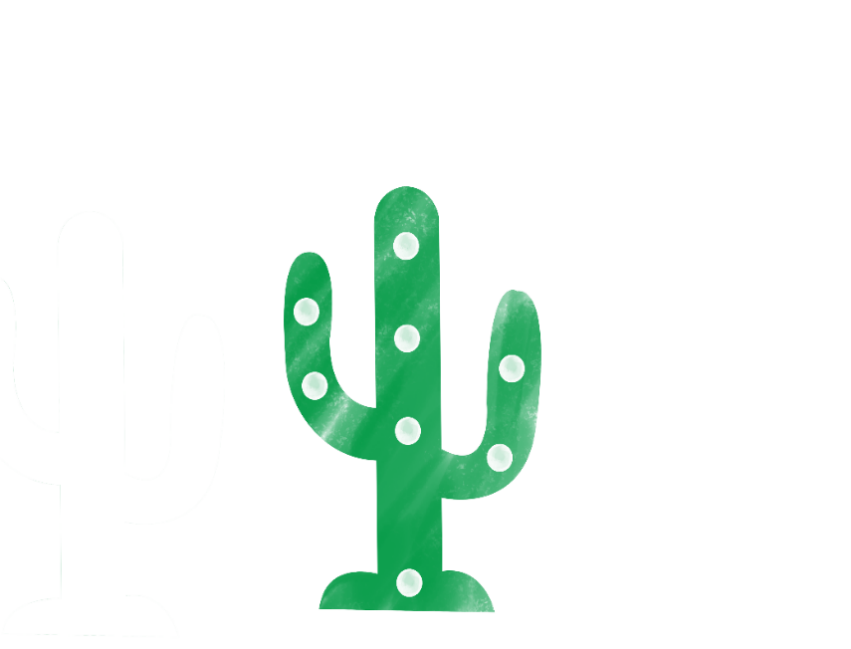 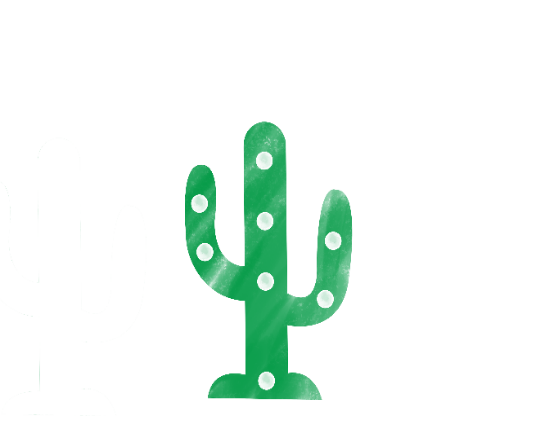 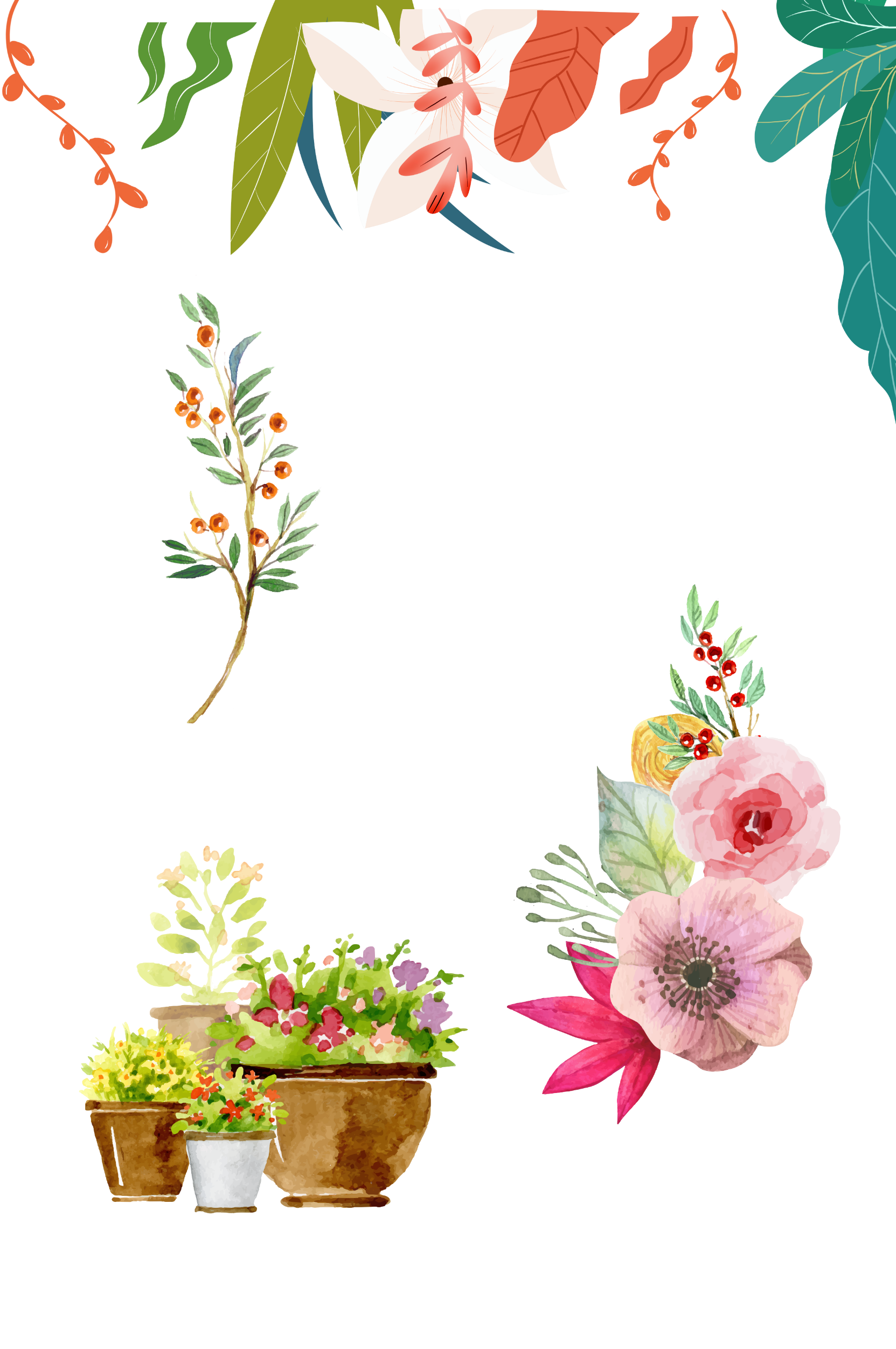 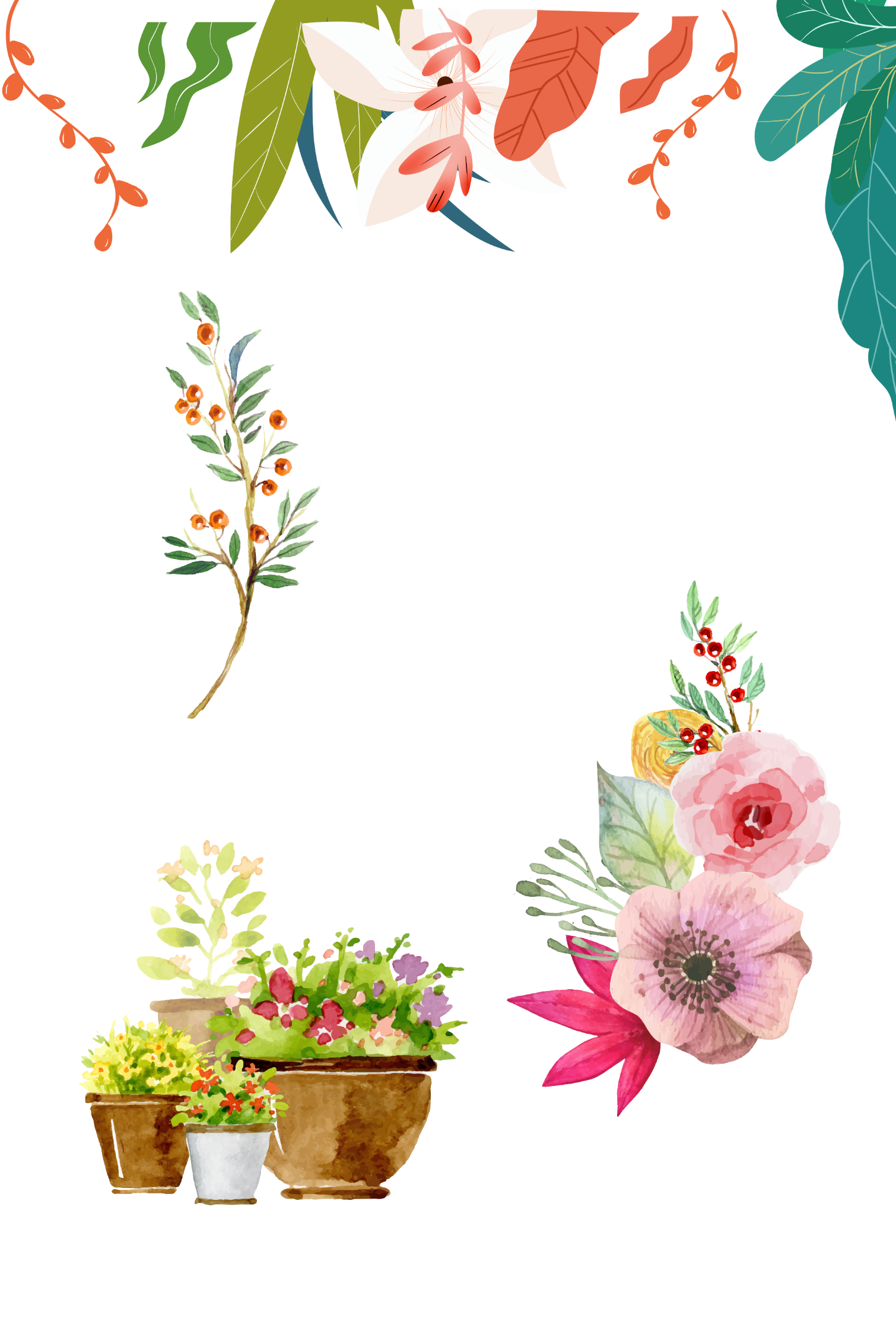 Quốc triều hình luật
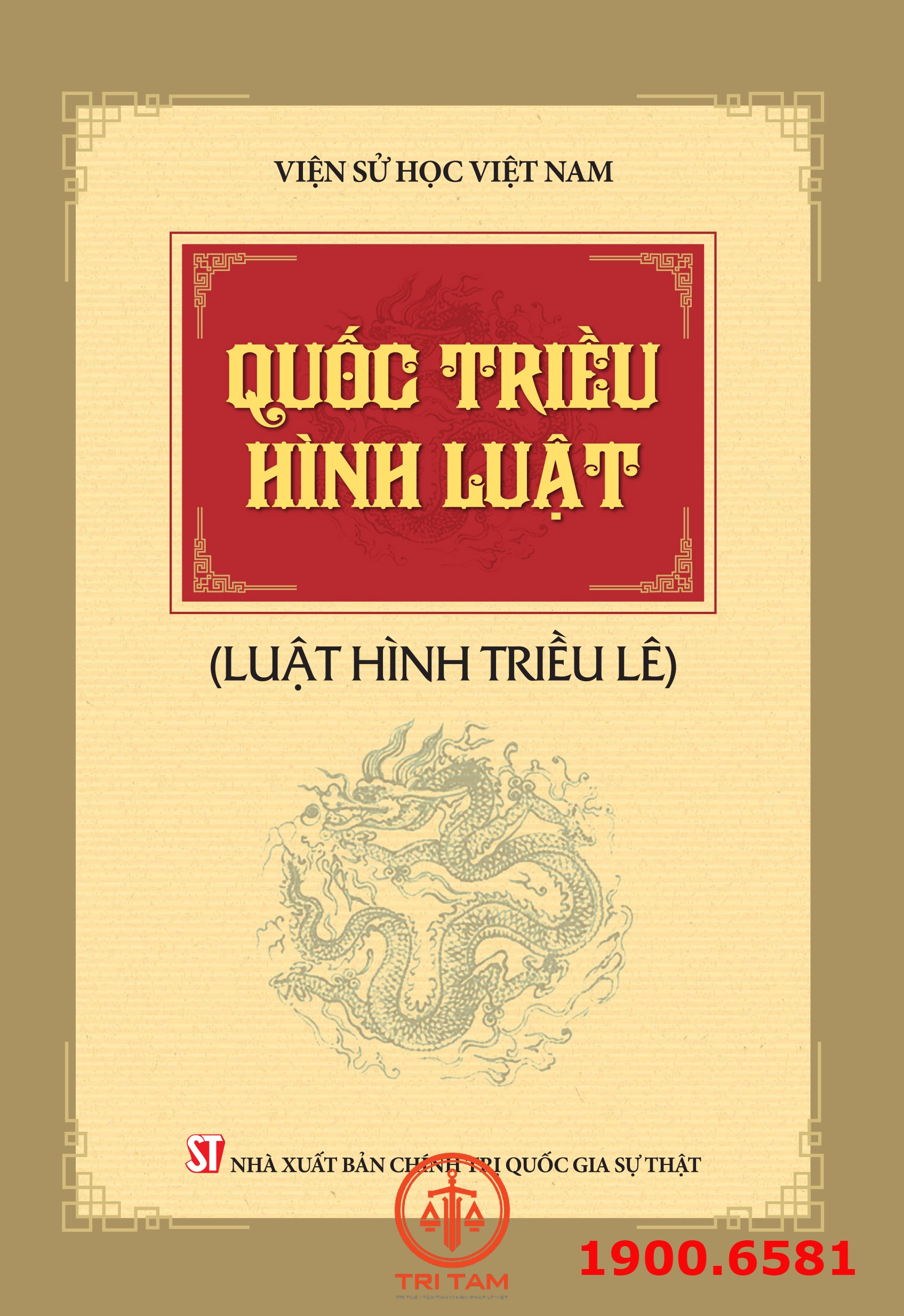 NỘI DUNG:
+ Bảo vệ quyền lợi của vua và hoàng tộc.
+ Bảo vệ quyền lợi của giai cấp thống trị.
+ Bảo vệ người phụ nữ.
+ Khuyến khích xuất phát triển kinh tế...
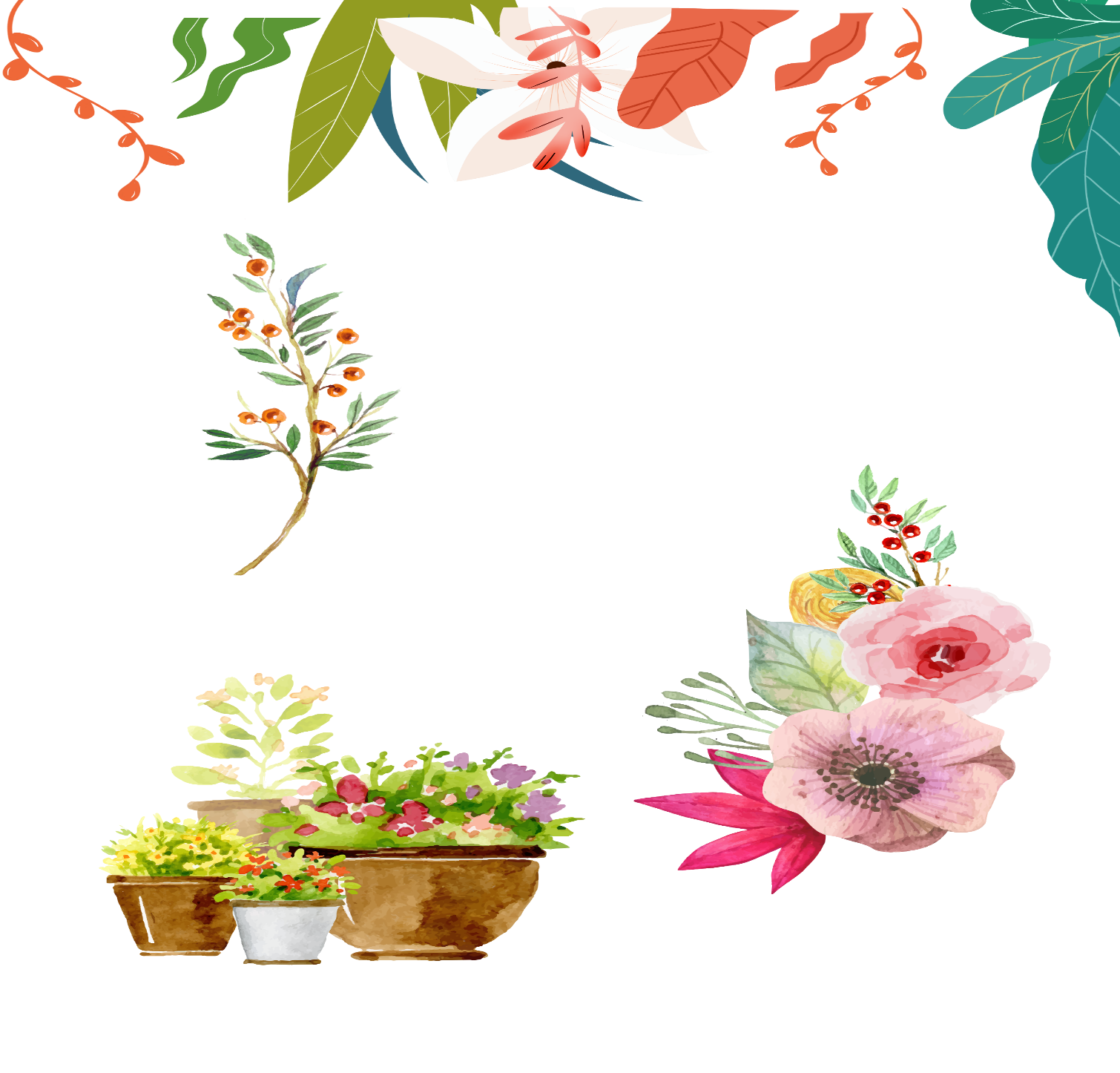 Luật Hồng Đức có điểm  gì mới so với các bộ luật trước đây?
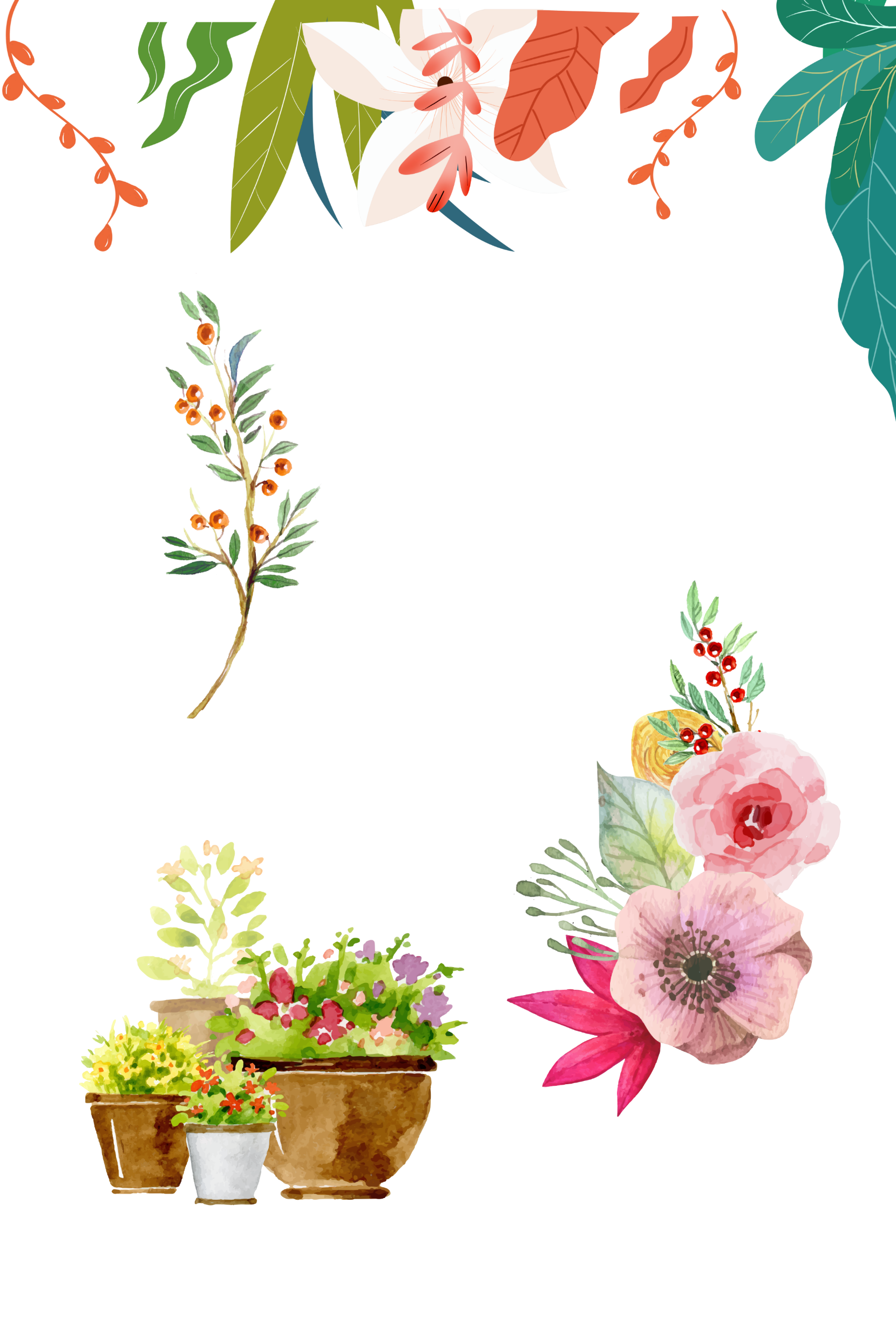 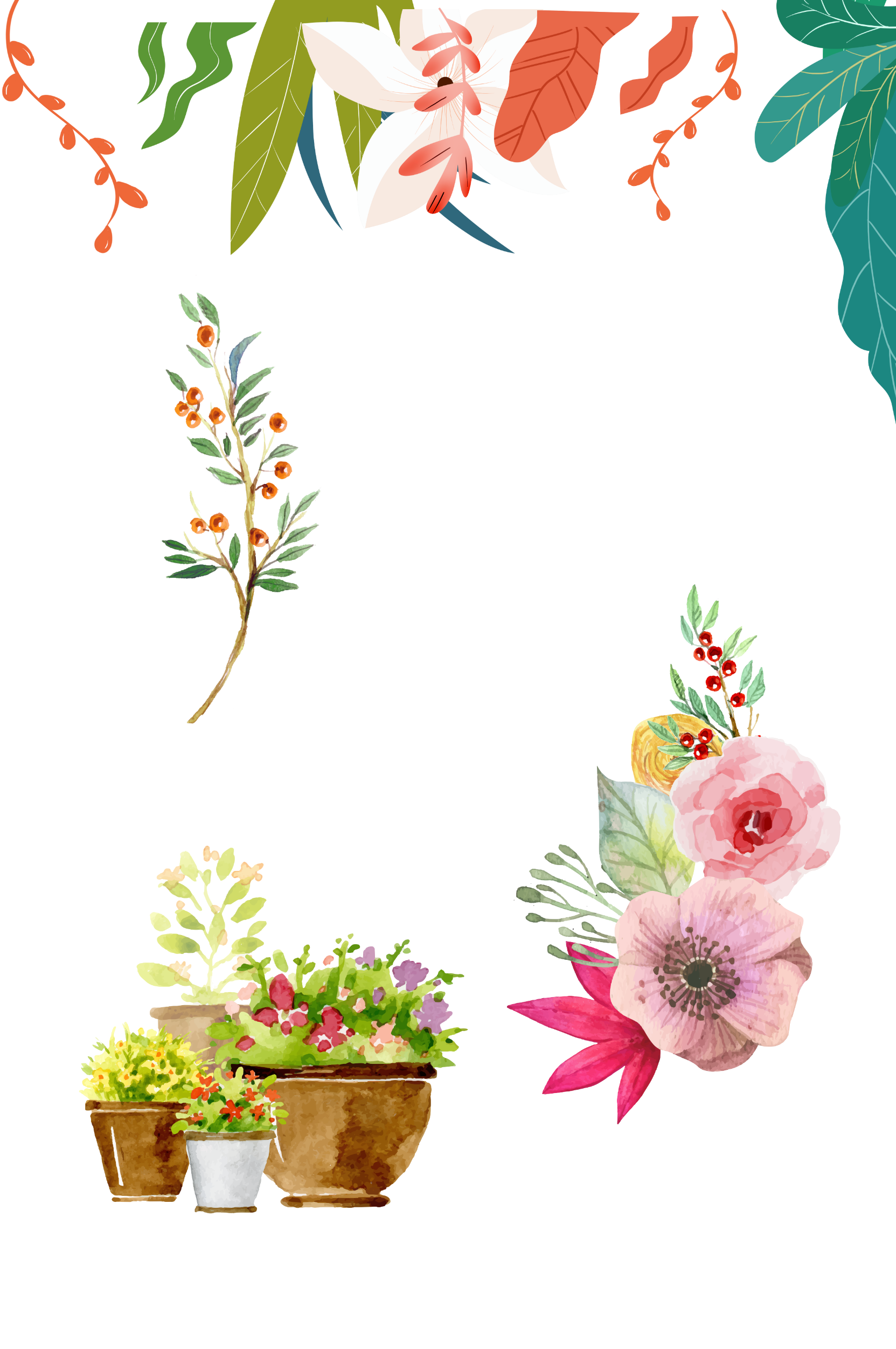 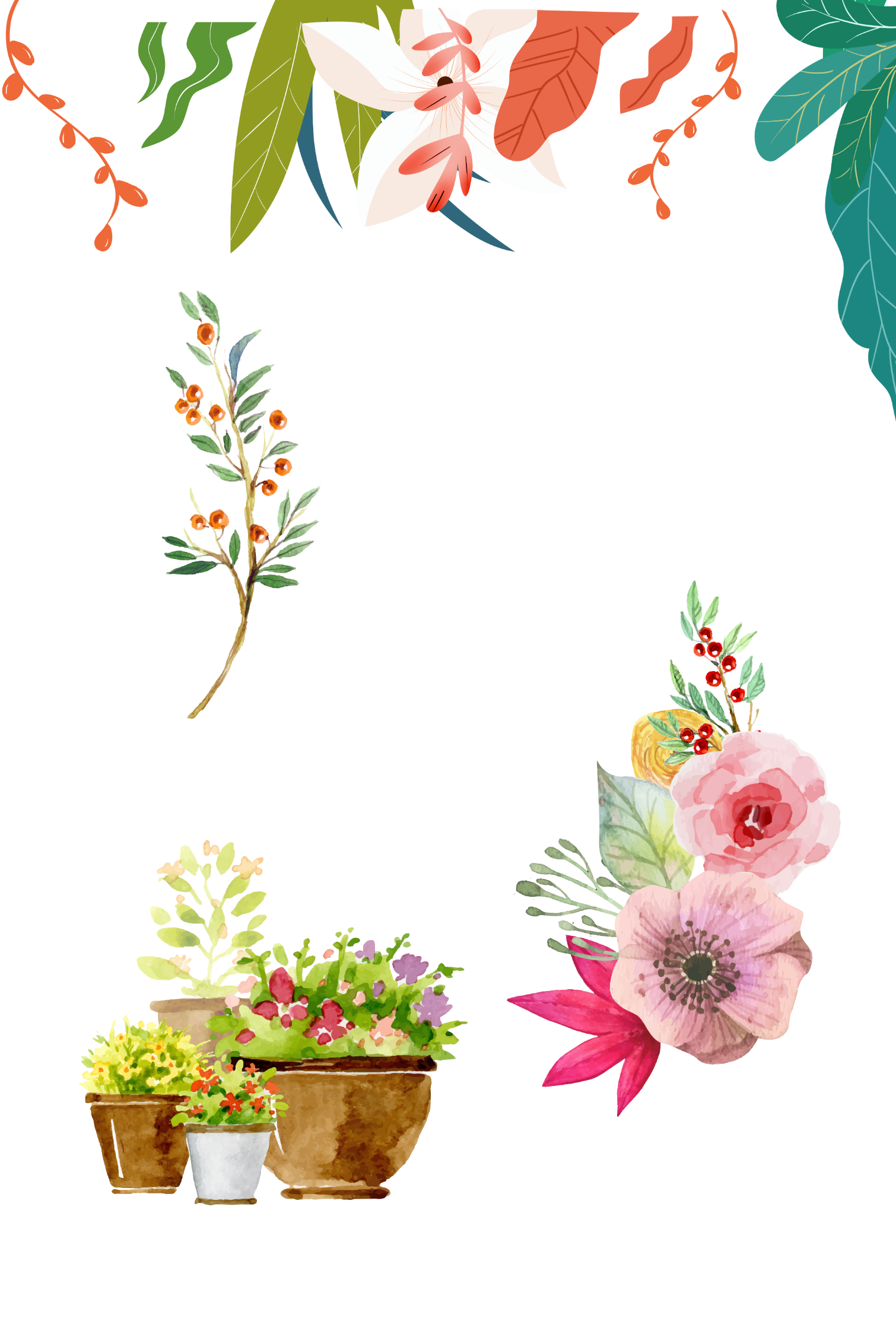 Quốc triều hình luật
Điều 568: Trâu của hai nhà đánh nhau, con nào chết thì hai nhà cùng ăn thịt, con nào sống thì hai nhà cùng cày, trái luật sẽ bị phạt 80 trượng”.
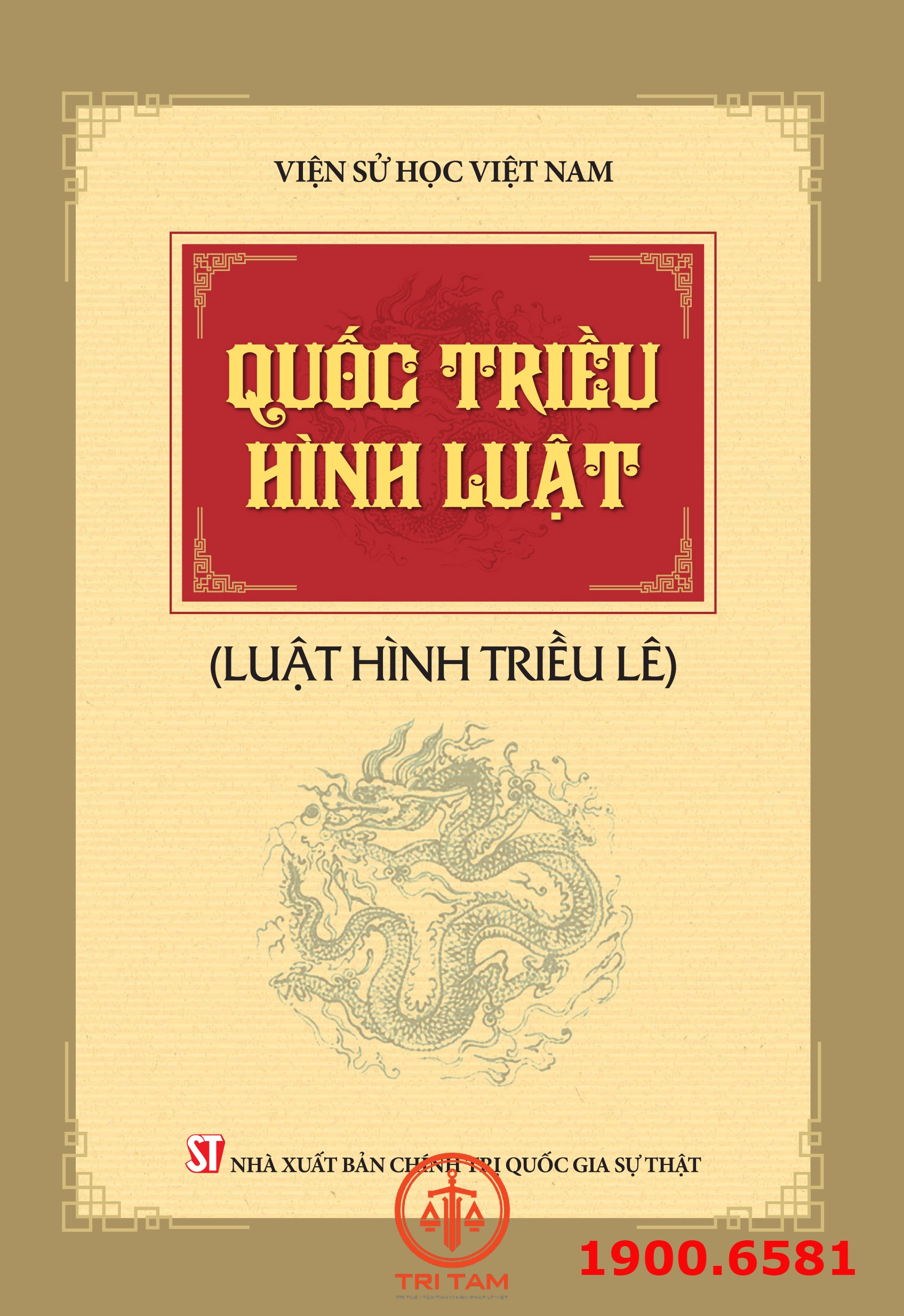 Điều 680: “ Đàn bà phải tội tử hình trở xuống nếu đang có thai, thì phải để sinh đẻ sau 100 ngày mới hành hình. Nếu đã đủ 100 ngày mà không đem hành hình, thì  ngục quan hay ngục lại bị tội biếm hay tội phạt…”
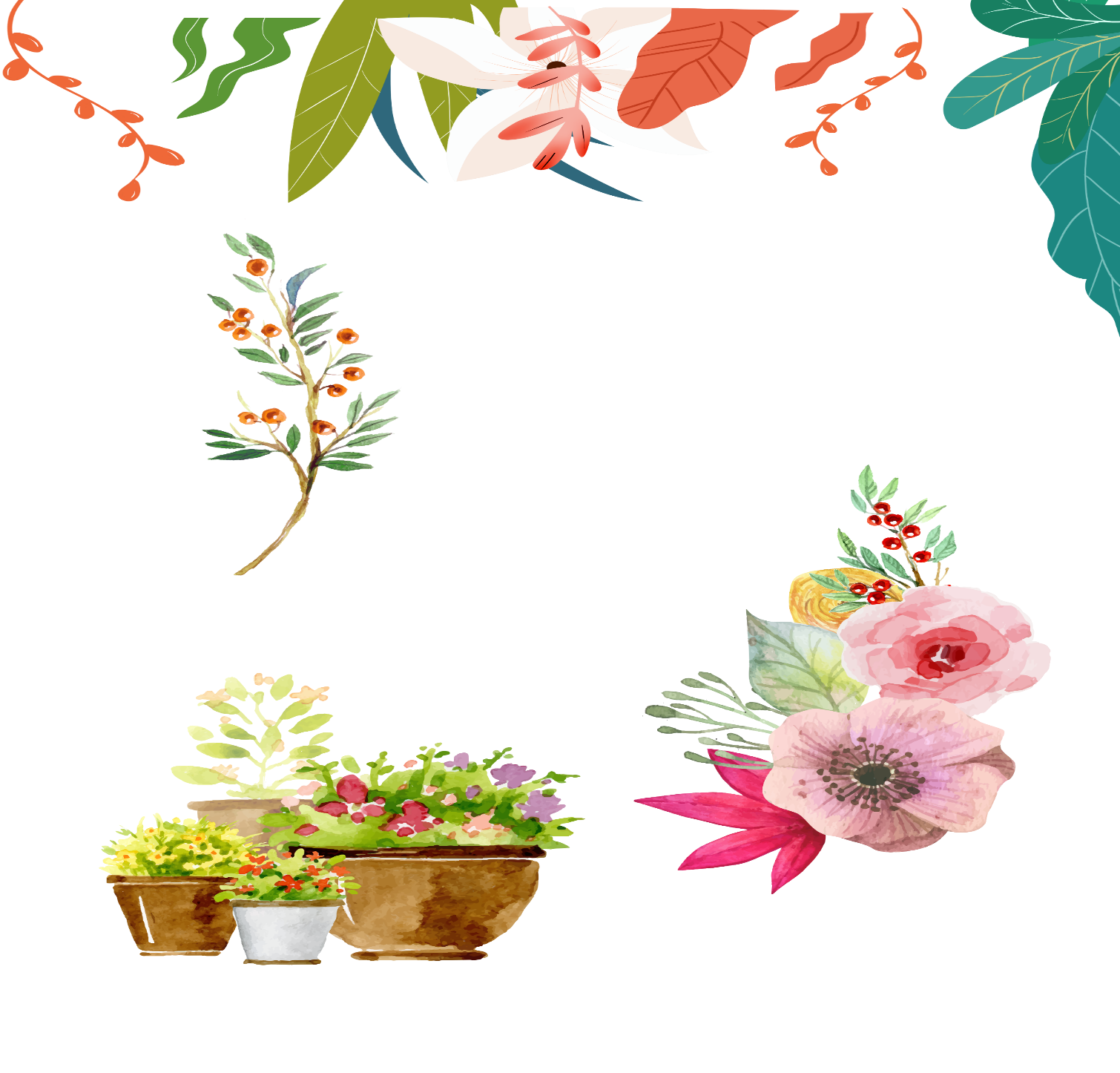 So sánh luật pháp thời Lê Sơ và thời Trần có gì giống và khác nhau?
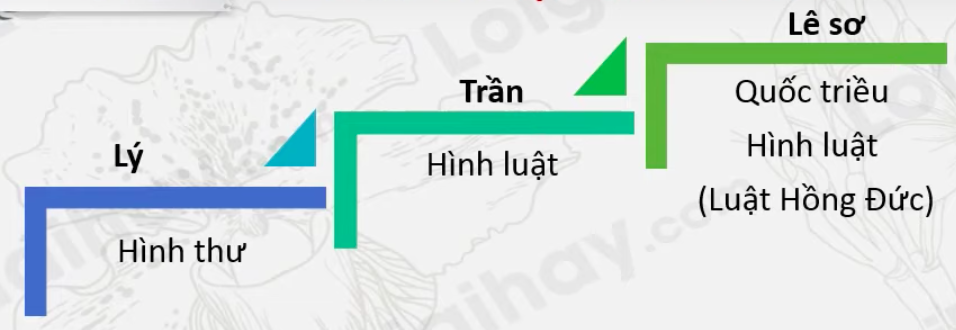 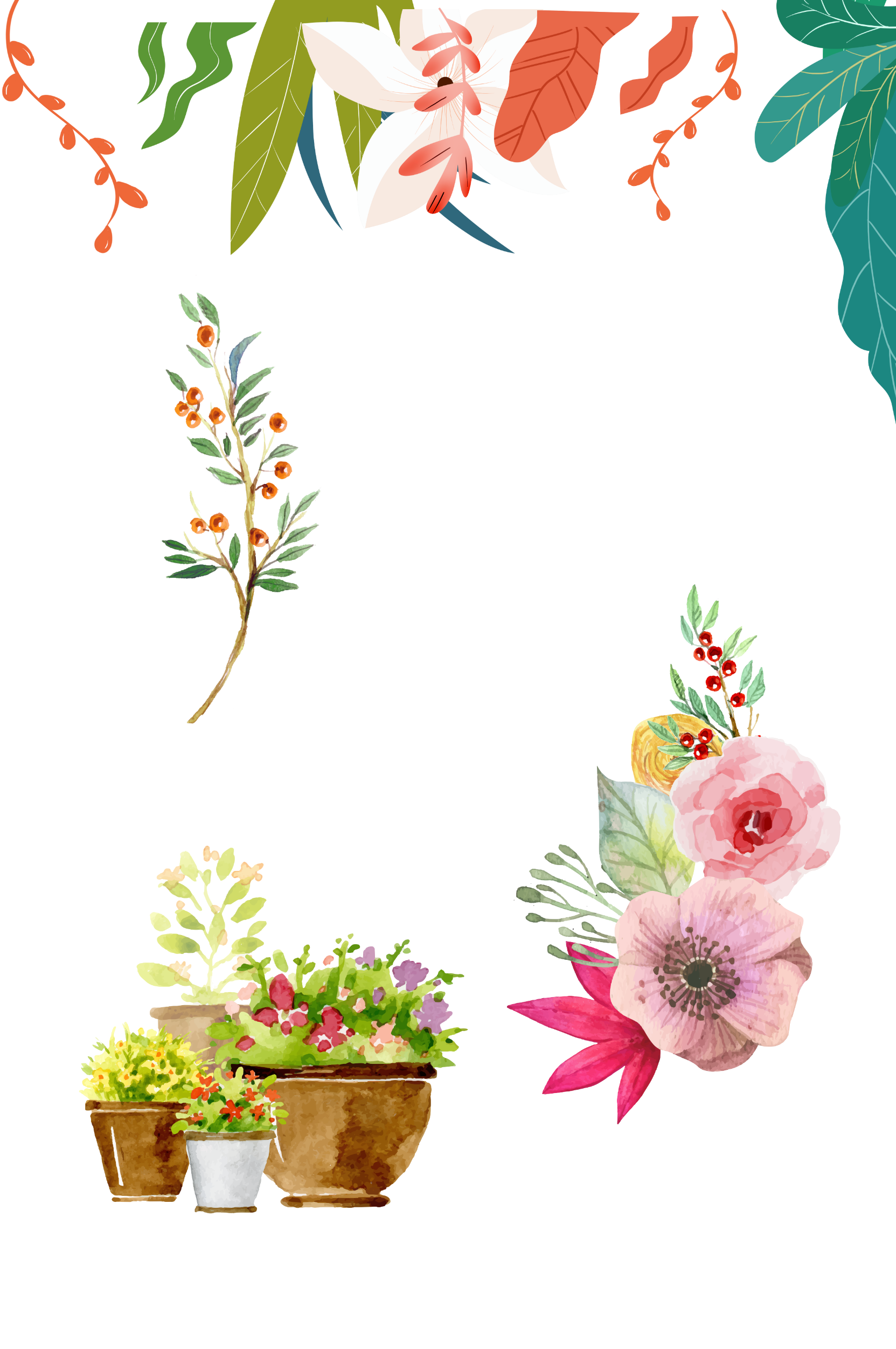 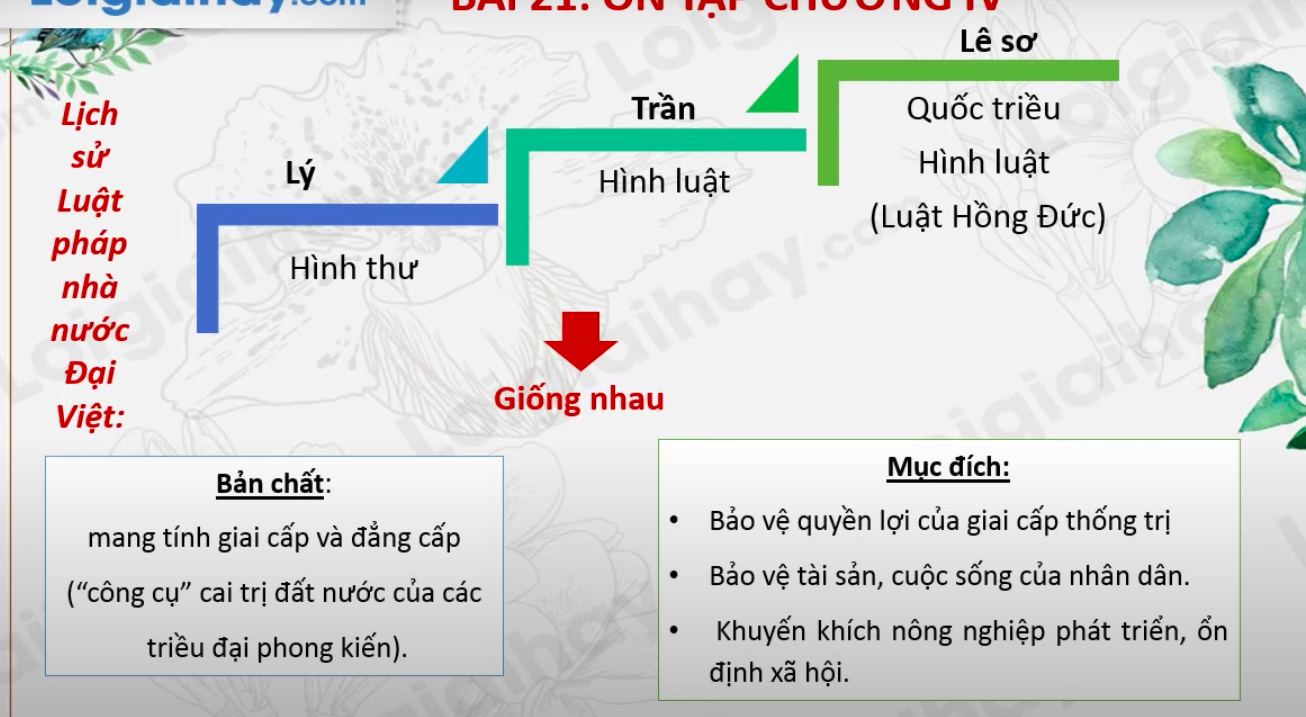 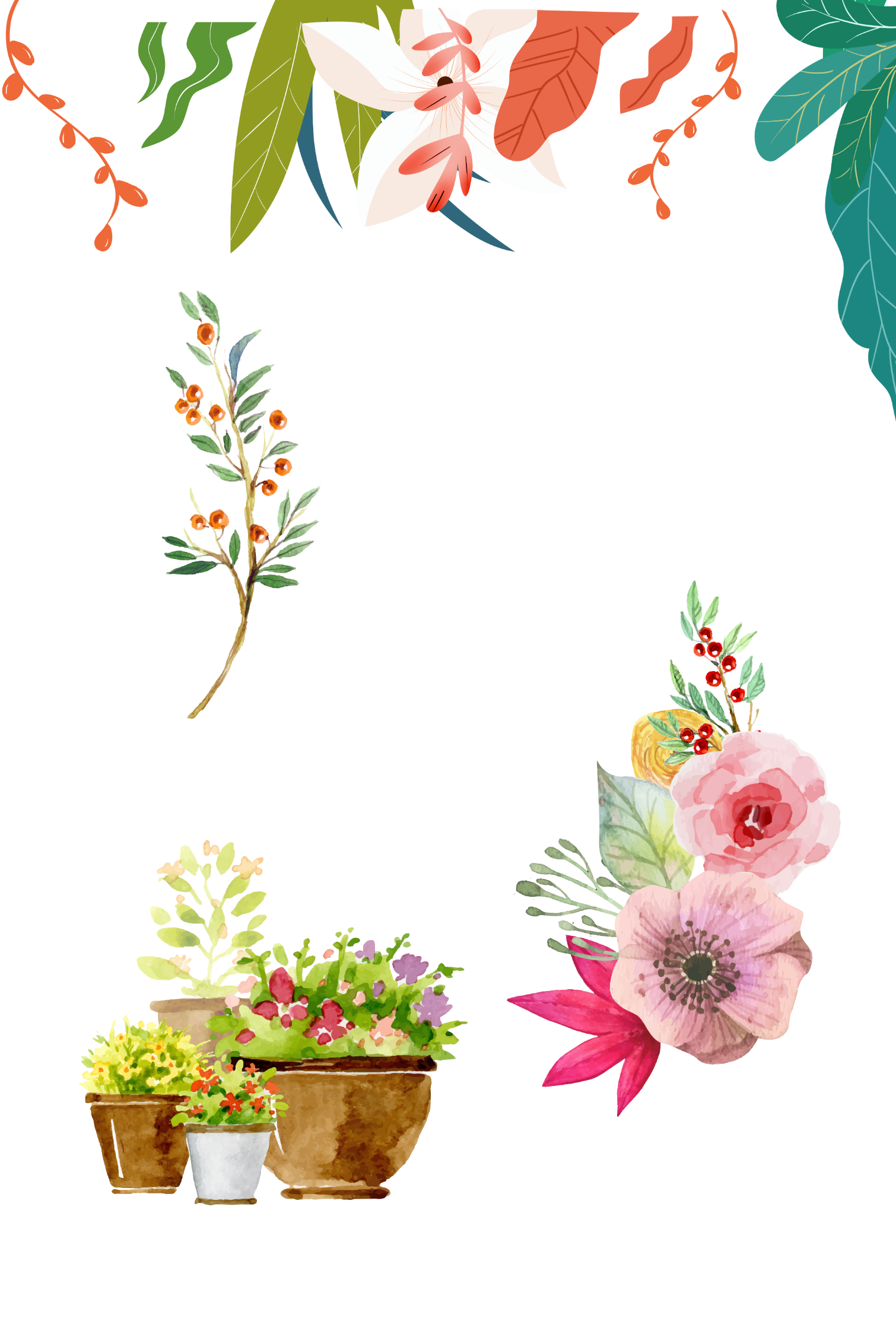 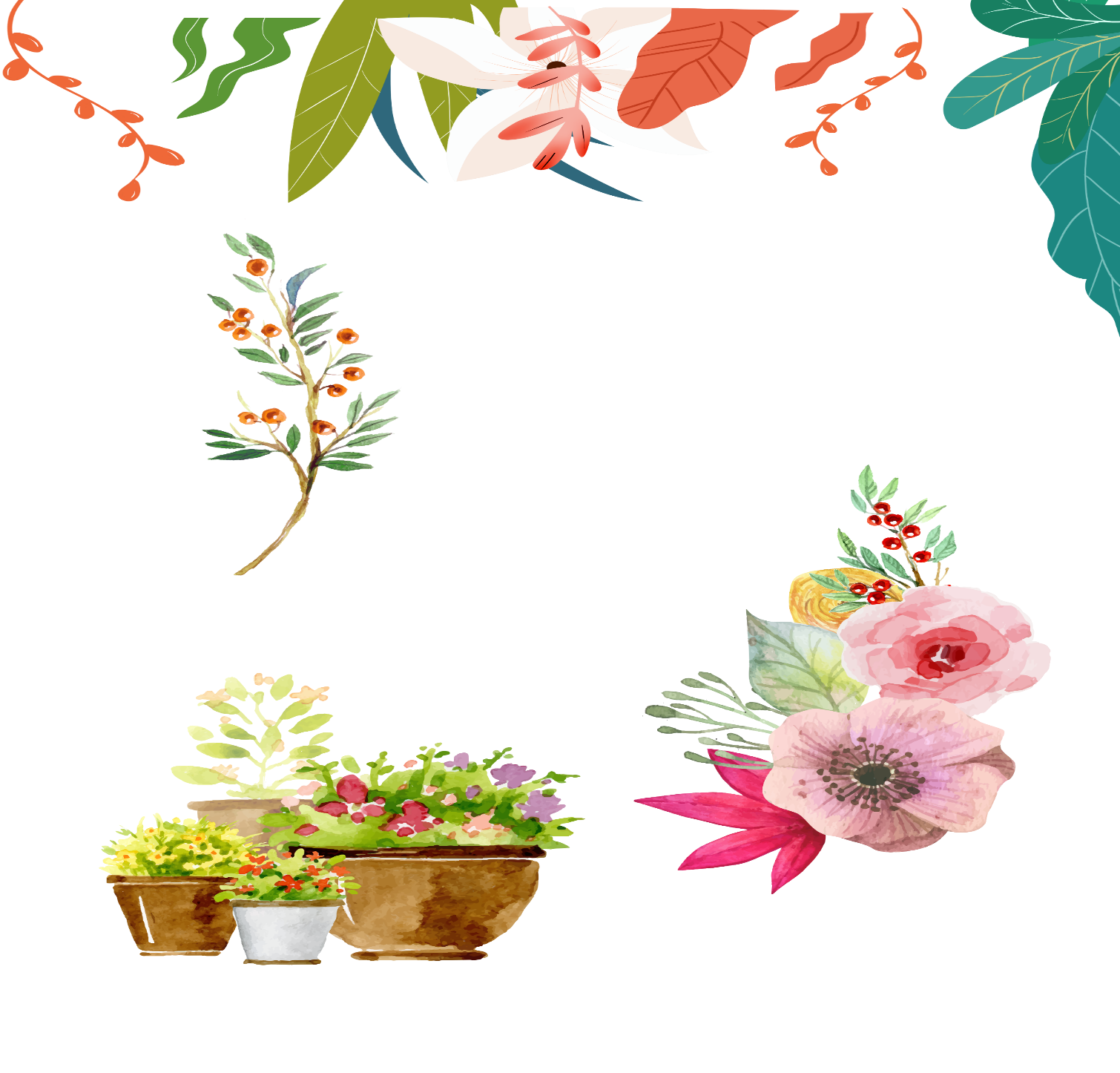 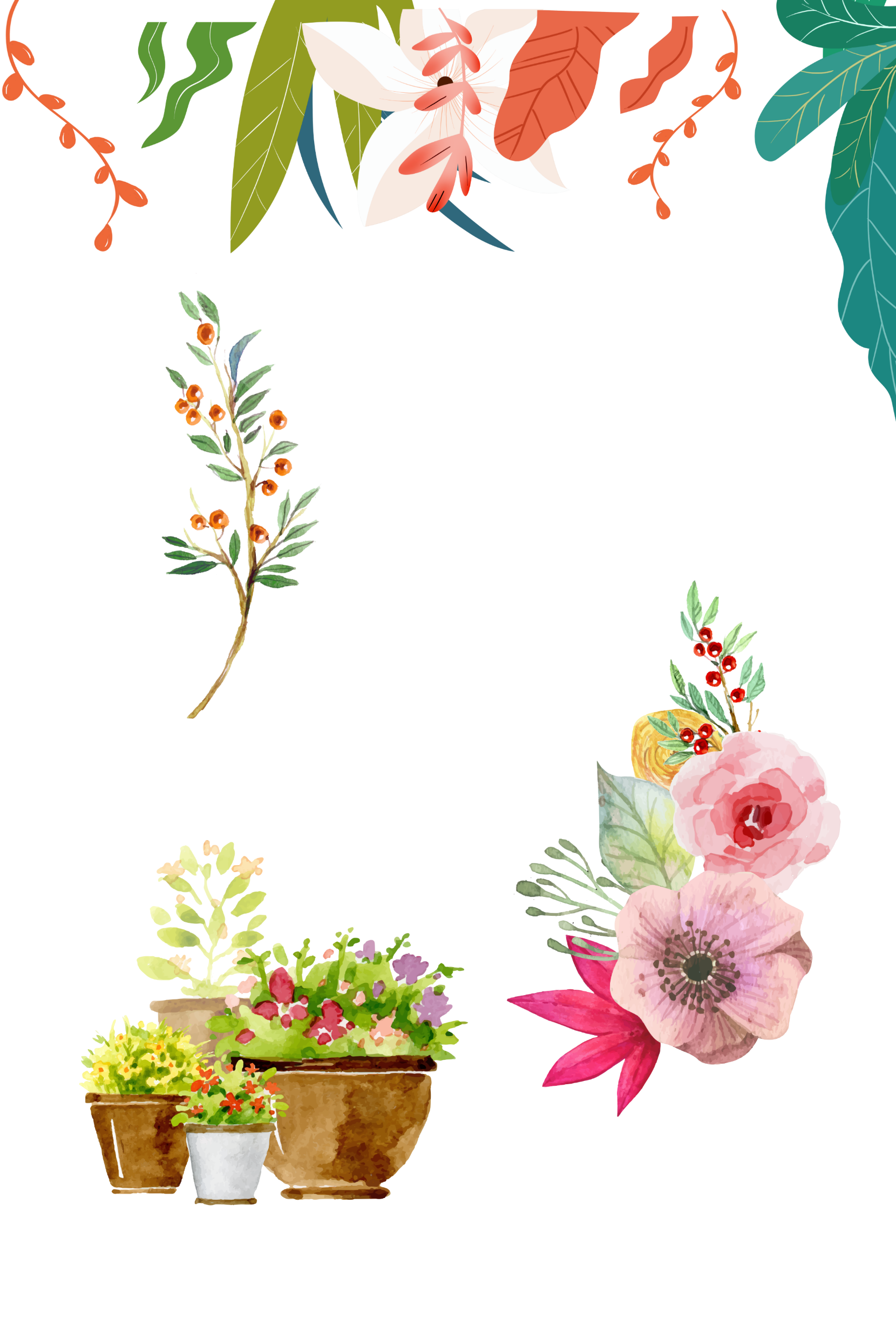 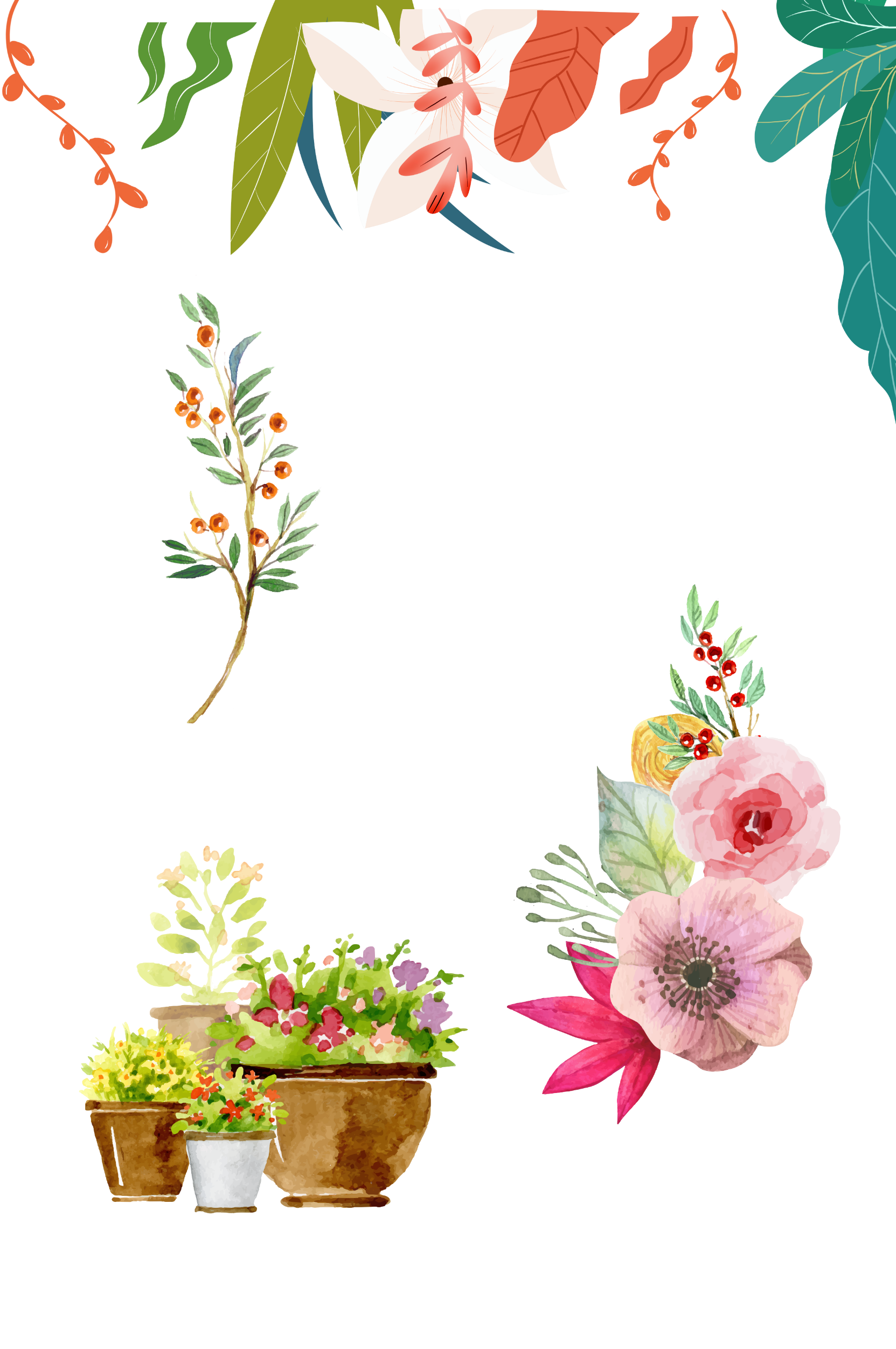 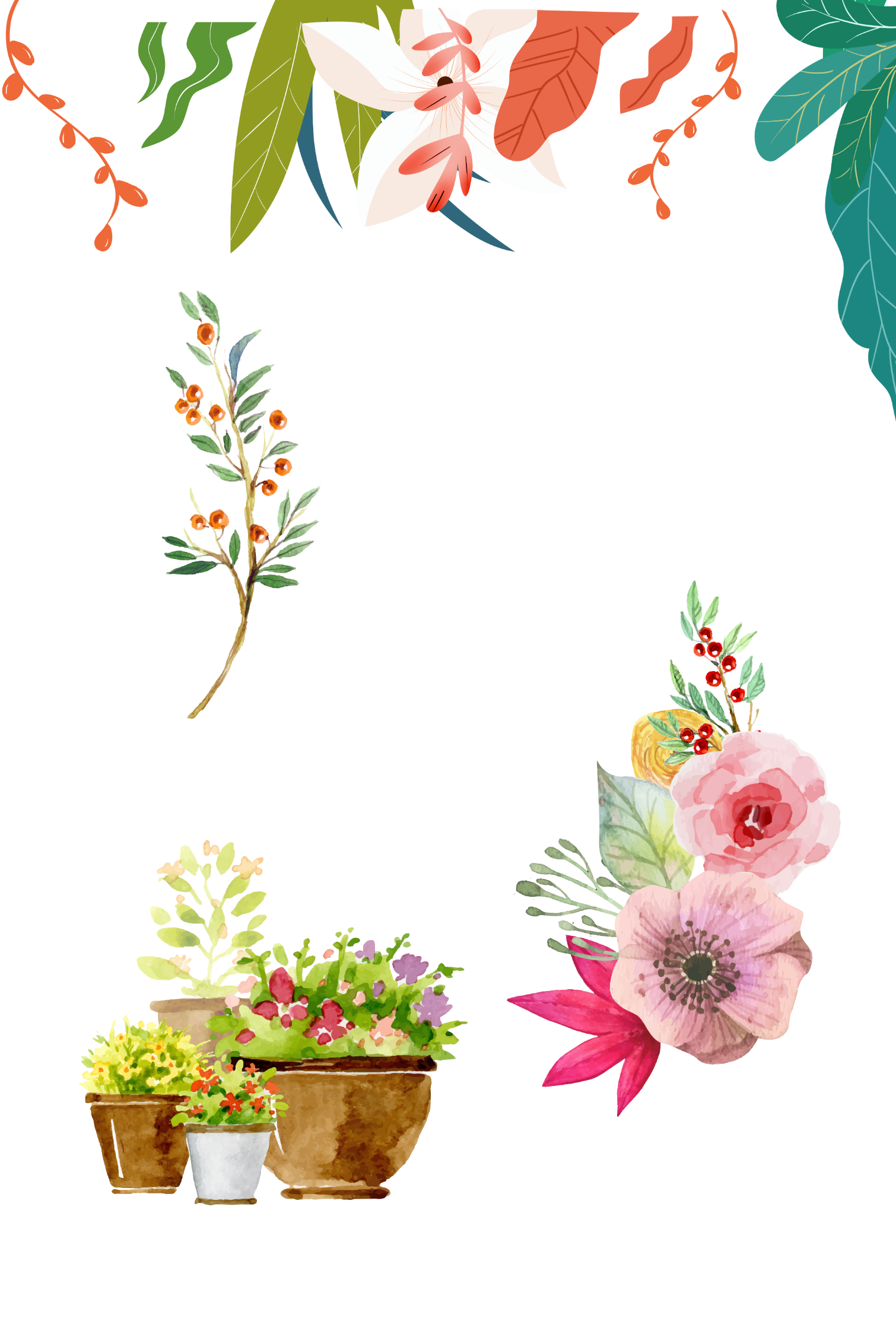 KHÁC NHAU
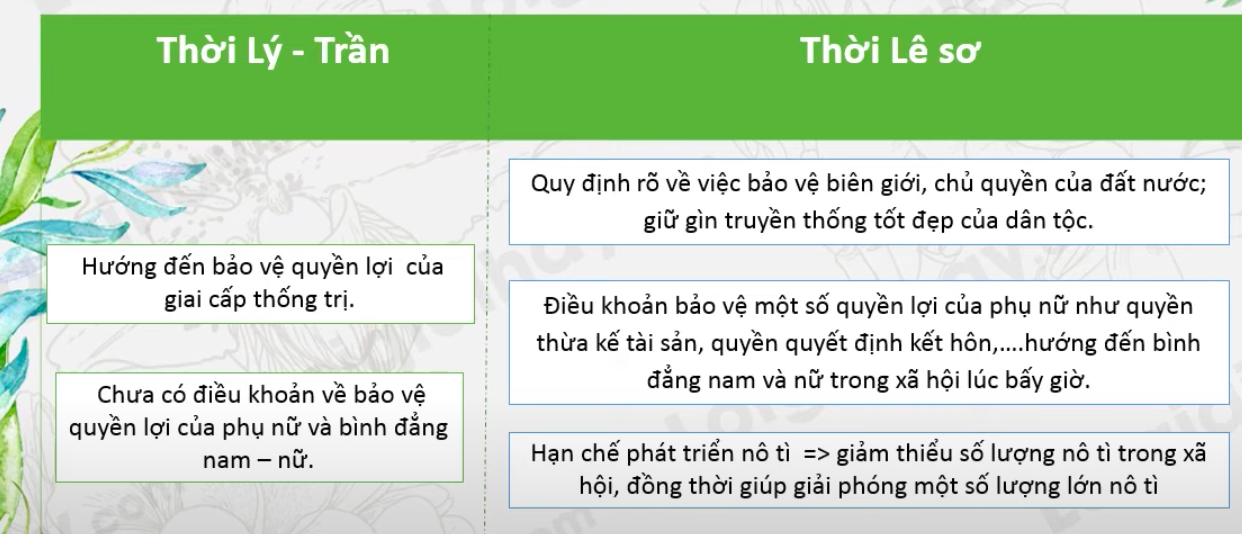 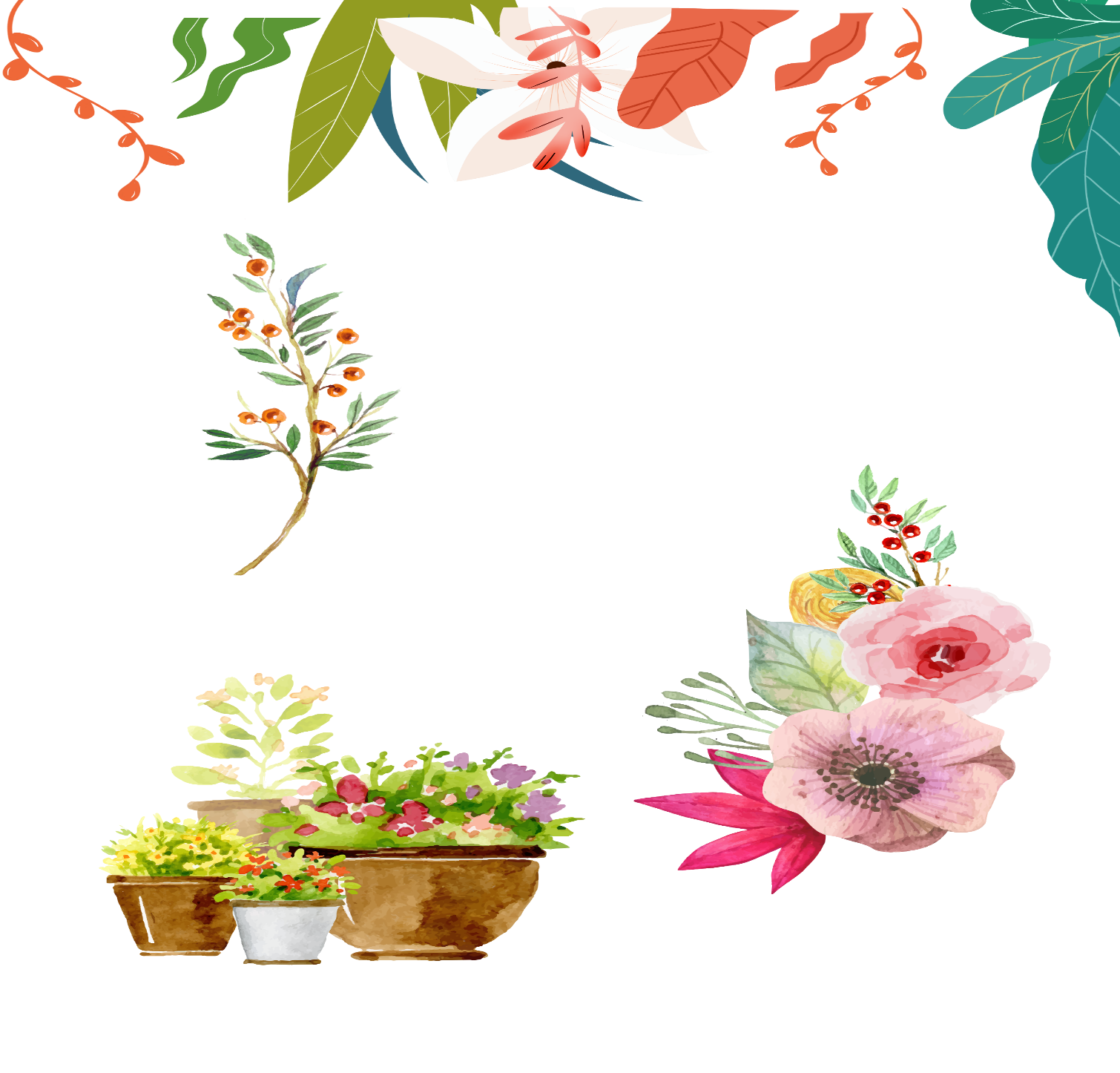 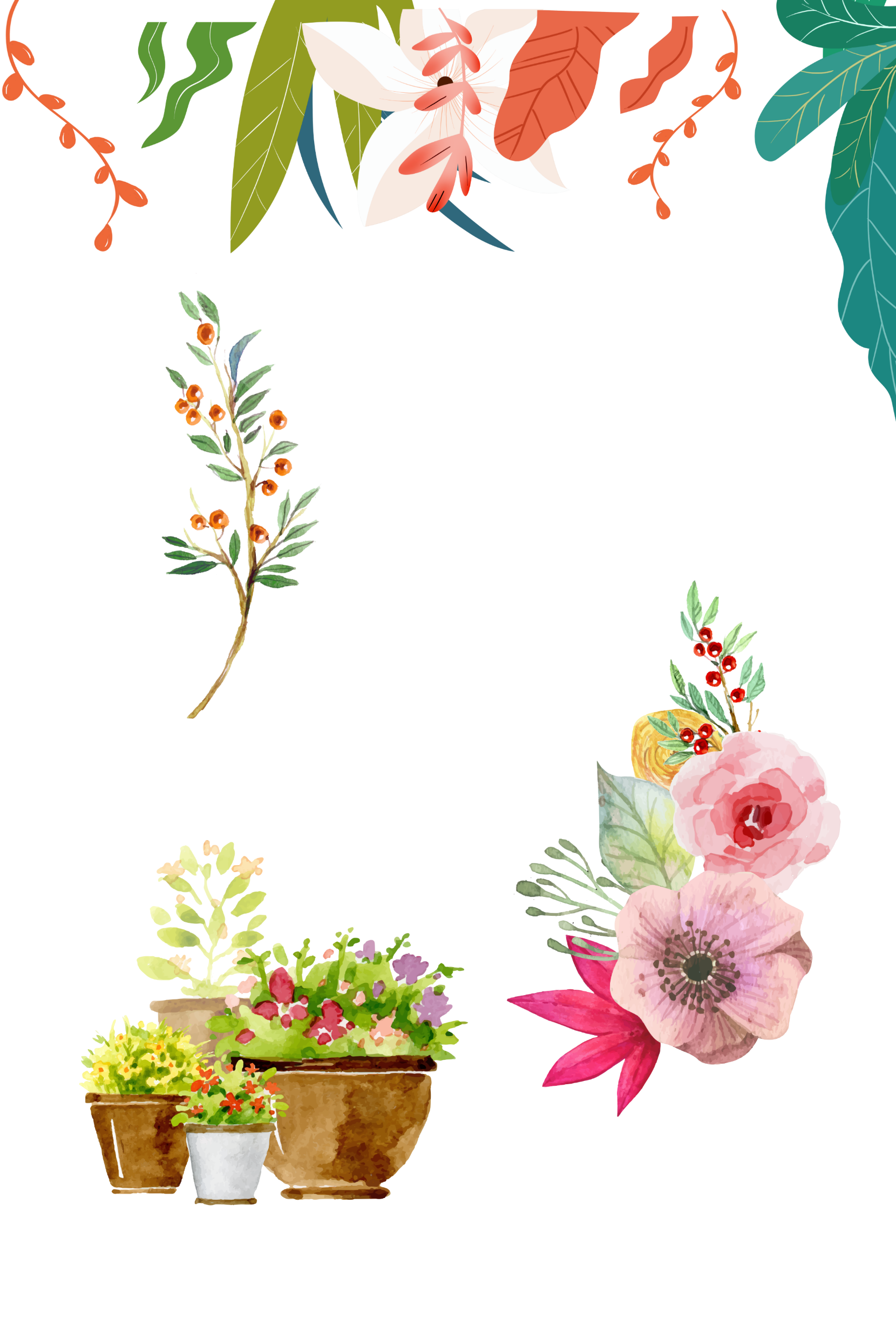 Bài 17: ĐẠI VIỆT THỜI LÊ SƠ  (1428 - 1527) (t2)
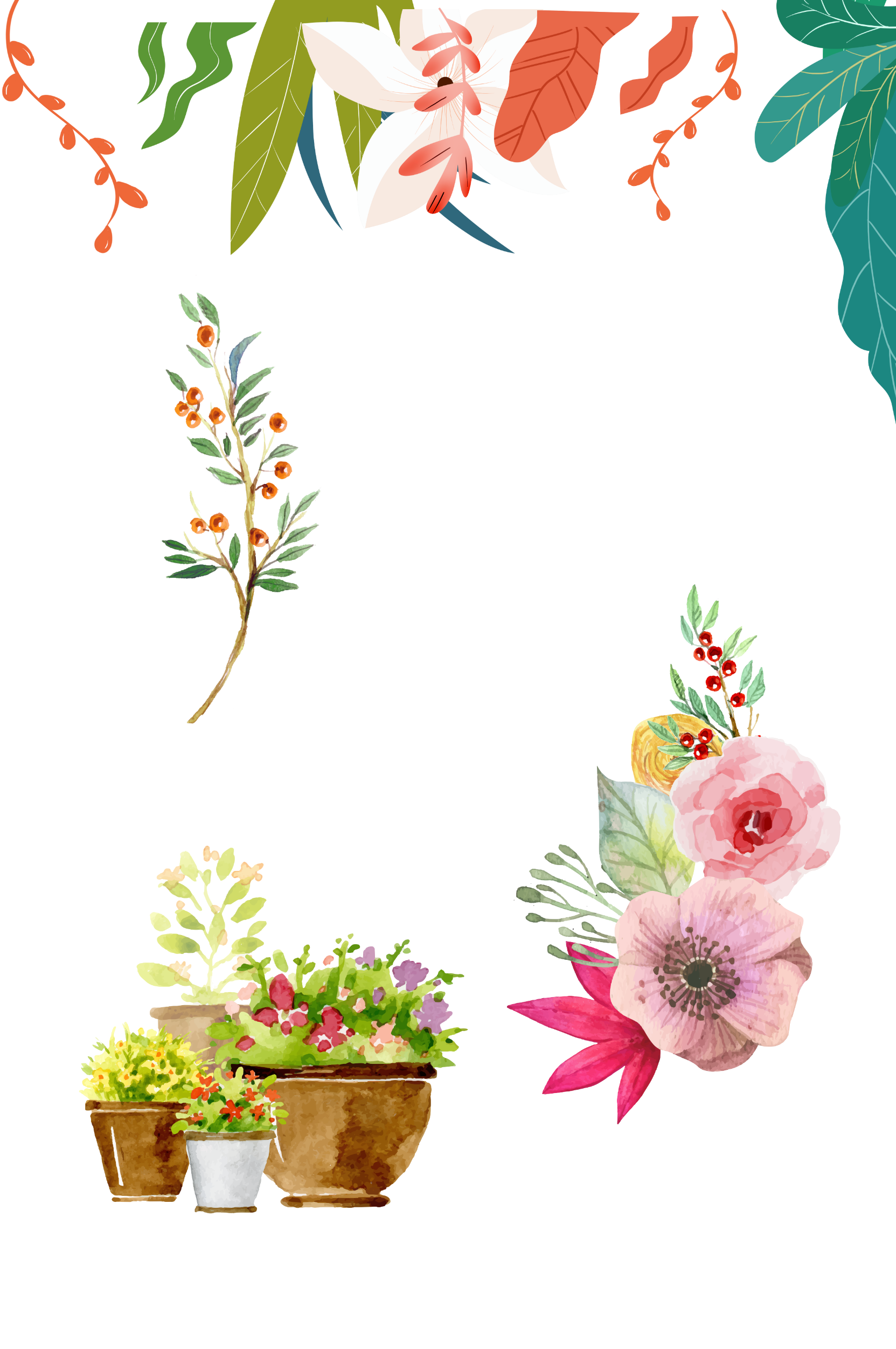 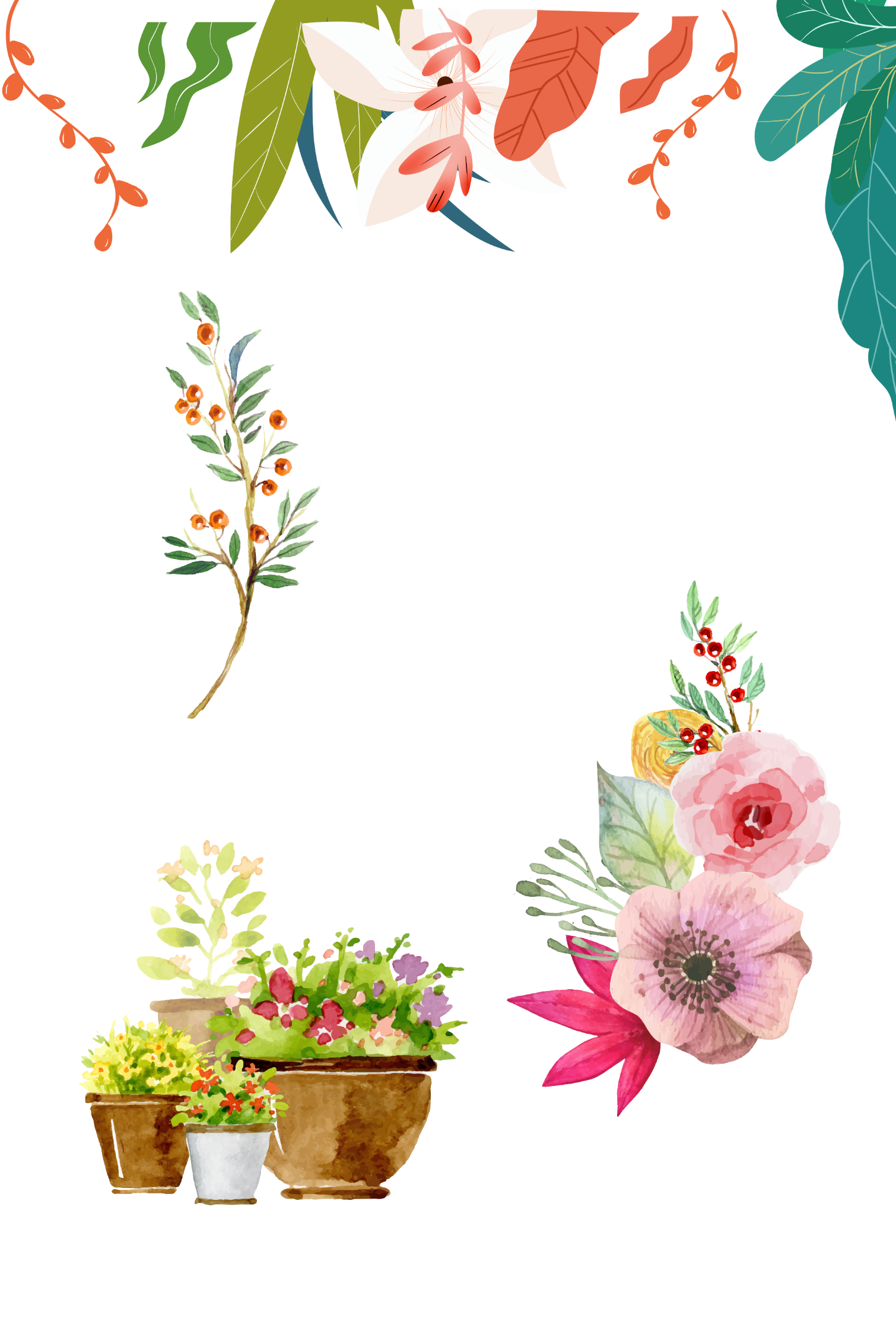 1. Sự thành lập Vương triều Lê Sơ
a. Tổ chức bộ máy chính quyền:
- Tổ chức bộ máy nhà nước quân chủ thời Lê sơ từ lê Thái Tổ đến Lê Thái tông từng bước được hoàn thiện chặt chẽ.
b. Tổ chức quân đội:
- Tiếp tục thực hiện chế độ “ngụ binh ư nông” ban hành nhiều chính sách nhằm xây dựng quân đội.
c. Luật pháp:
- Ban hành bộ luật Quốc triều hình luật (luật Hồng Đức) với nhiều điểm tiến bộ.
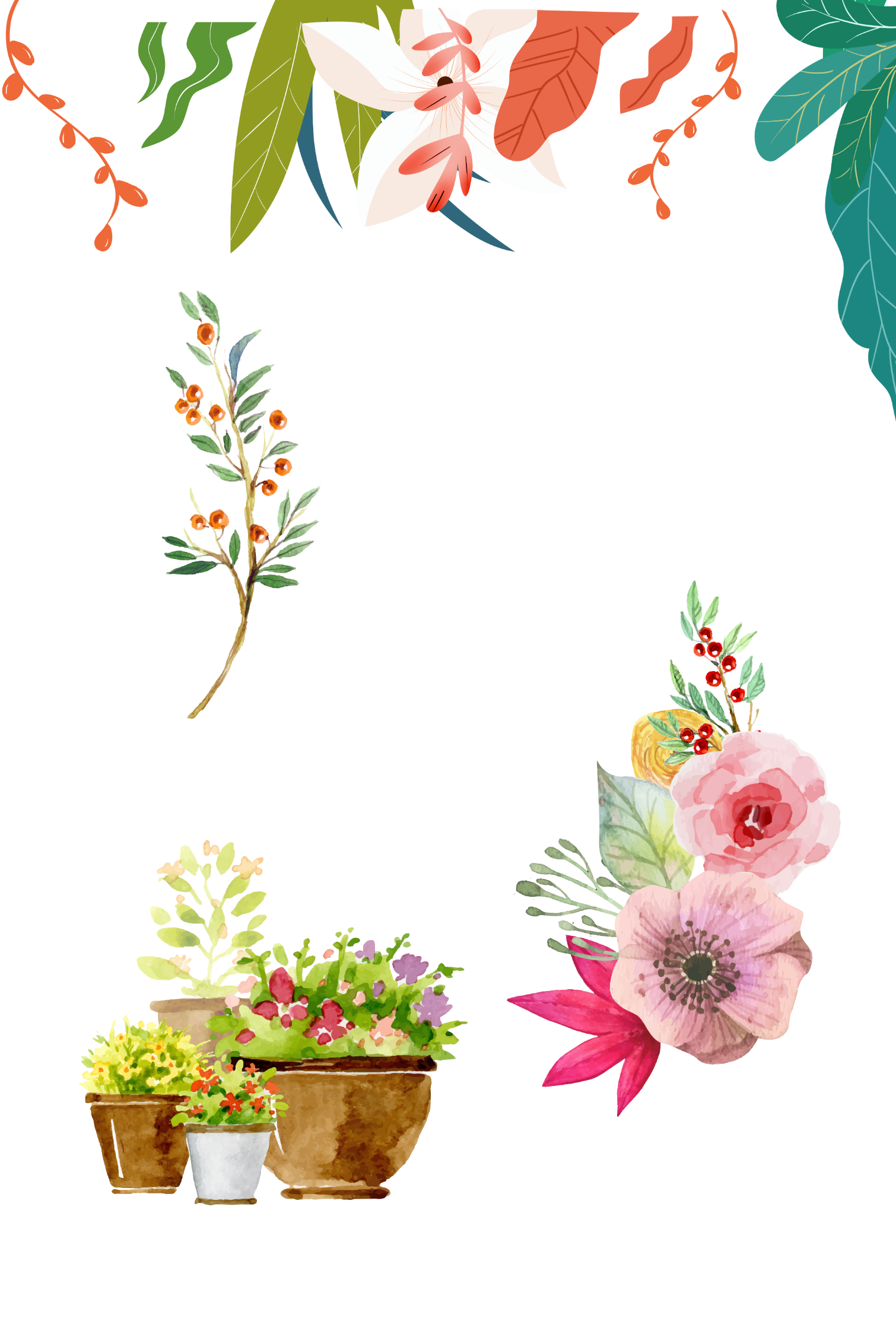 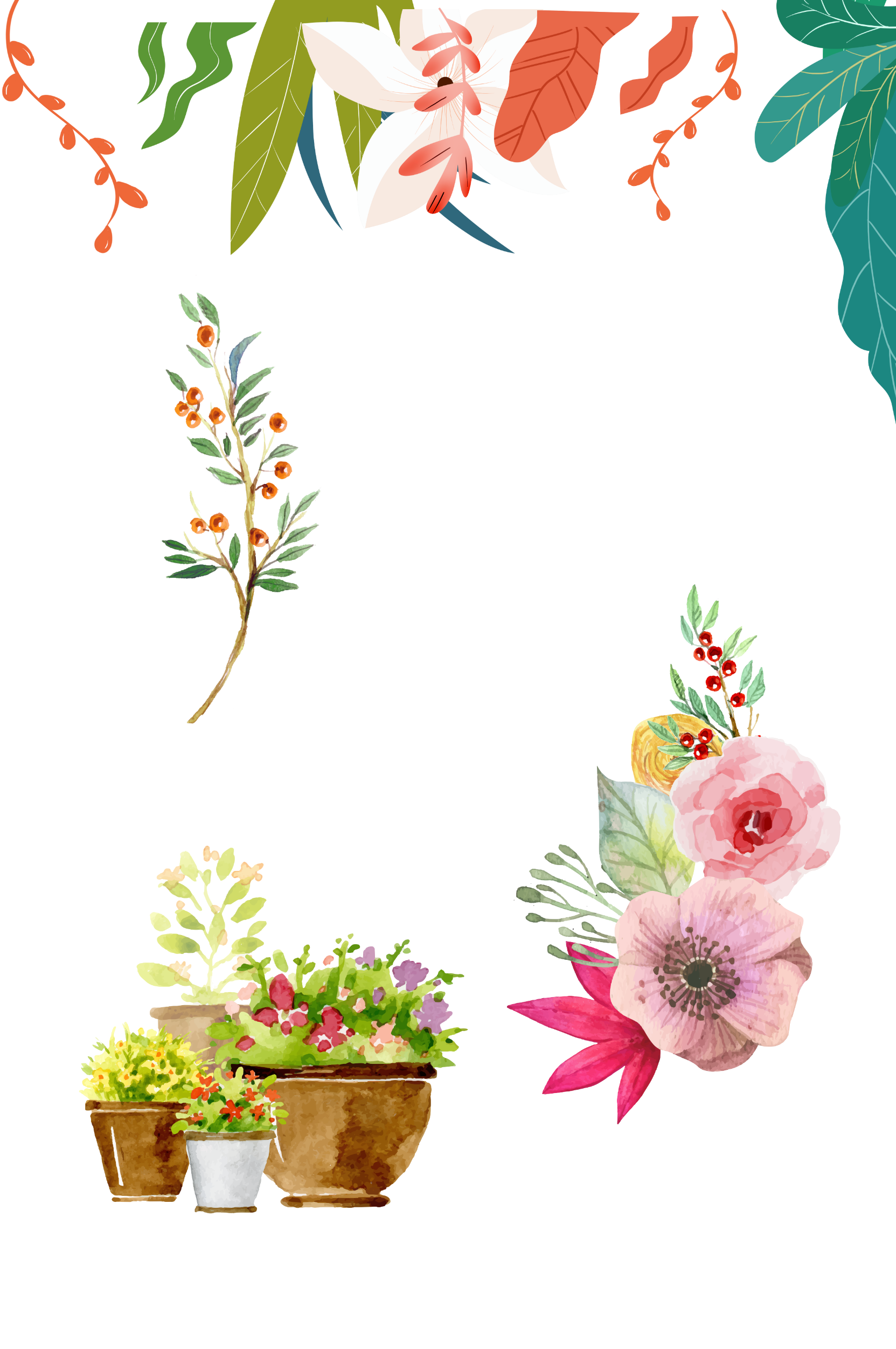 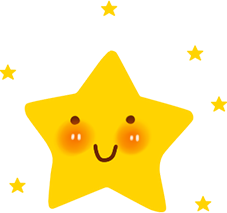 LUYỆN TẬP
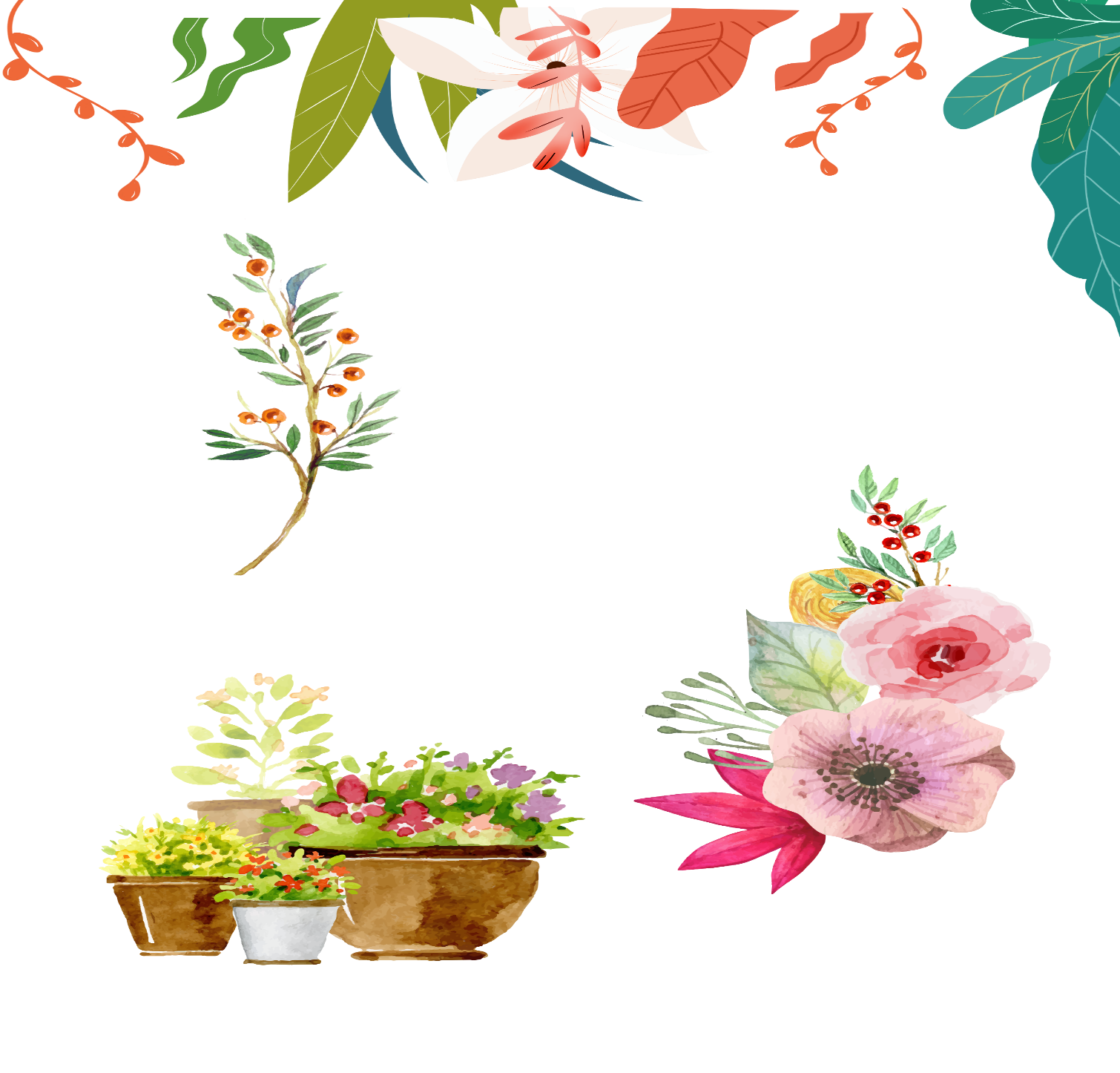 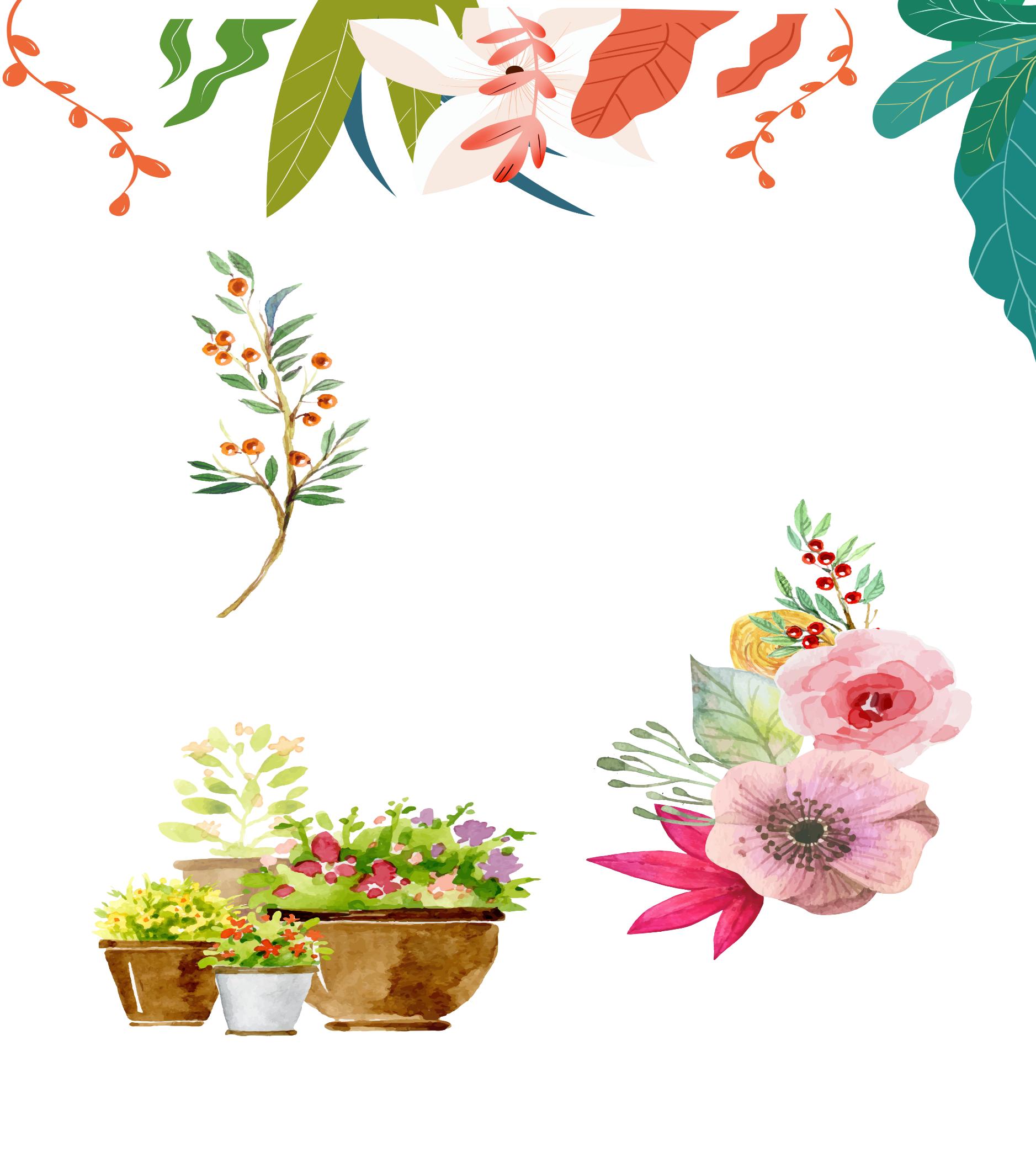 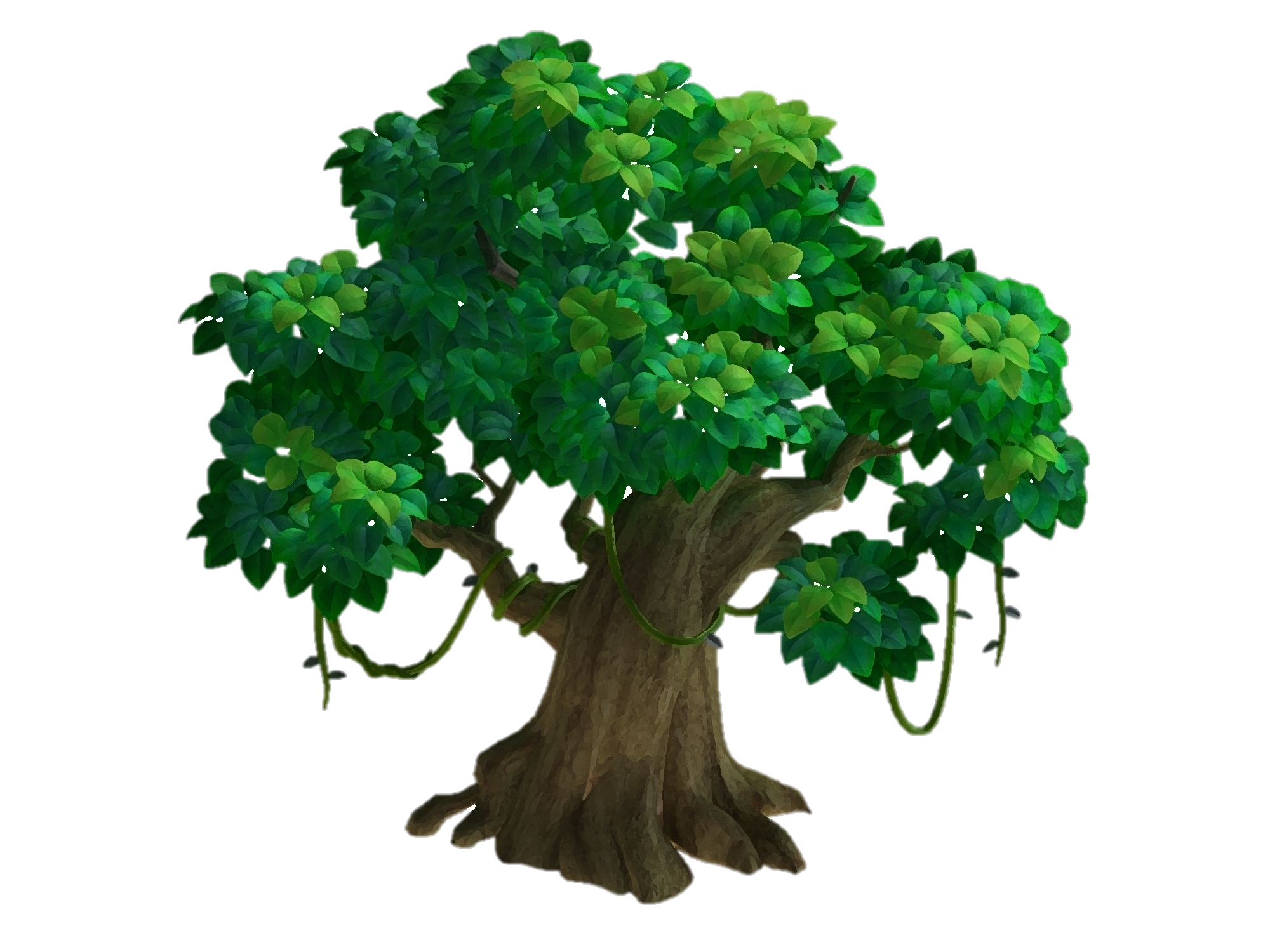 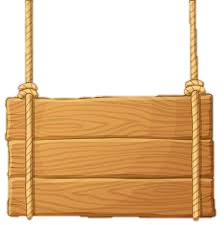 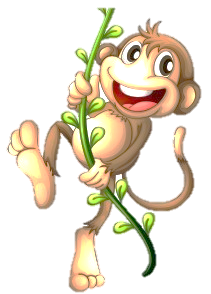 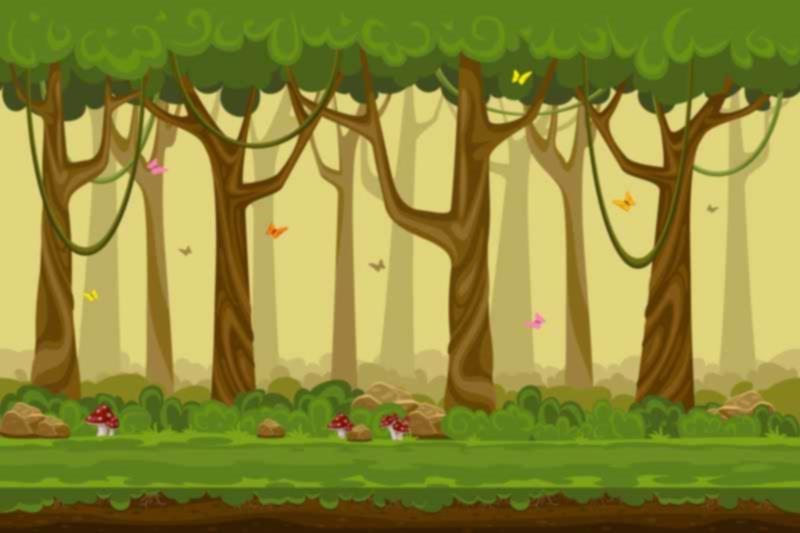 BẢO VỆ
RỪNG XANH
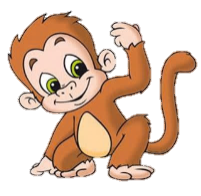 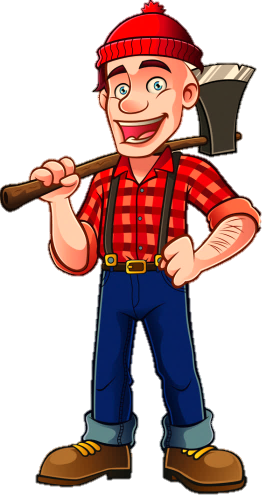 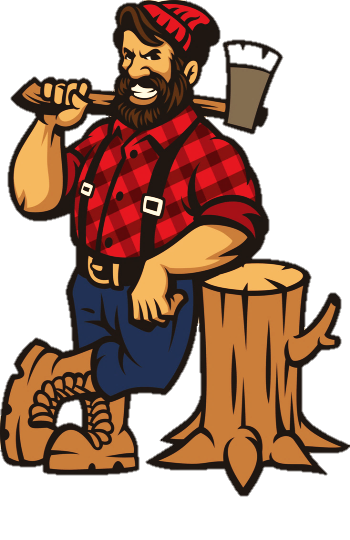 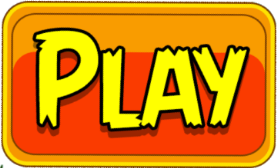 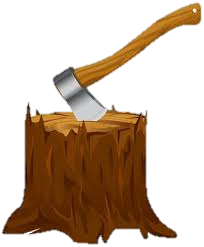 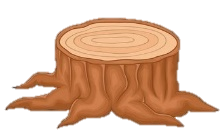 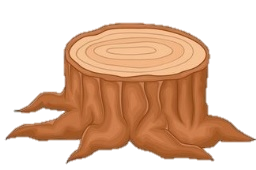 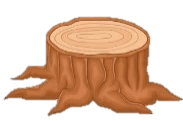 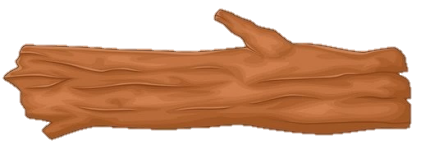 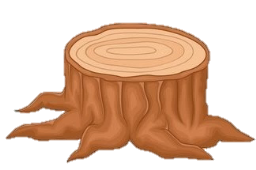 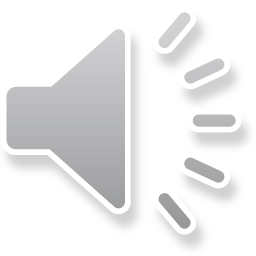 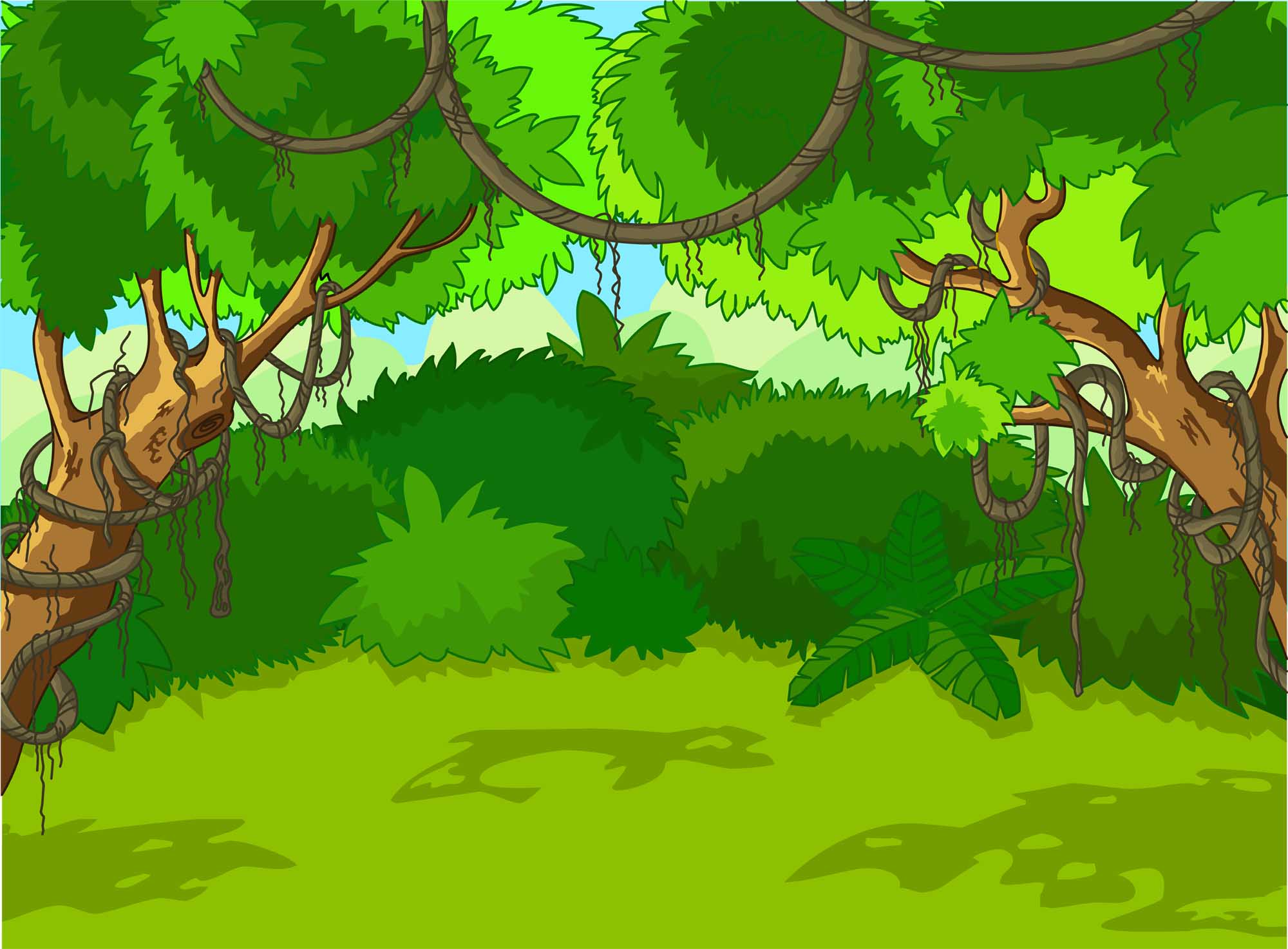 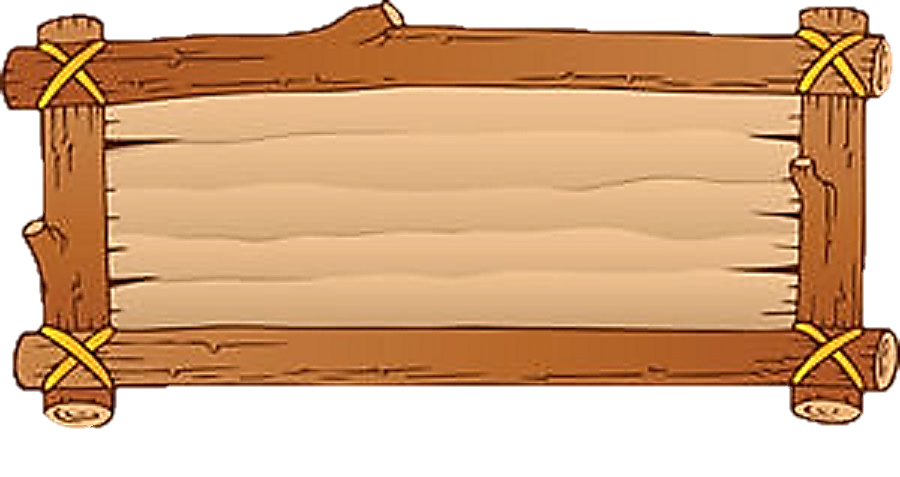 Trả lời đúng các câu hỏi 
để giúp các chú khỉ 
ngăn chặn hành vi 
phá rừng của nhóm lâm tặc
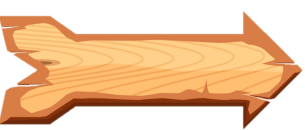 VẬN DỤNG
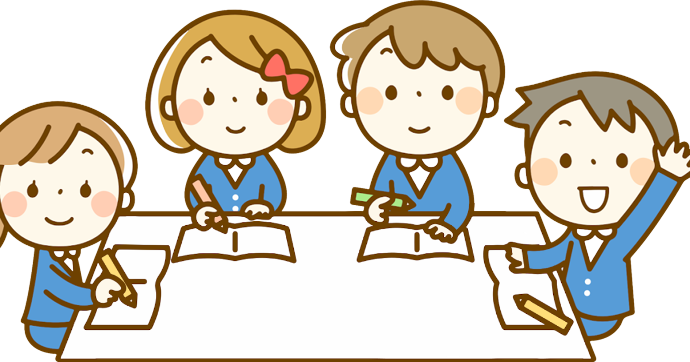 Đời vua Thái Tổ, Thái Tông
Thóc lúa đầy đồng, trâu chẳng buồn ăn”

Hãy viết một đoạn văn ngắn về cuộc sống xã hội thời Lê sơ được thể hiện qua hai câu thơ trên
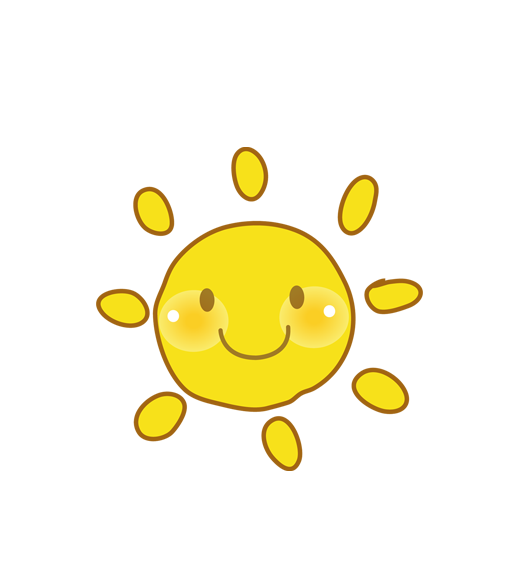 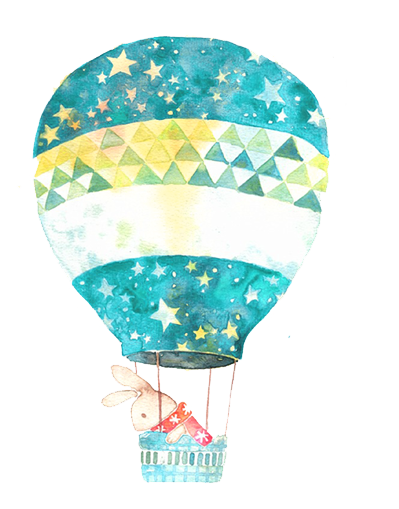 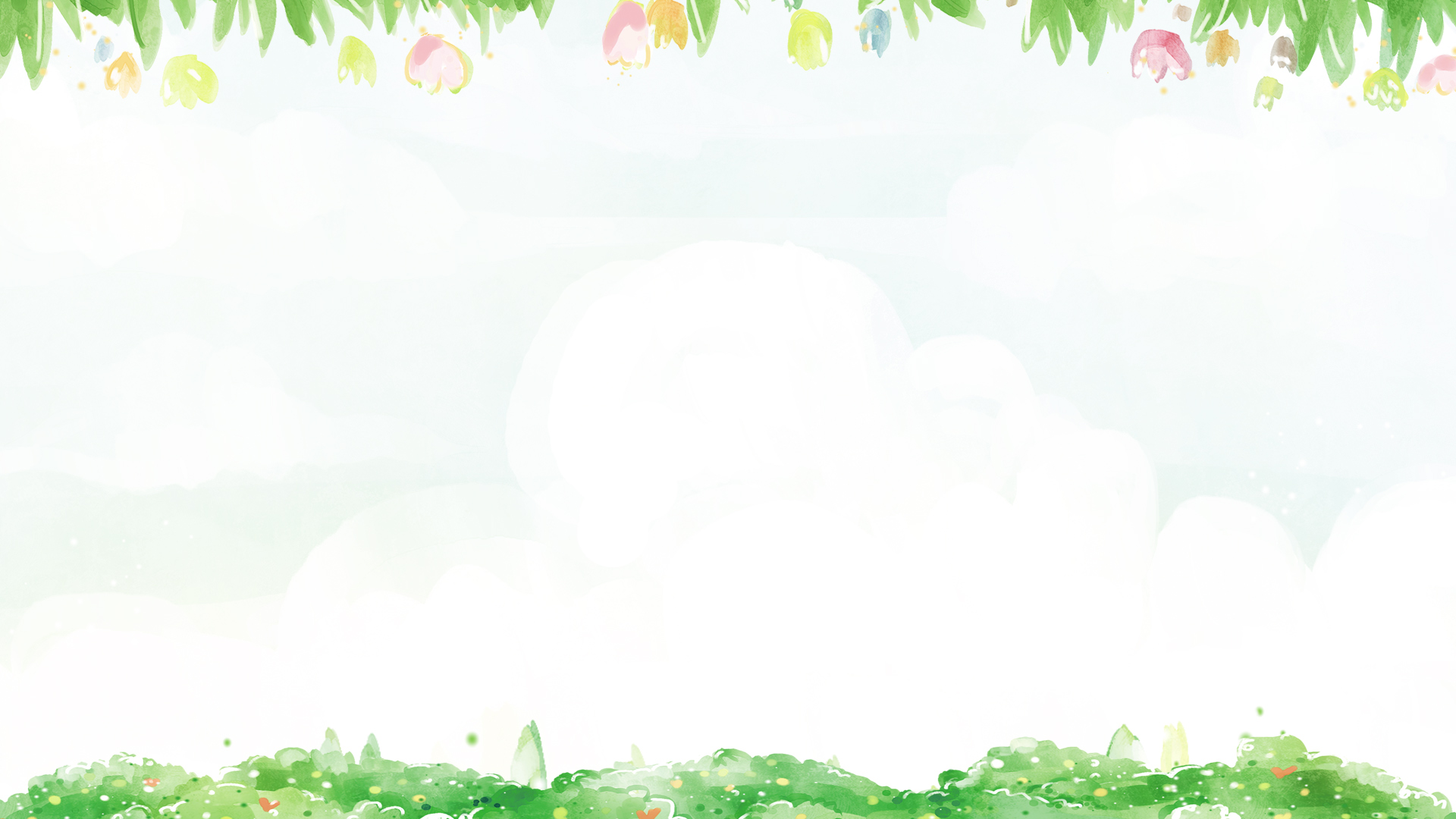 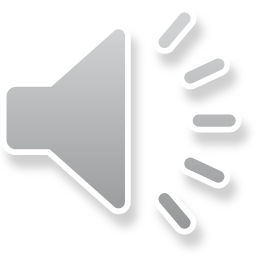 Dặn dò
Học bài cũ và coi trước bài mới. Nộp đoạn văn vận dung vào tiết học sau.
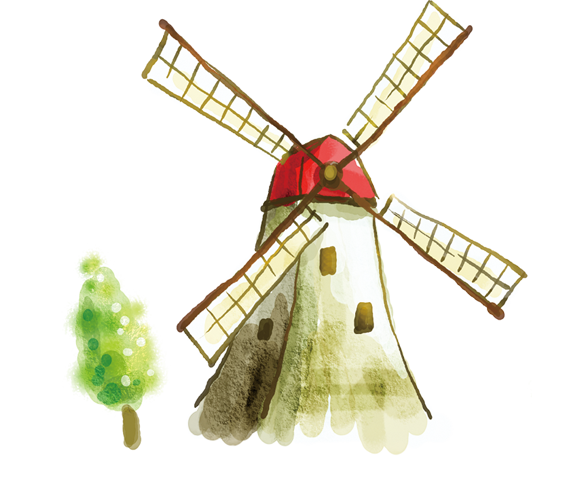 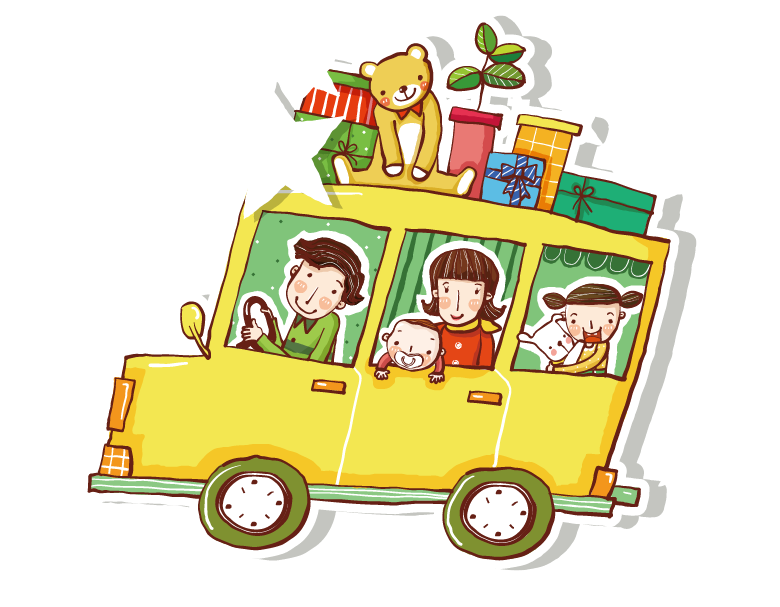 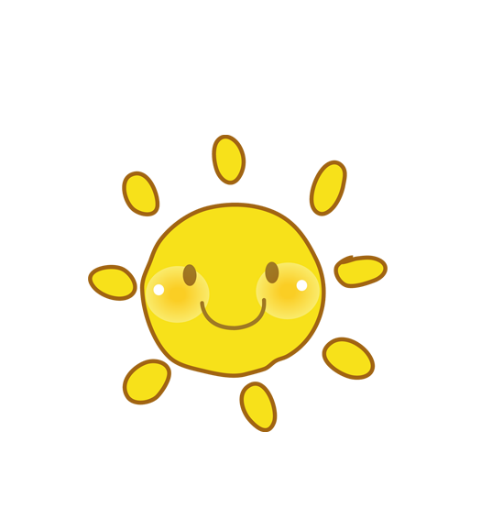 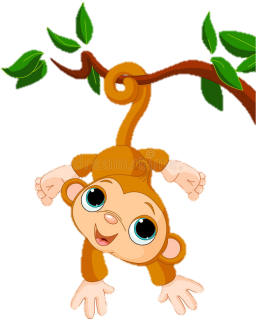 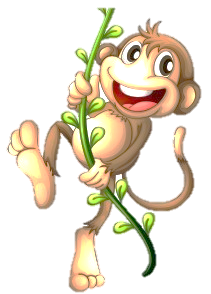 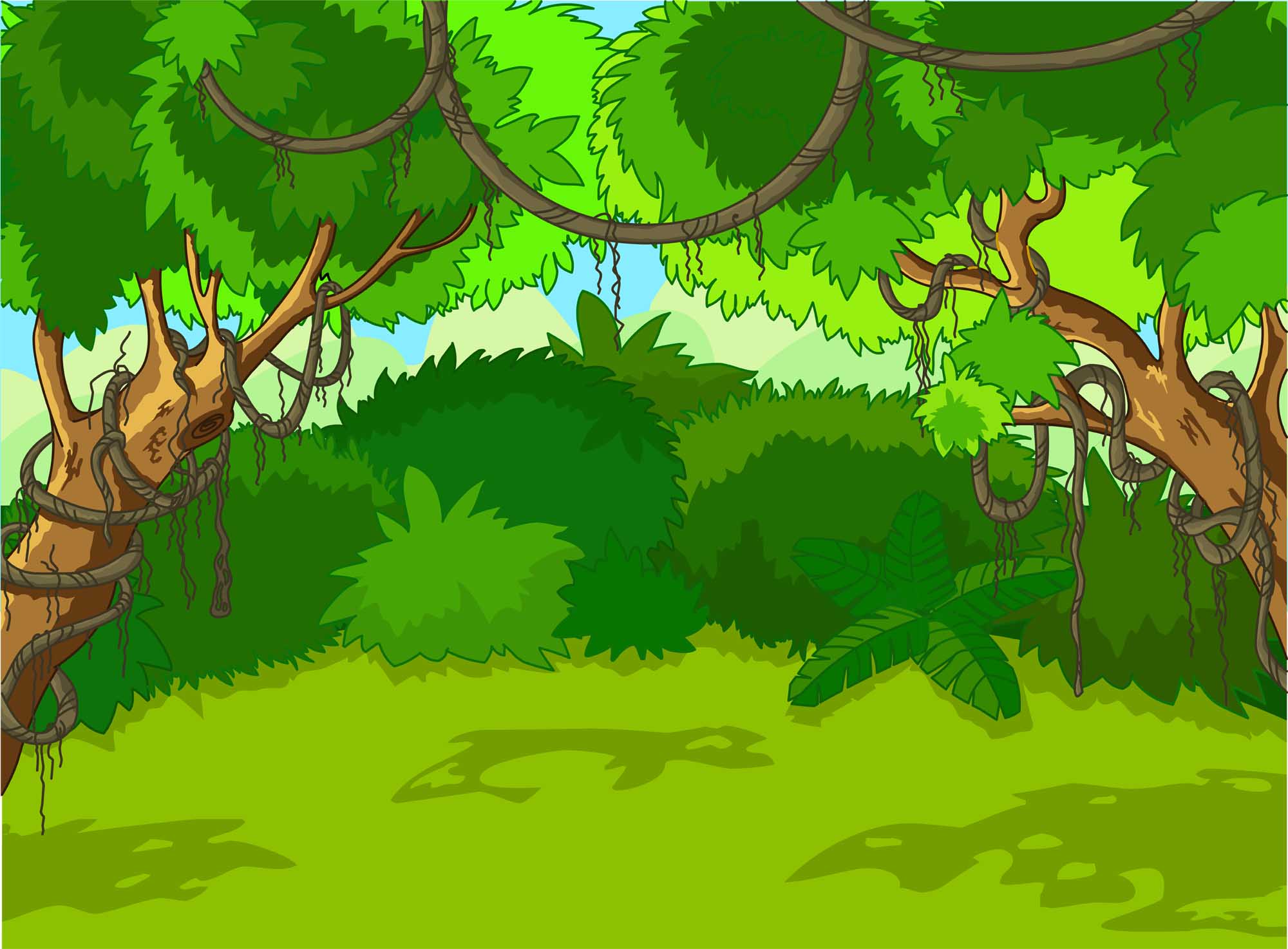 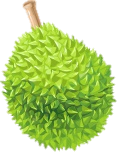 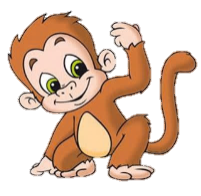 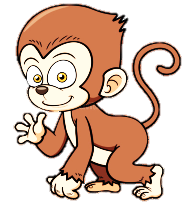 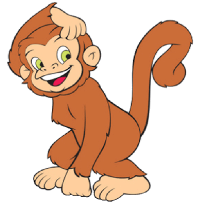 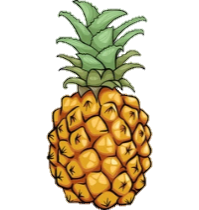 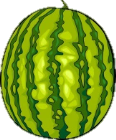 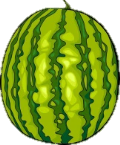 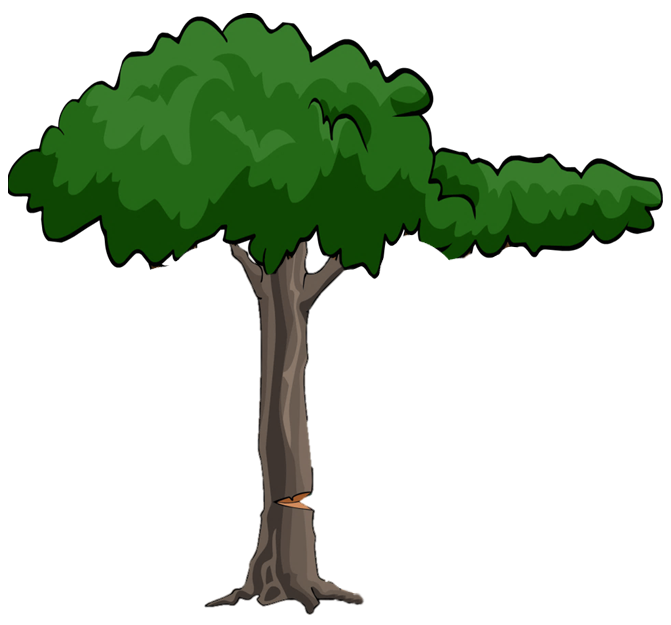 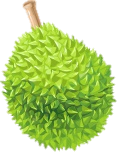 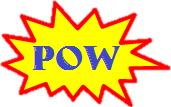 1
2
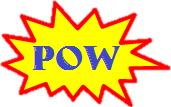 3
5
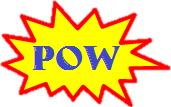 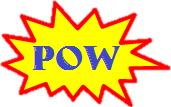 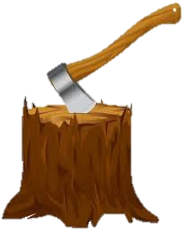 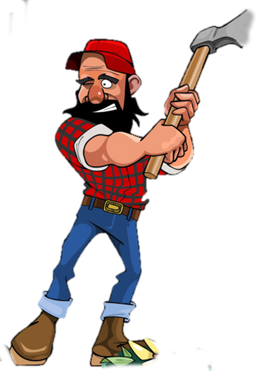 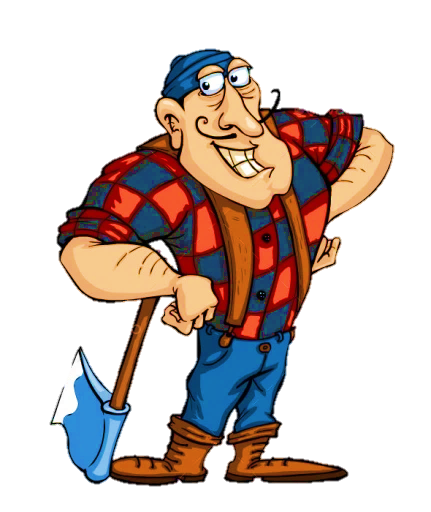 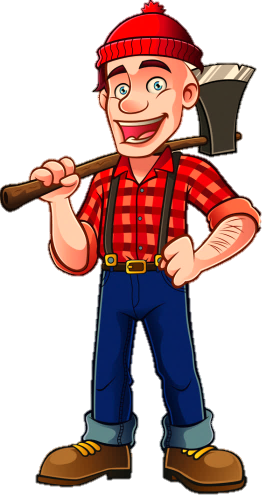 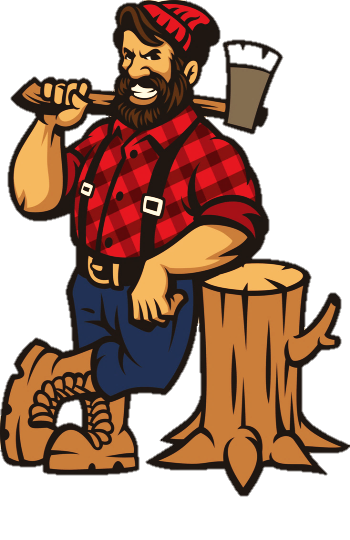 4
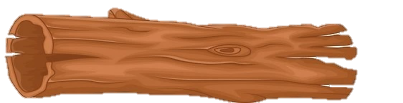 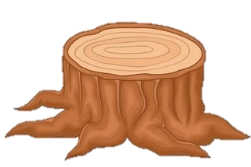 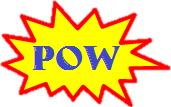 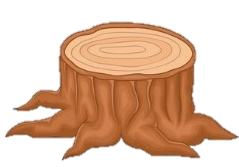 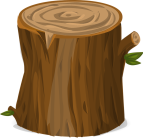 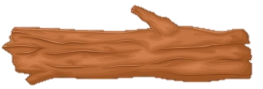 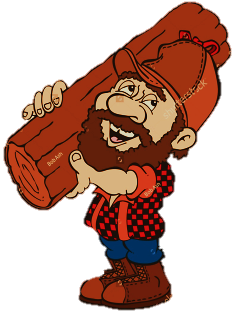 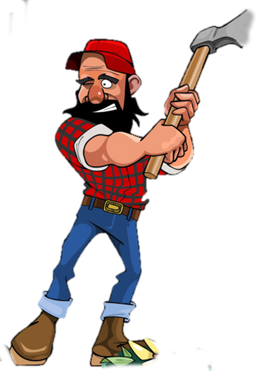 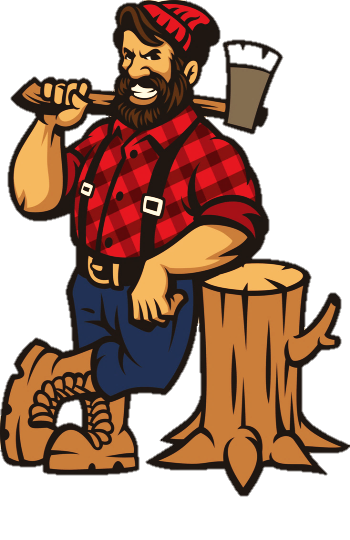 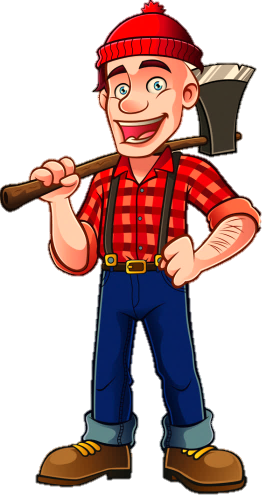 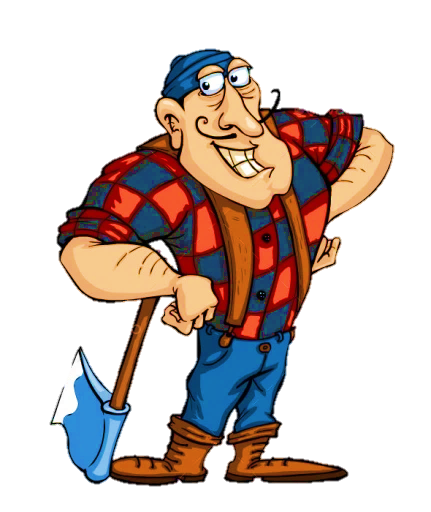 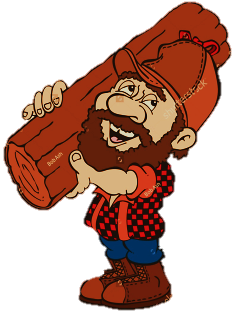 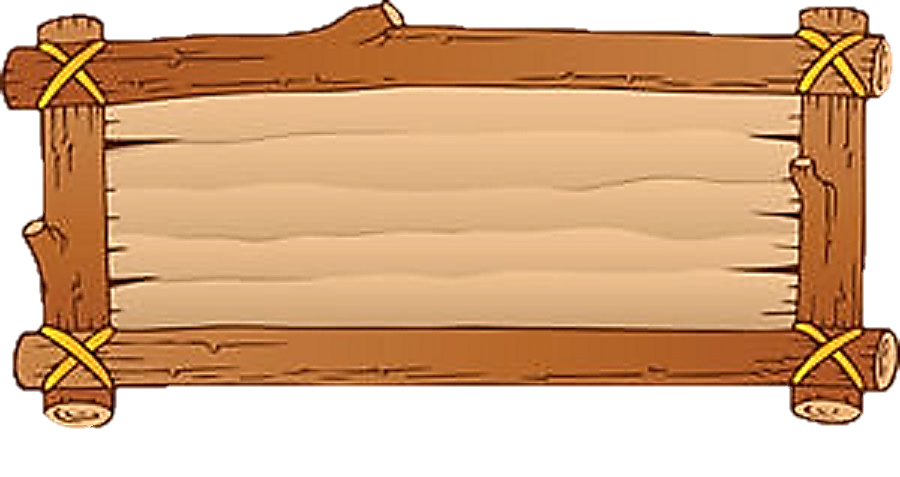 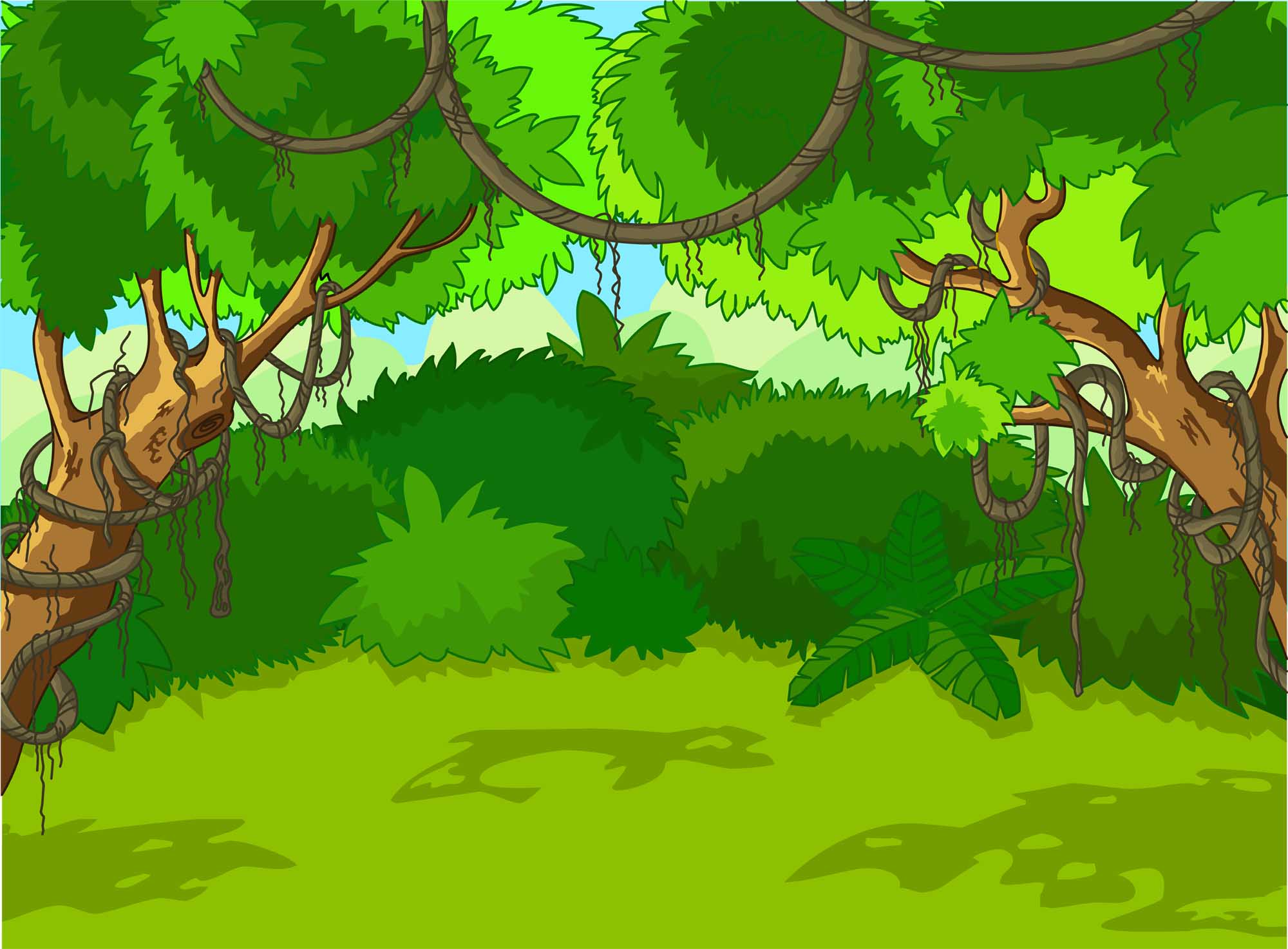 Sau khi Lê Lợi lên ngôi đã đóng đô ở đâu?
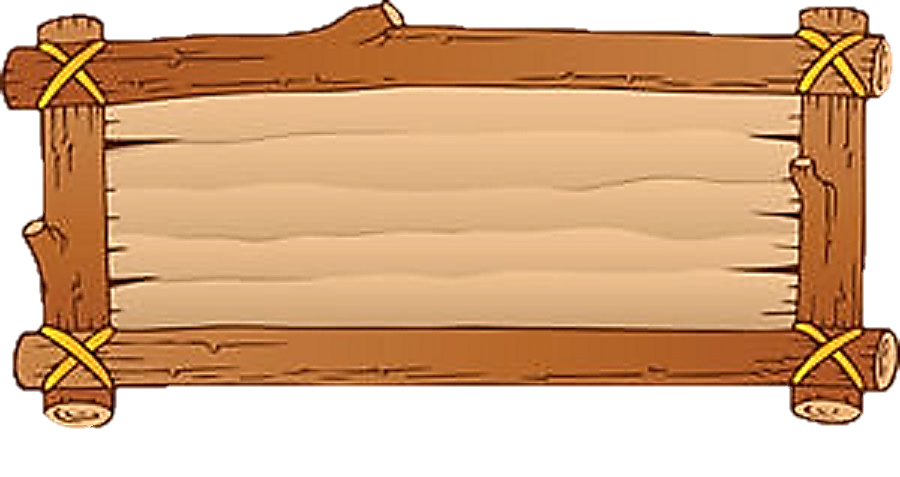 Thăng Long
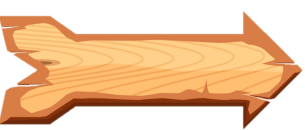 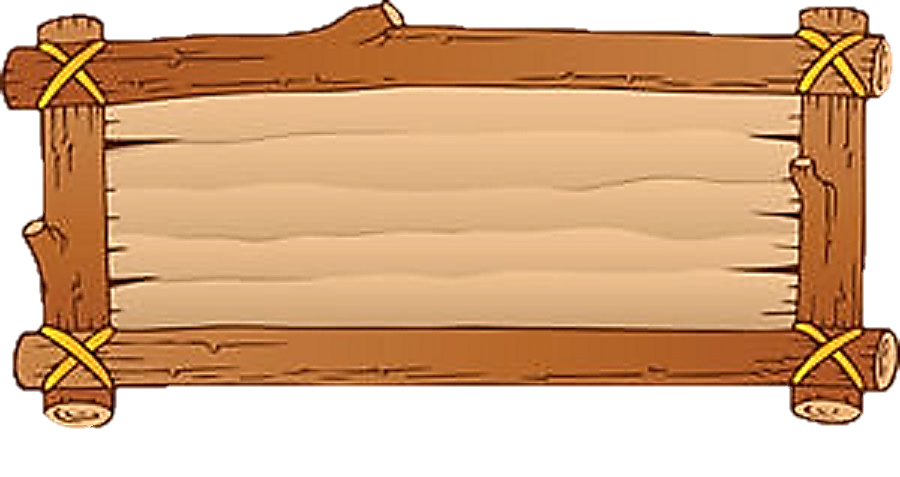 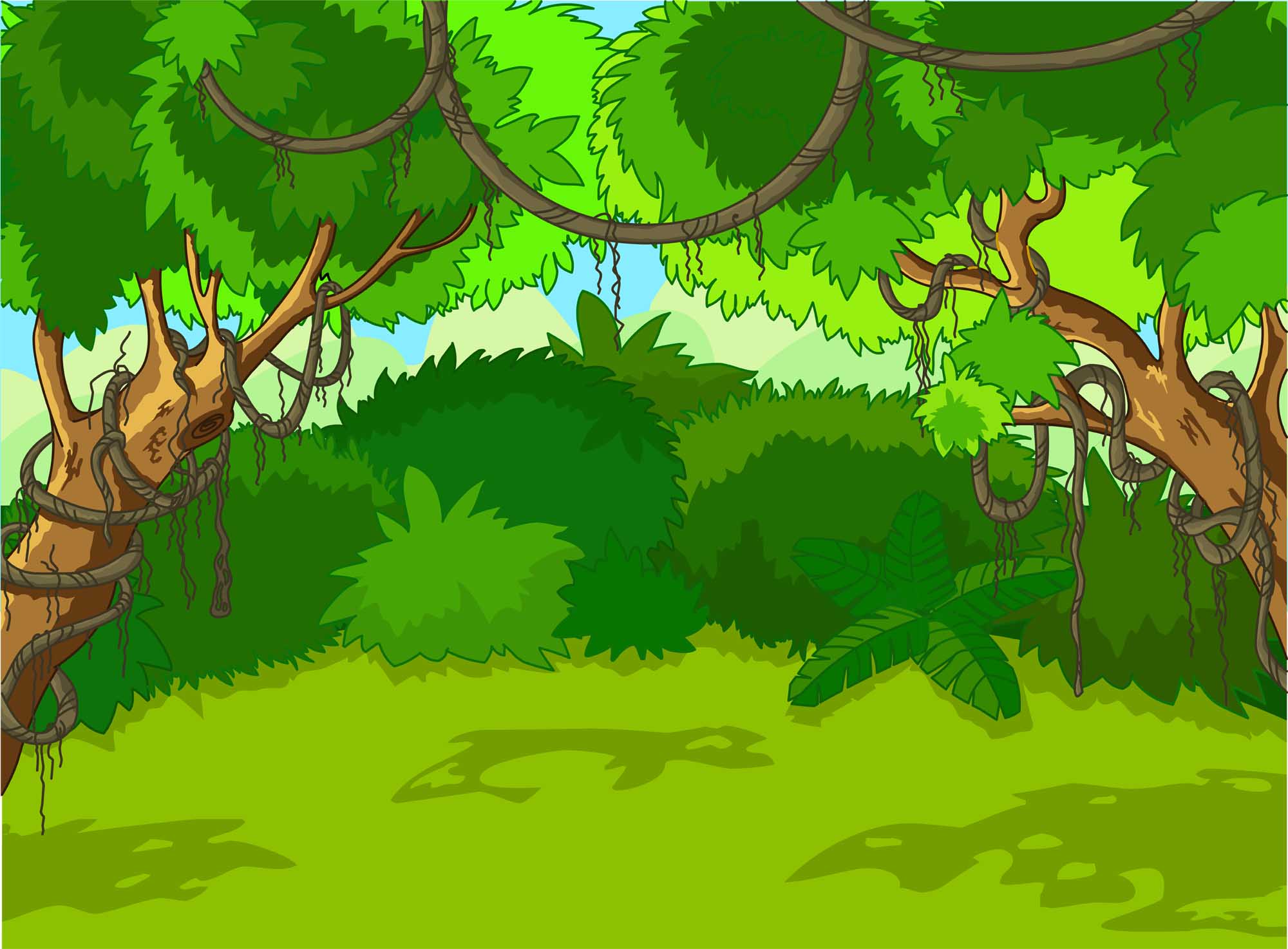 Trong quân đội triều Lê sơ thực hiện chính sách nào?
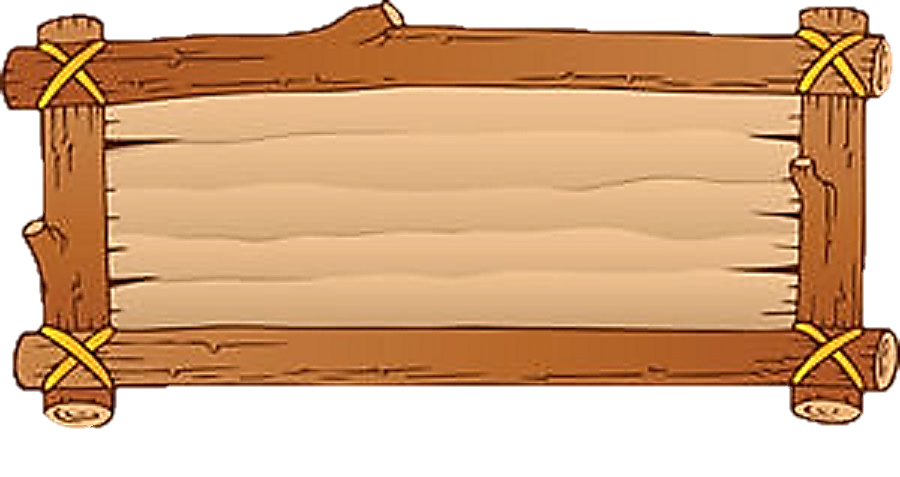 Ngụ binh ư nông
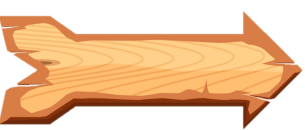 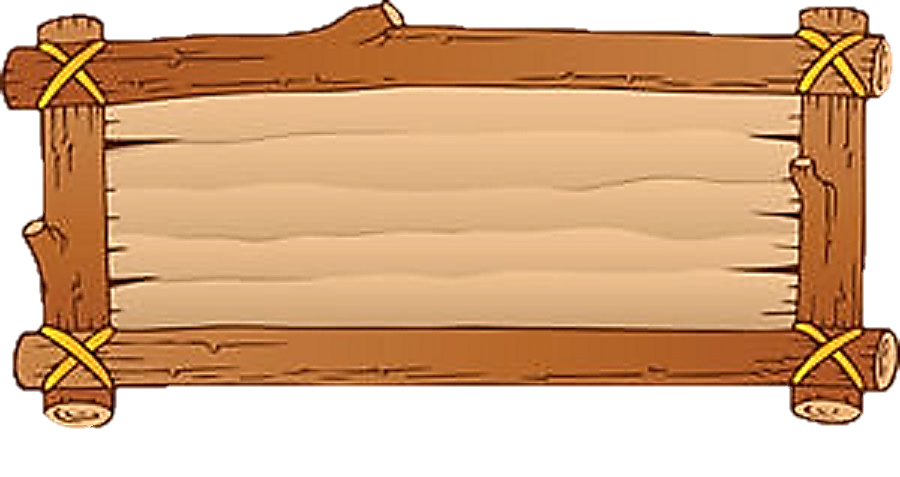 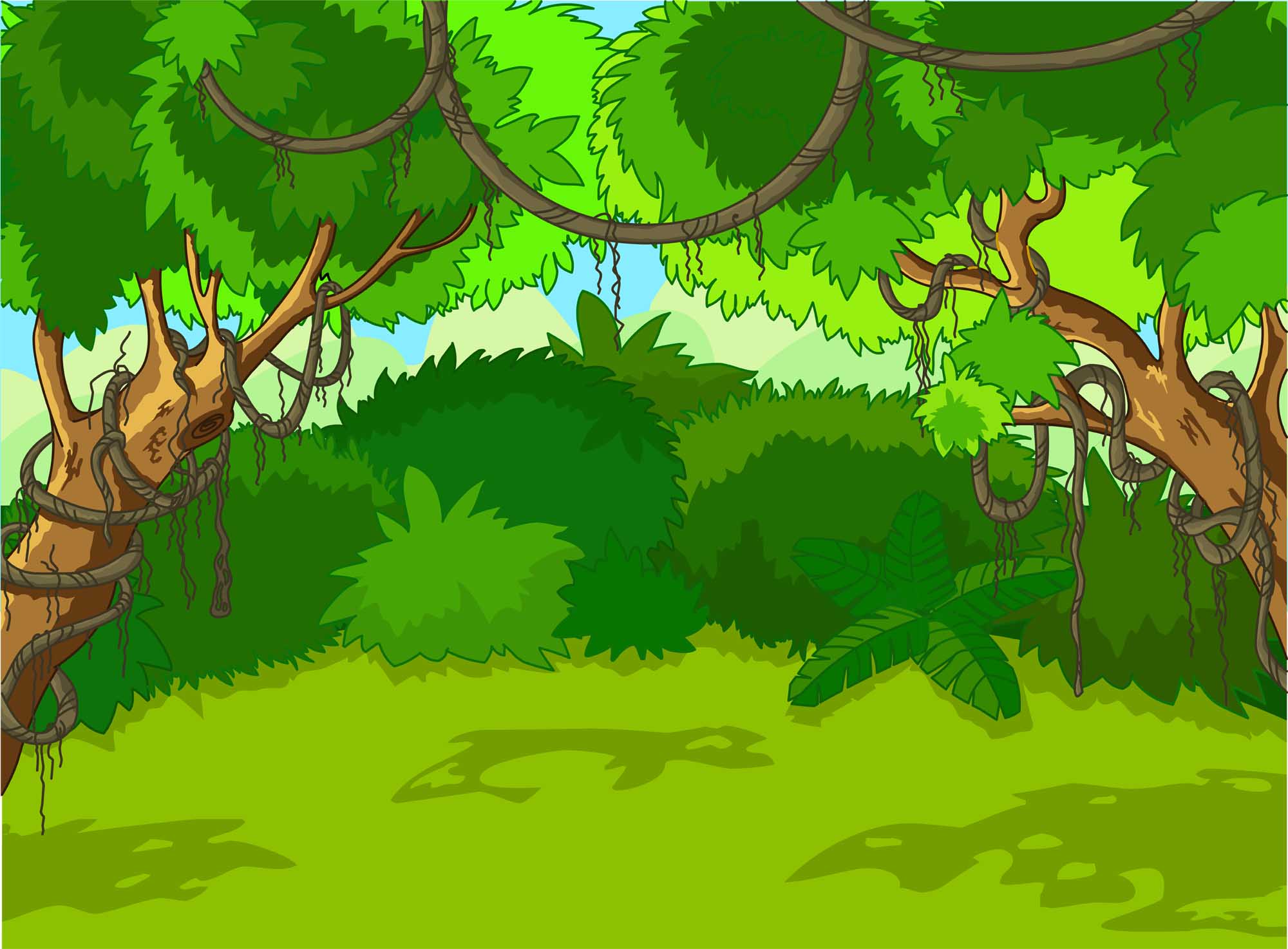 Trong luật pháp triều Lê sơ đã ban hành bộ luật nào?
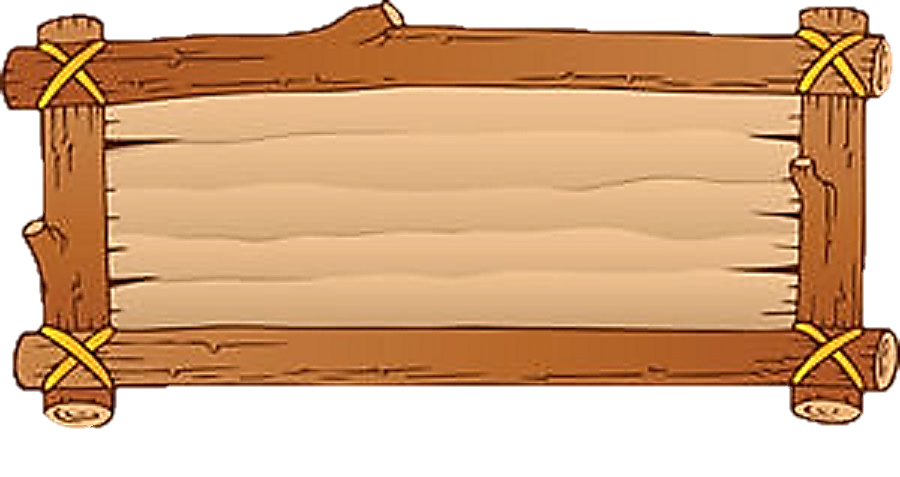 Quốc triều hình luật
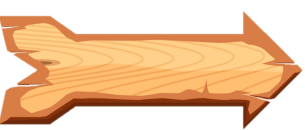 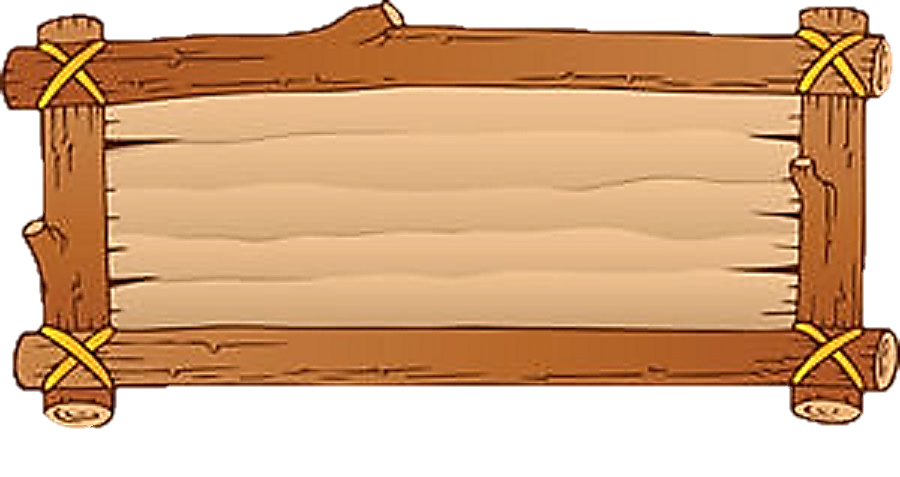 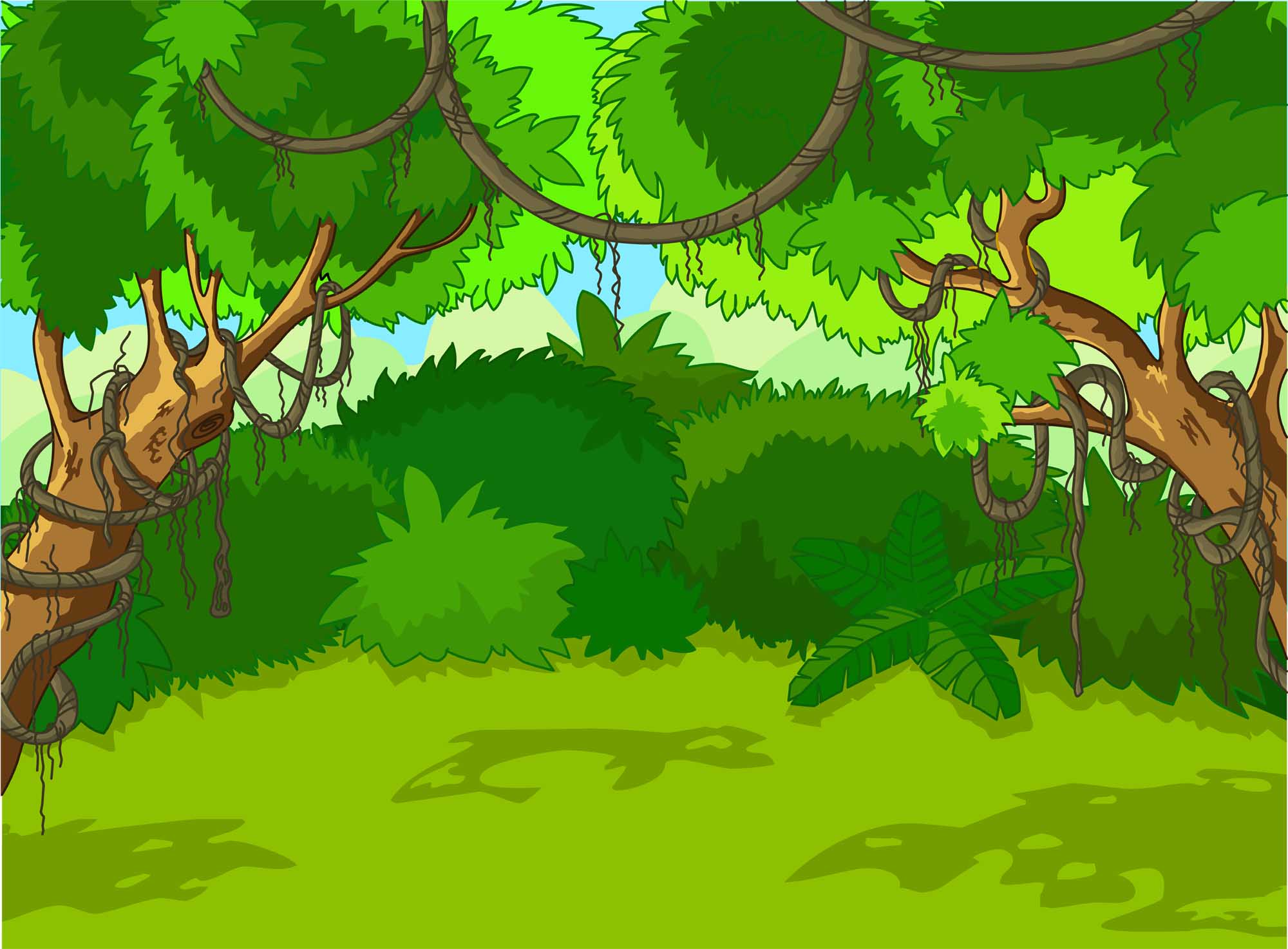 Bộ máy nhà nước lê sơ hoàn thiện nhất dưới thời vua nào?
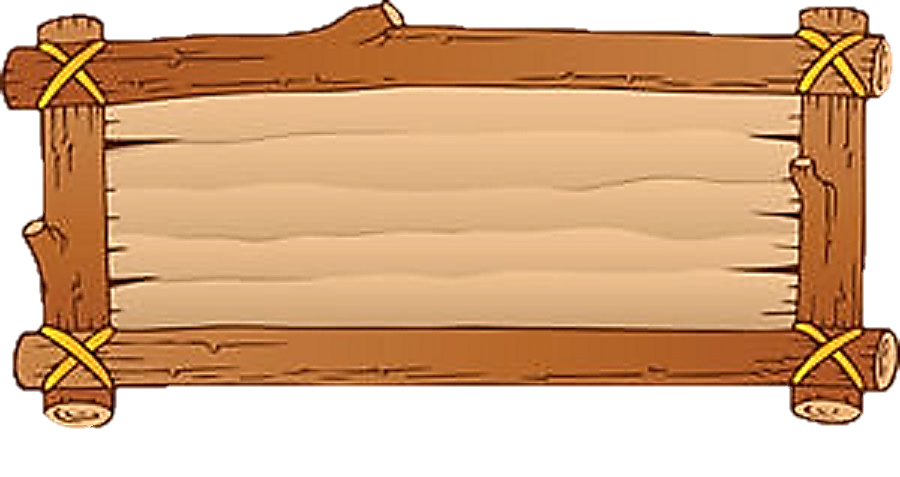 Vua Lê Thánh Tông
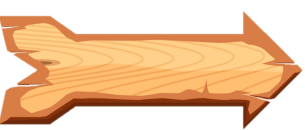 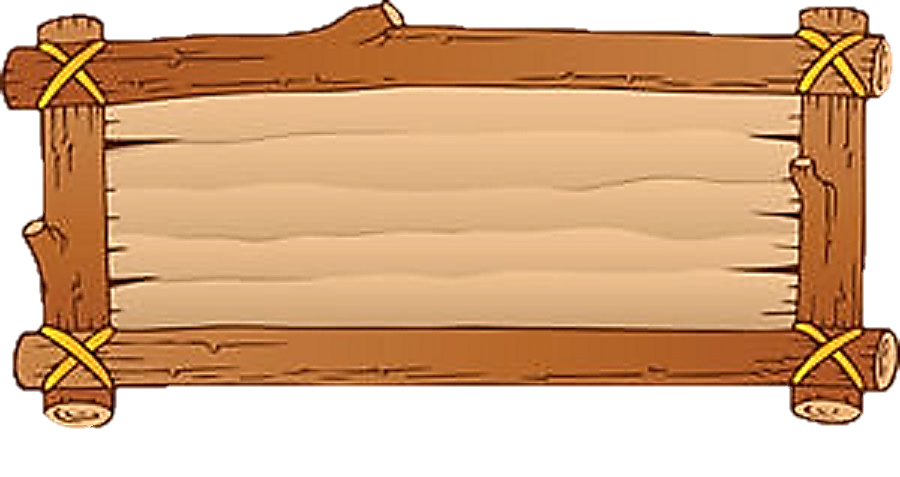 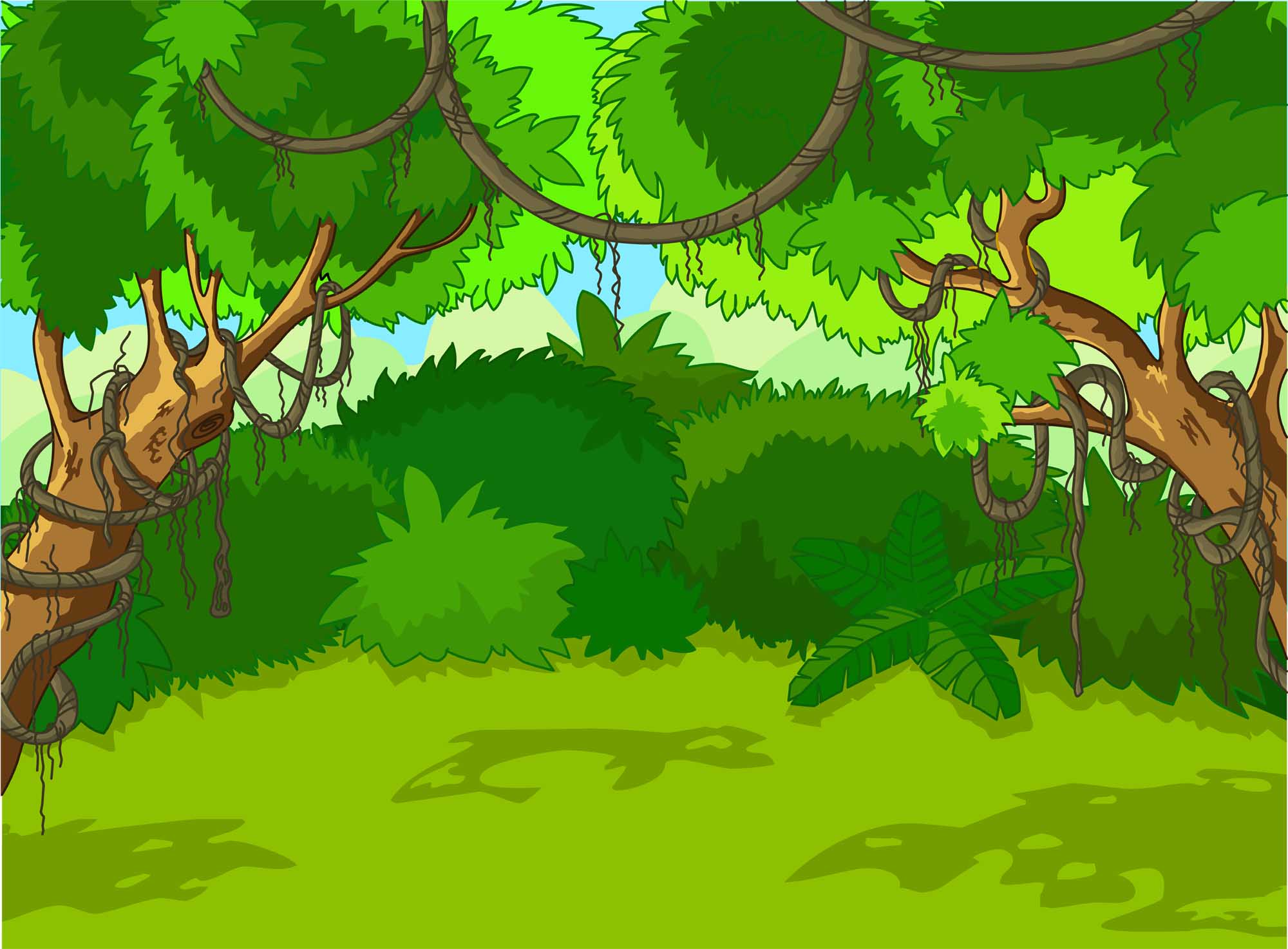 Ai là người nắm mọi quyền hành trong bộ máy nhà nước thời Lê sơ?
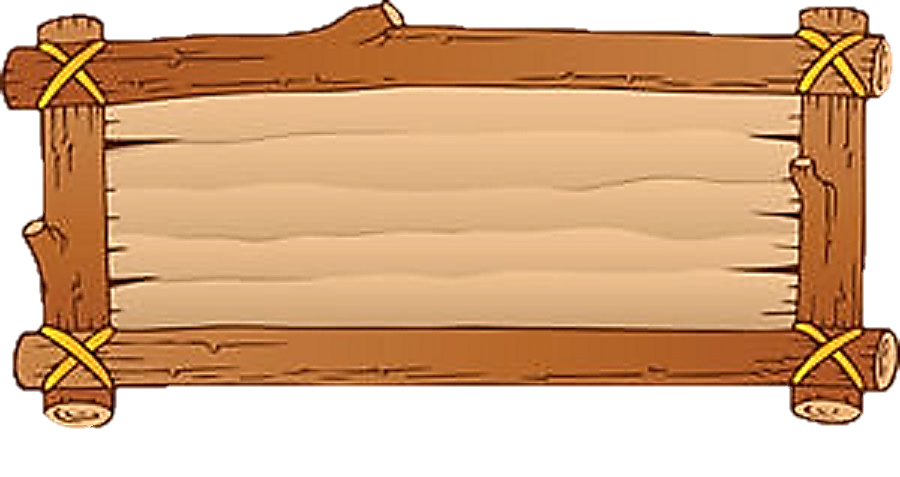 Hoàng đế
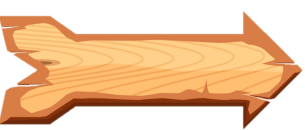